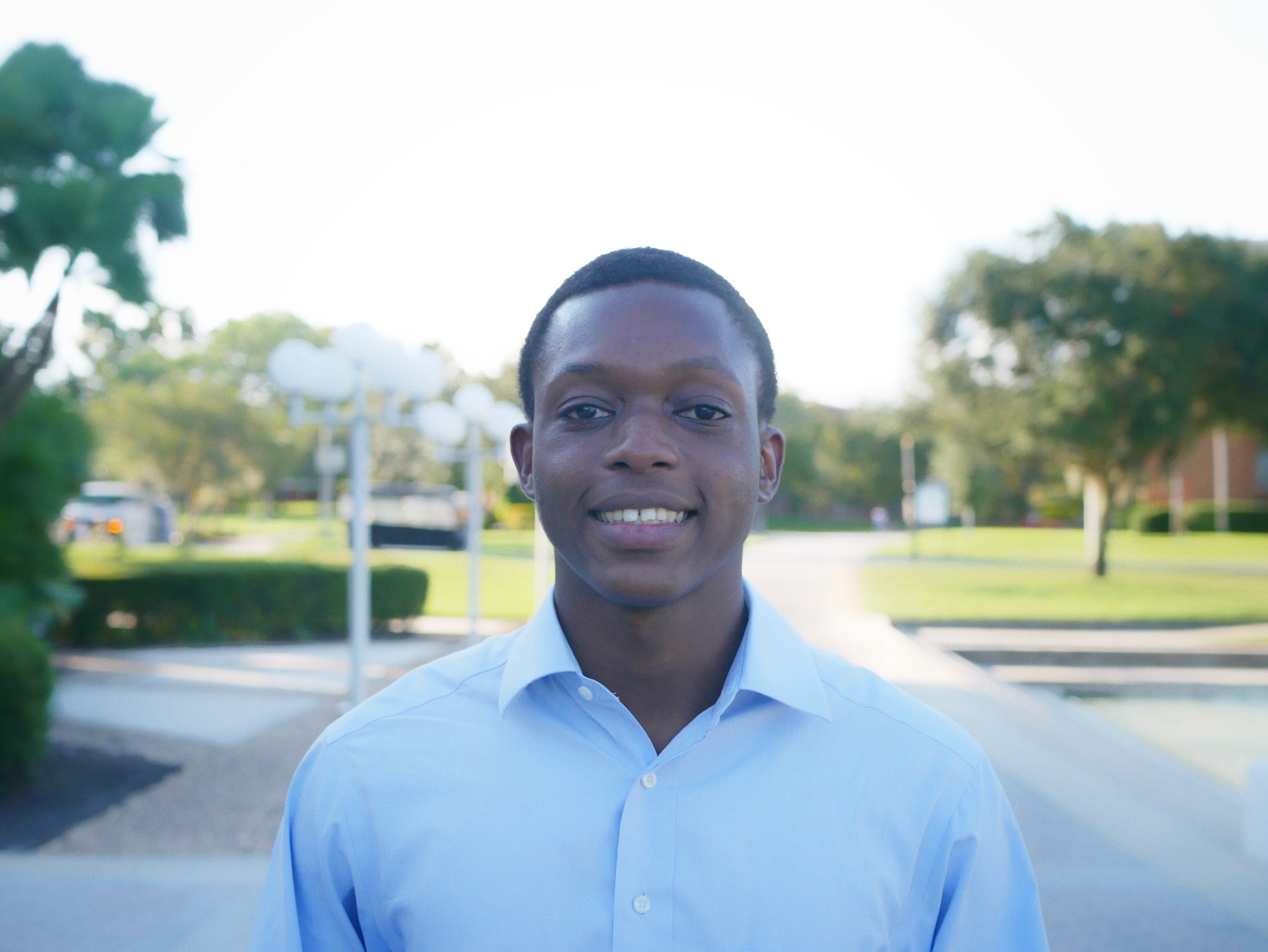 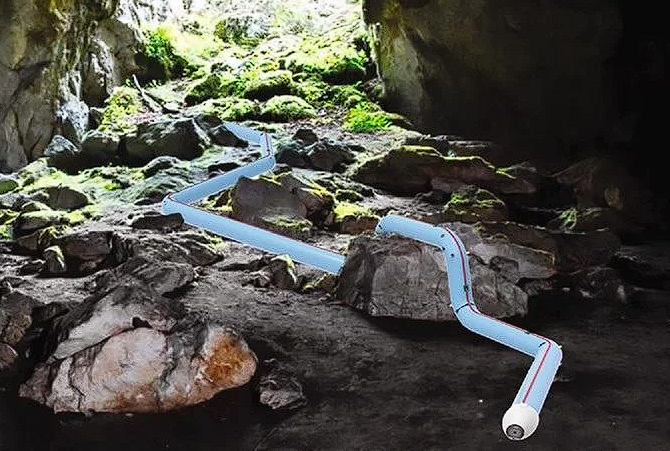 Soft Vine Robot
Group D
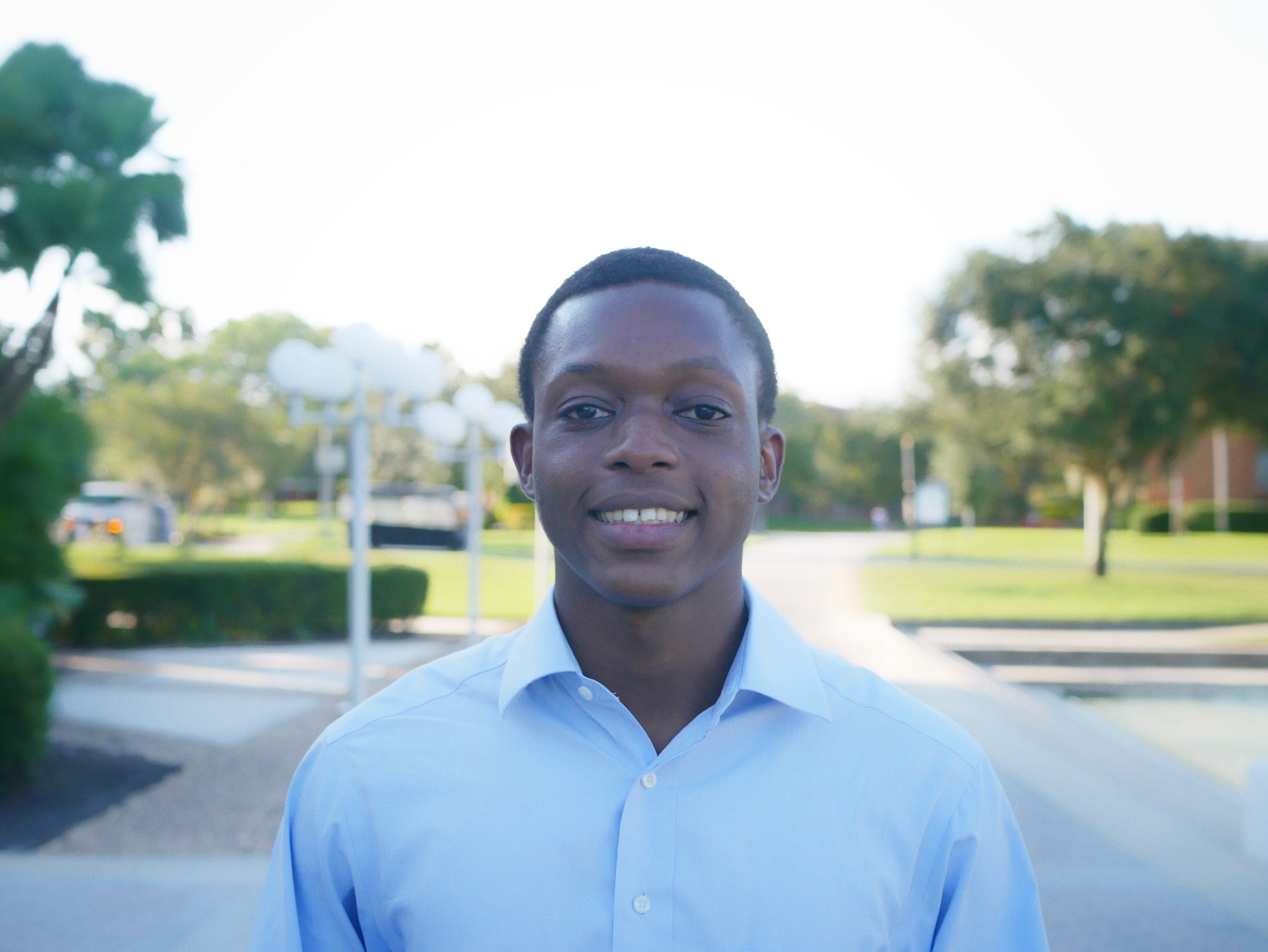 Team Members
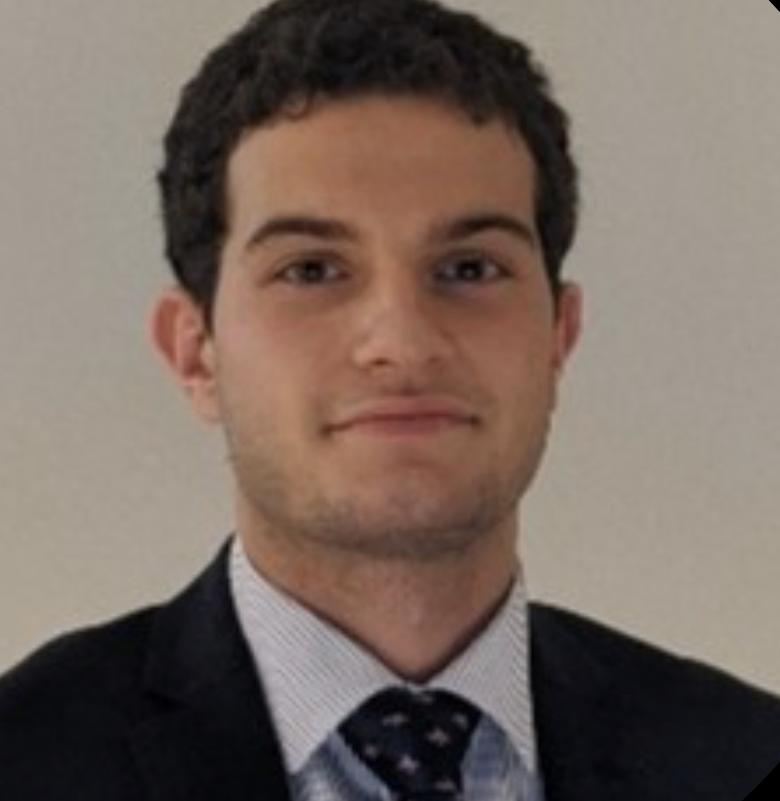 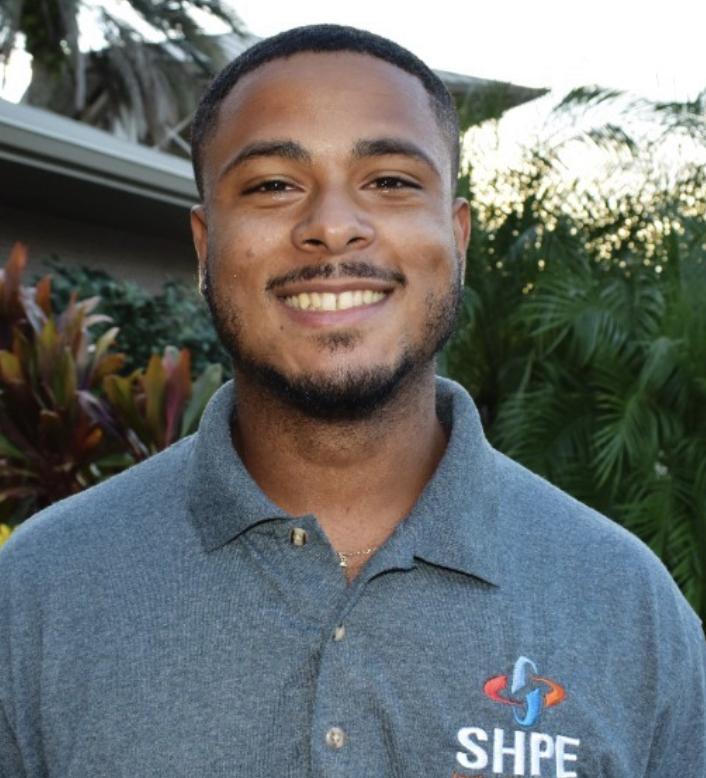 Juan Battaglia - EE
Kevin Abreu-Aguila - CpE
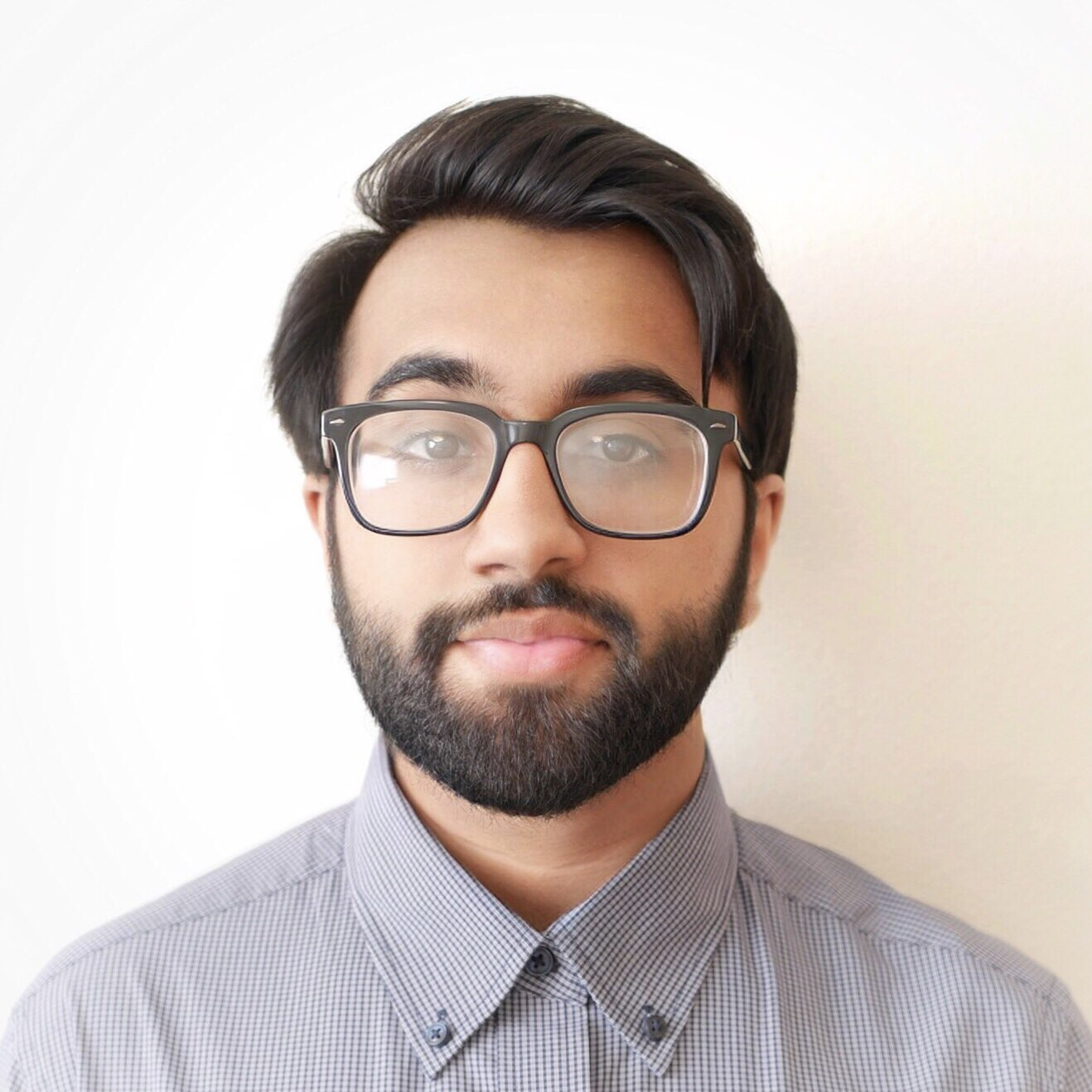 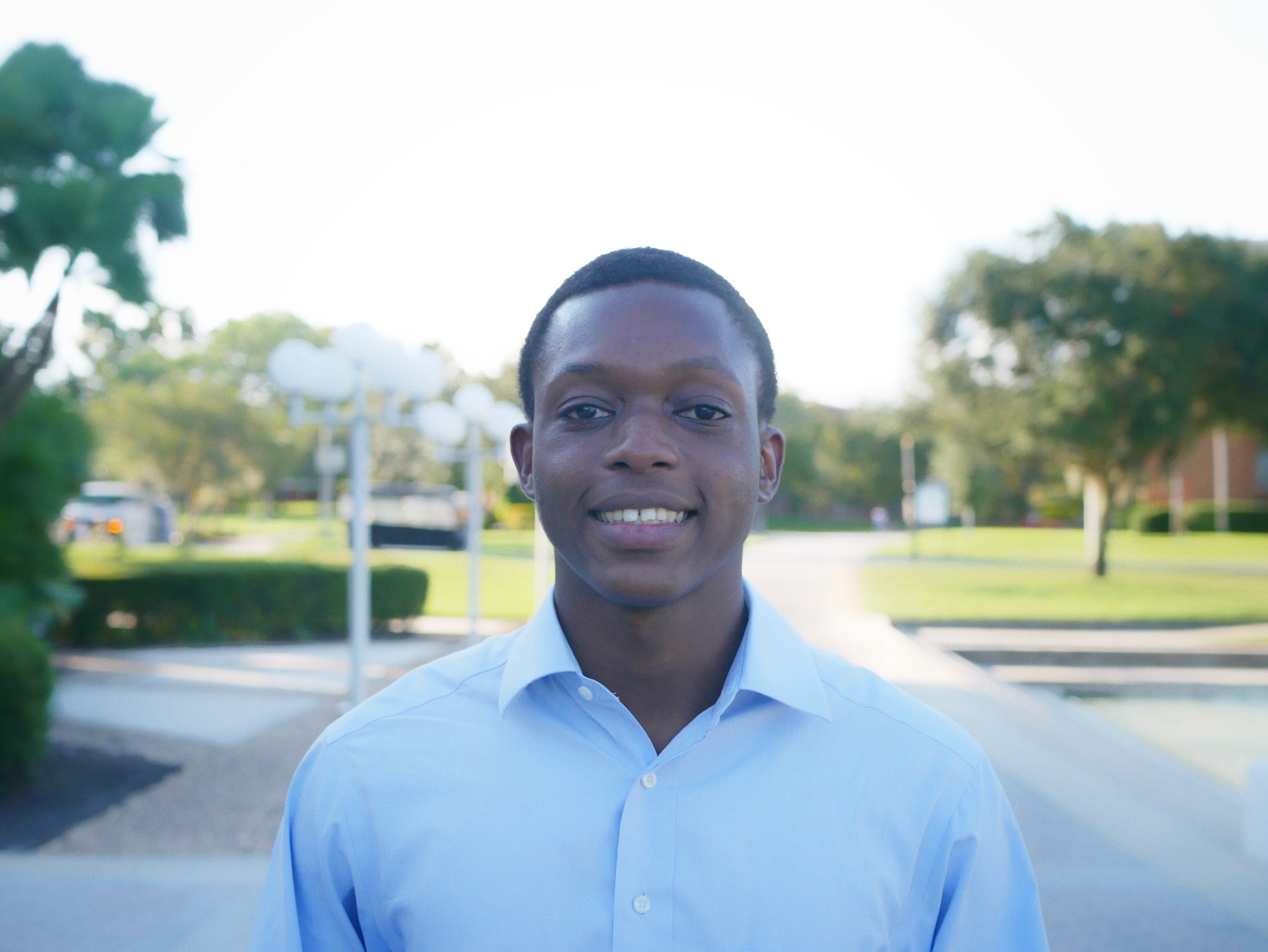 Muhammad Gudaro - EE
Abdul-Malik Mustapha - EE
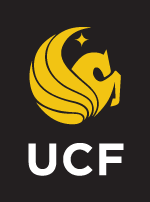 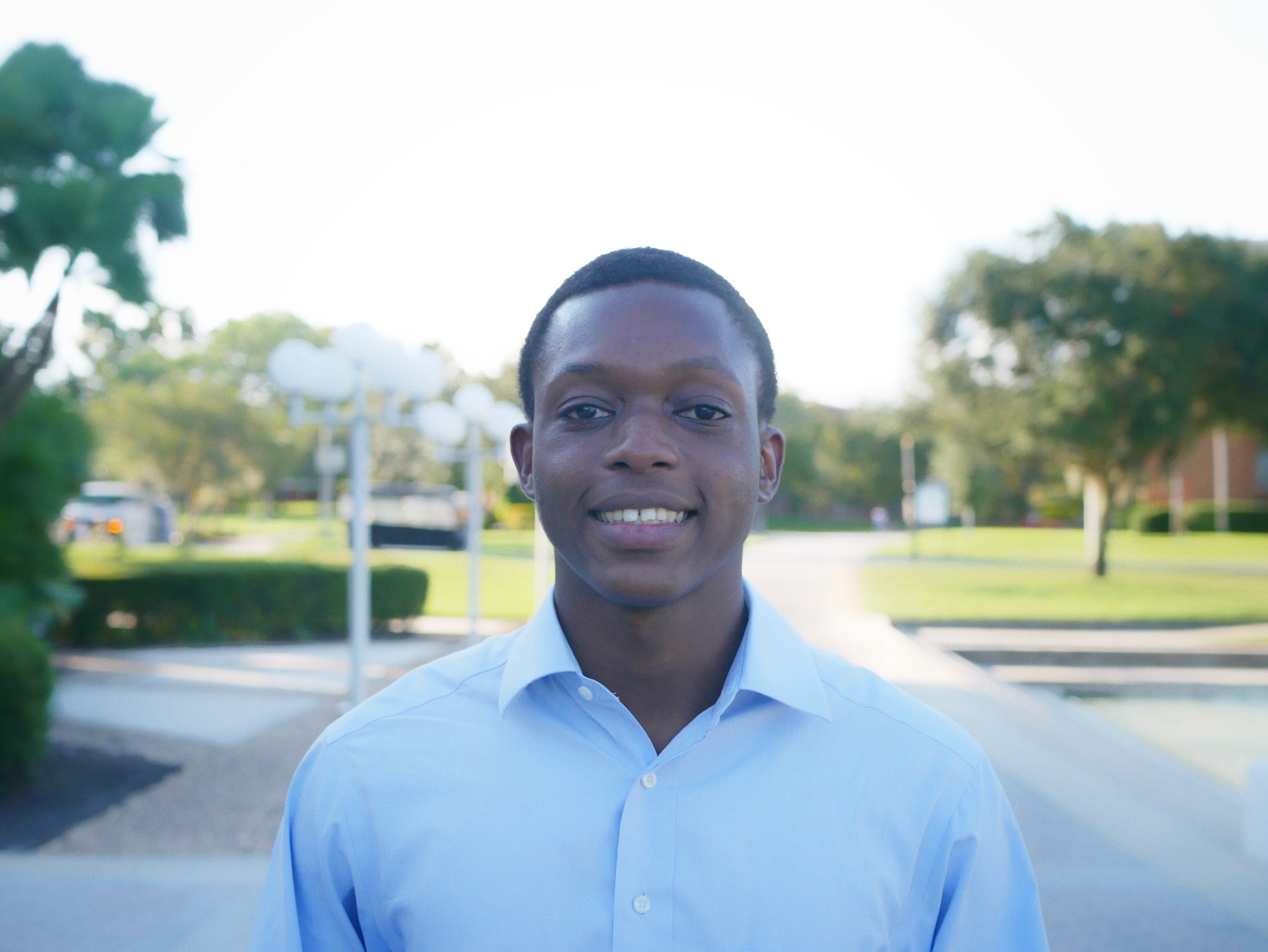 Description
Building a soft, autonomous  vine robot that navigates through tight spaces
Create a graphic user interface to provide visual feedback through a camera and control the pneumatics
Uses a light source to guide the vine robot through an environment
Uses pneumatically controlled tubing to navigate turns, tight areas, rough terrain, and elevations
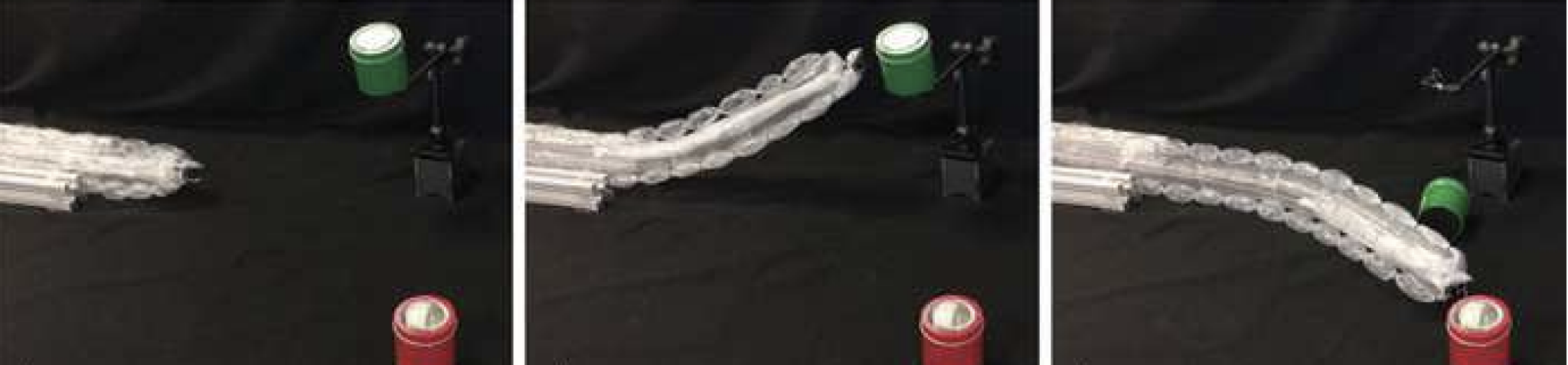 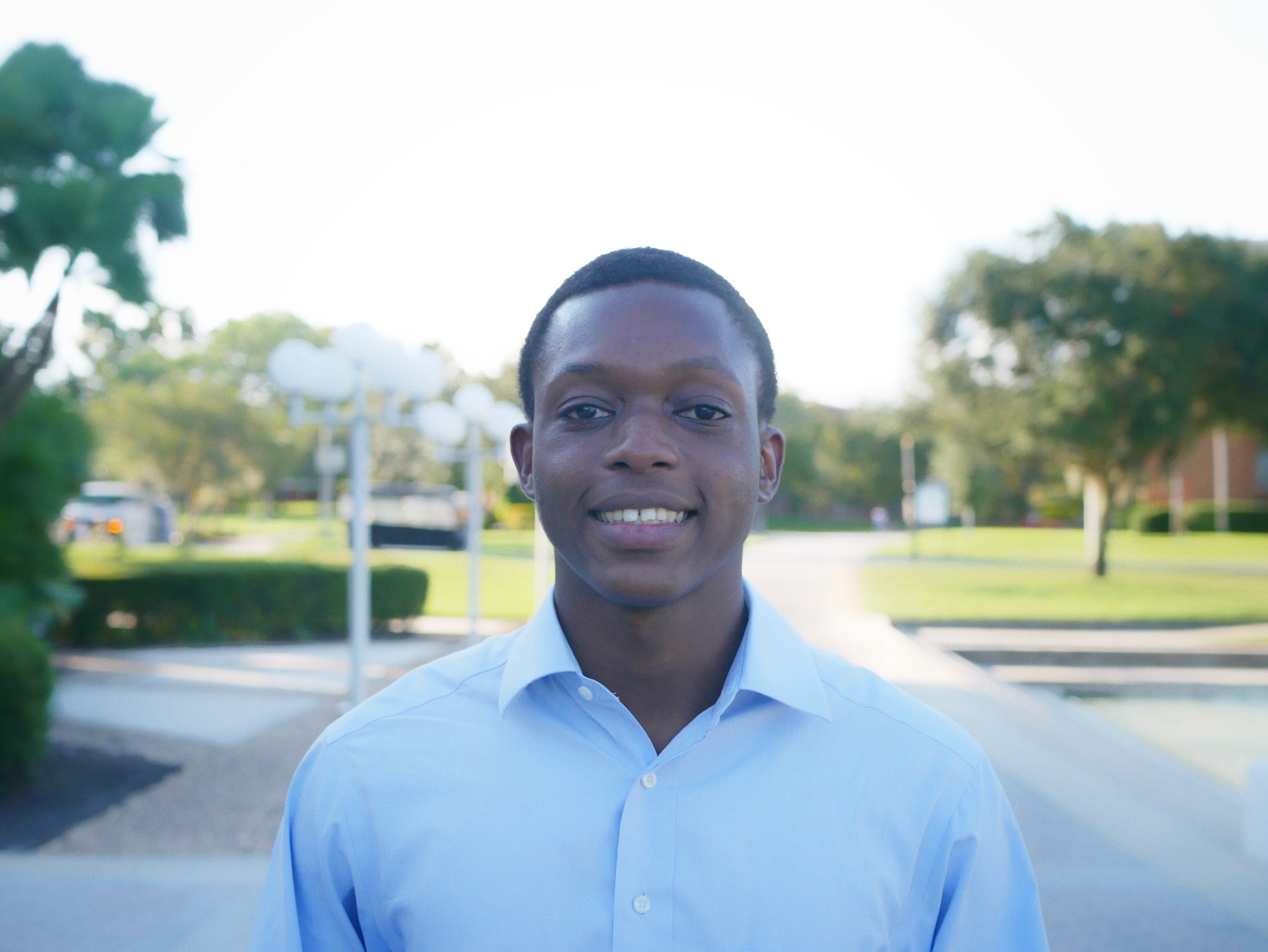 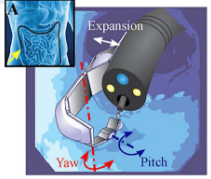 Motivation
We asked ourselves  two questions:
What if nature and other animals can contribute to the advancement of robotics?
How do we create a device that can go through hard-to-reach places?
Soft robotics aims to operate where regular robots cannot 
Archeological studies require assistance to navigate small ducts 
Object retrieval and delivery during disasters 
Medical robots must operate in delicate environments
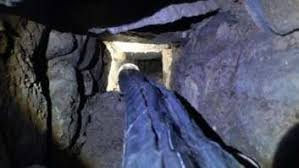 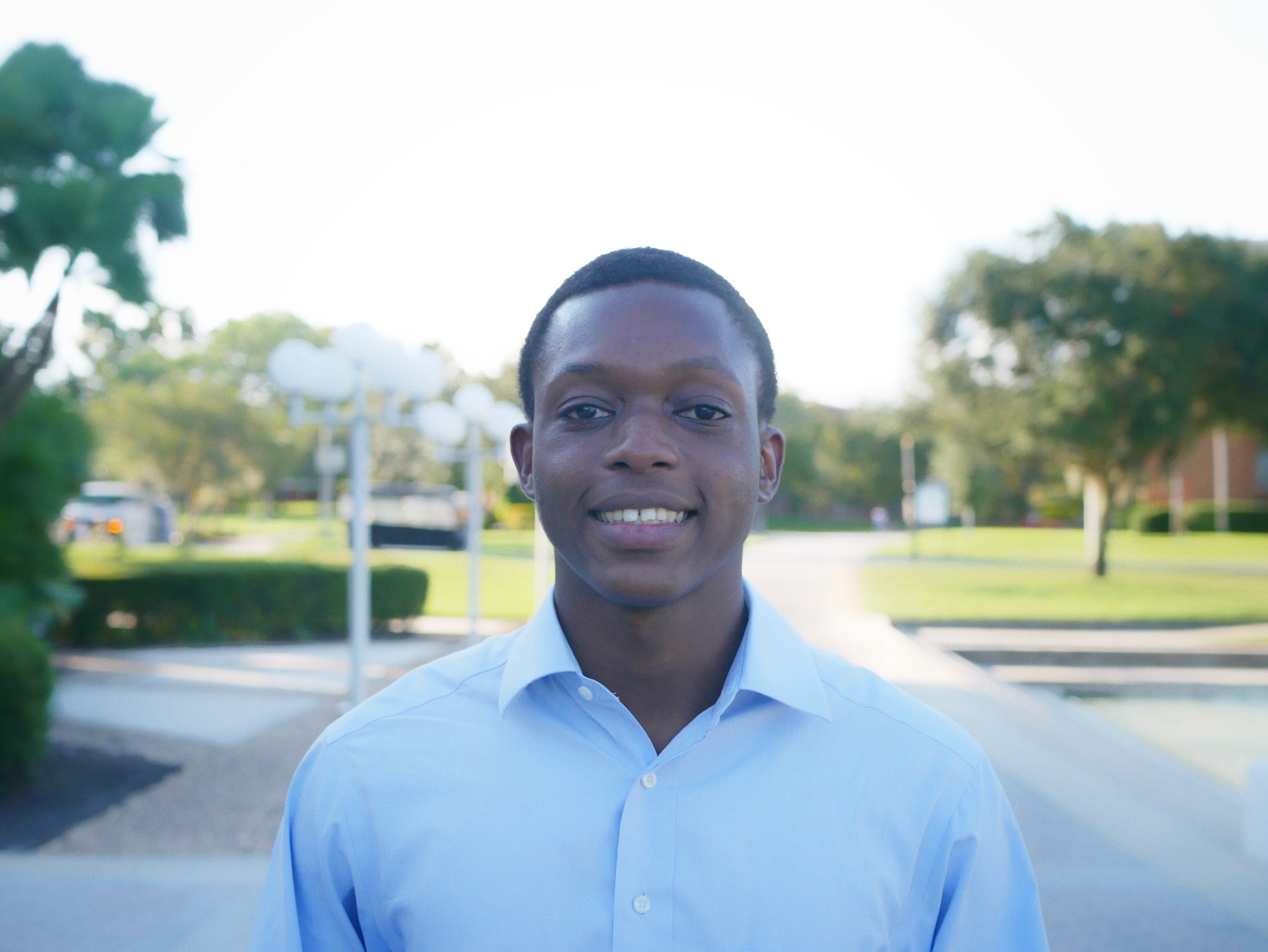 Project Constraints
Economic and Environmental
Parts not available and budget is very high for expensive parts
We are the sole financiers of this project
Pandemic
Time and Educational
Other responsibilities(i.e other classes, internships and part-time jobs)
Never done a project at this magnitude( Developing new and complex designs)
Safety
Soldering components on the PCB
High pneumatic pressure can cause things to explode
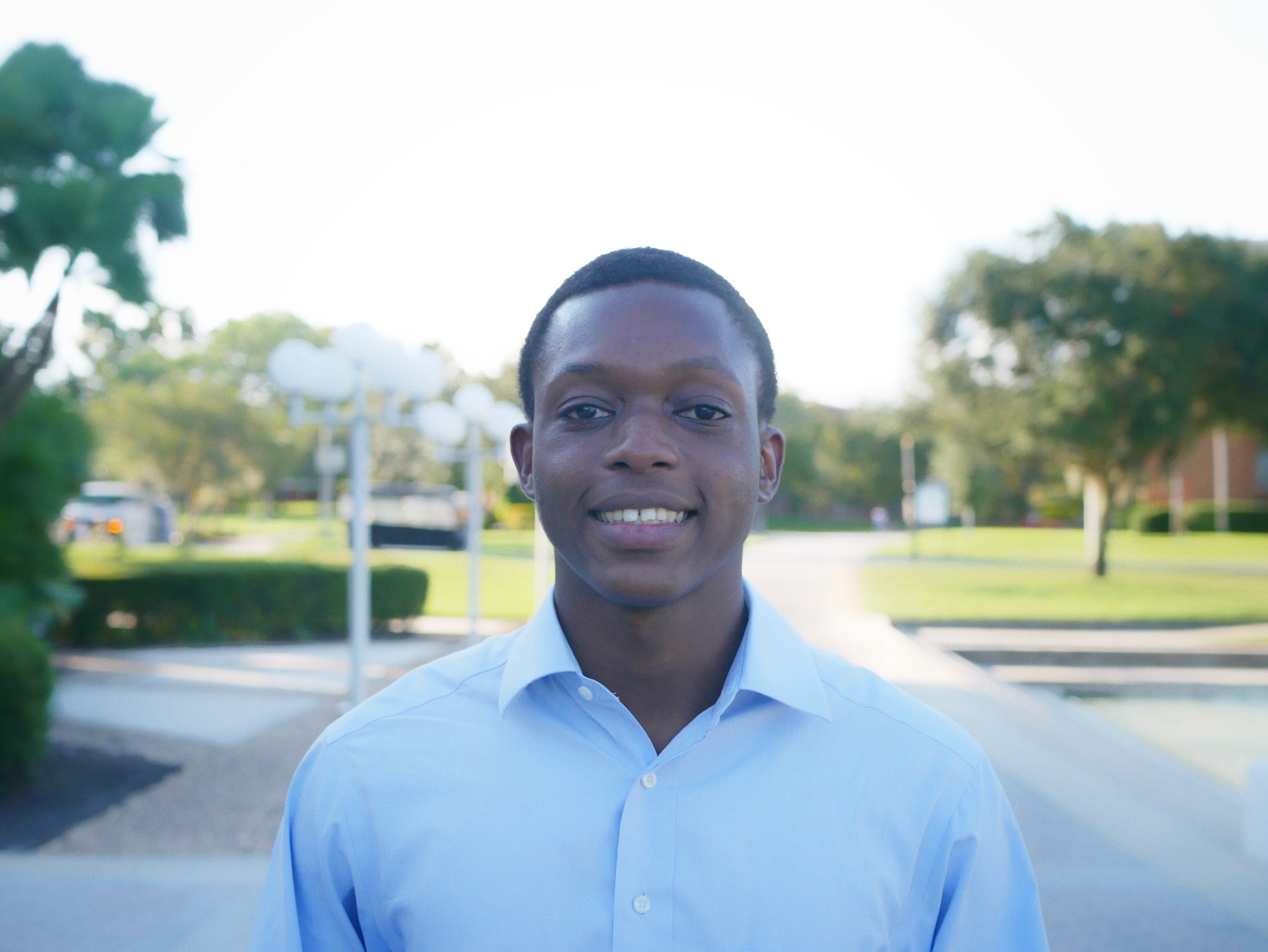 Project Goals and Objectives
Goals
Design a soft robot using flexible material such as  LDPE poly tubing
Programmed to navigate through an environment
Pneumatically controlled tubing will be used to make turns through the course
Manual user interface (computer keyboard)
Interact with an object at the end of the obstacle course
Stretch Goals
Gripper system 
allows the worm robot to pick up objects.
requires a cap that allows for switching between the mounted camera and the grippers.
Autonomous Mode
use Computer Vision to allow the robot to make steering decisions.
Allows the robot to track an object or light bulb.
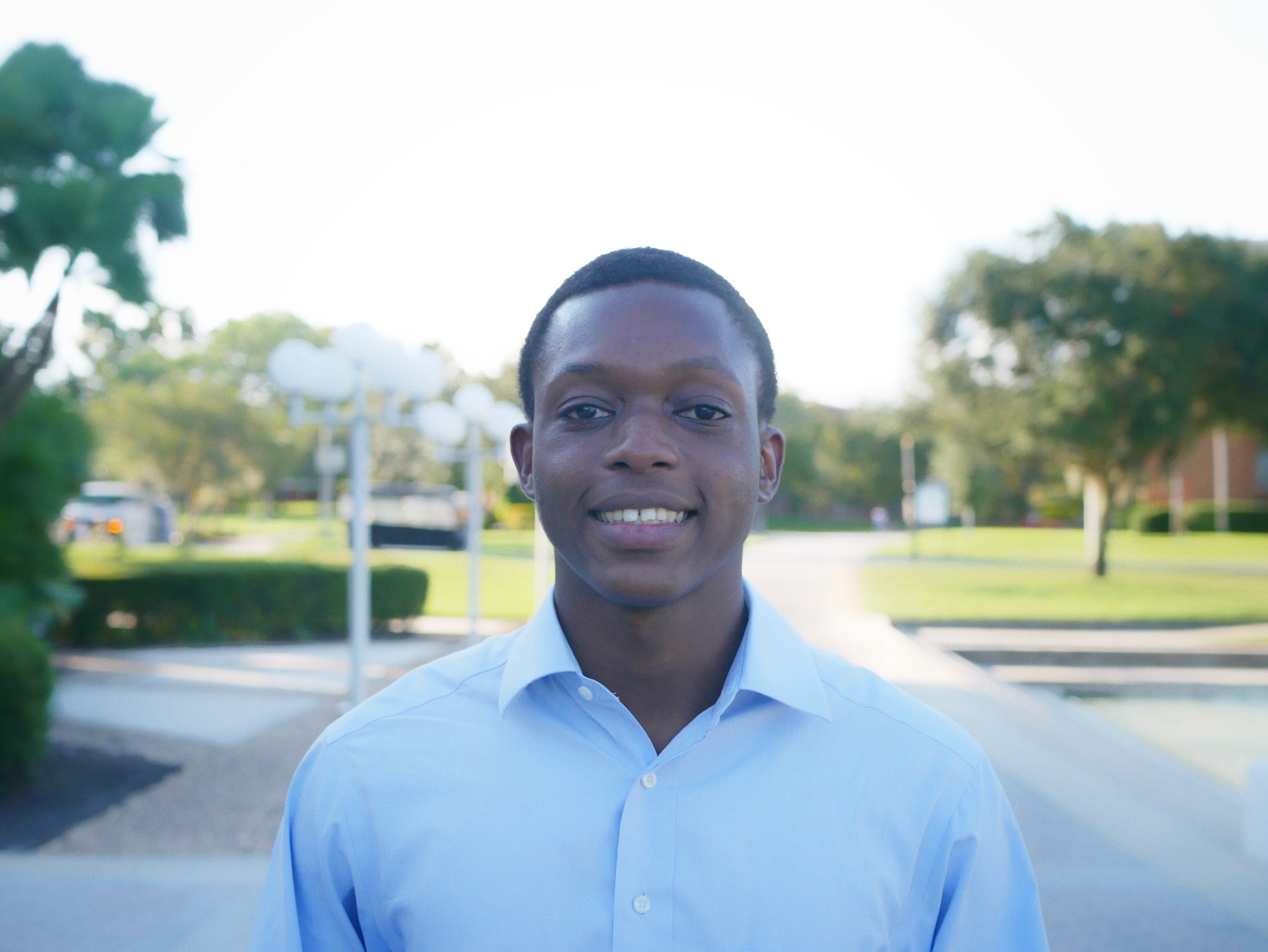 Project Specifications
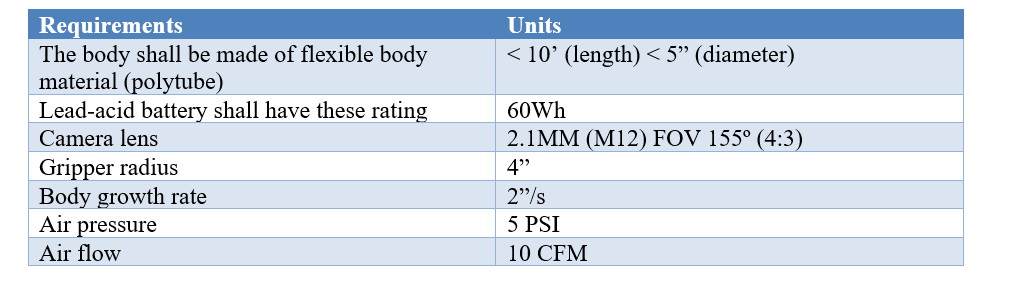 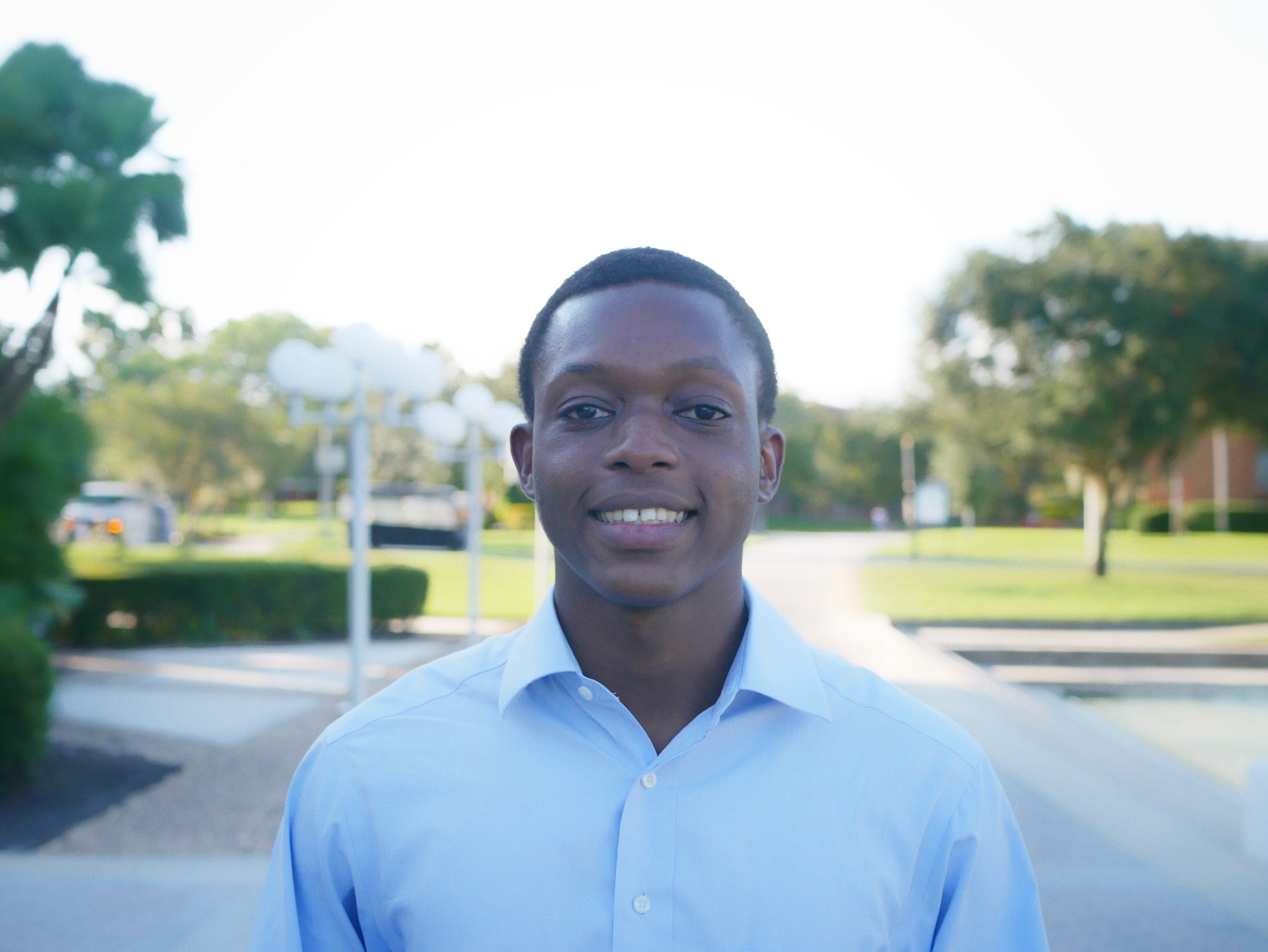 Division of labor
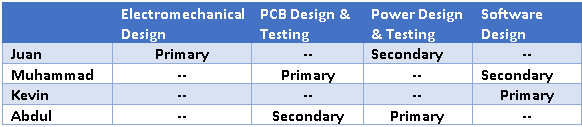 Design Overview
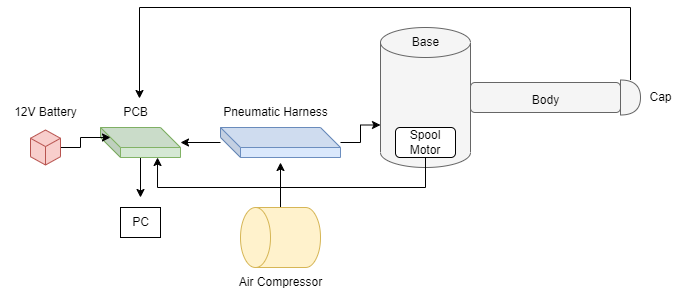 High Level Design Overview
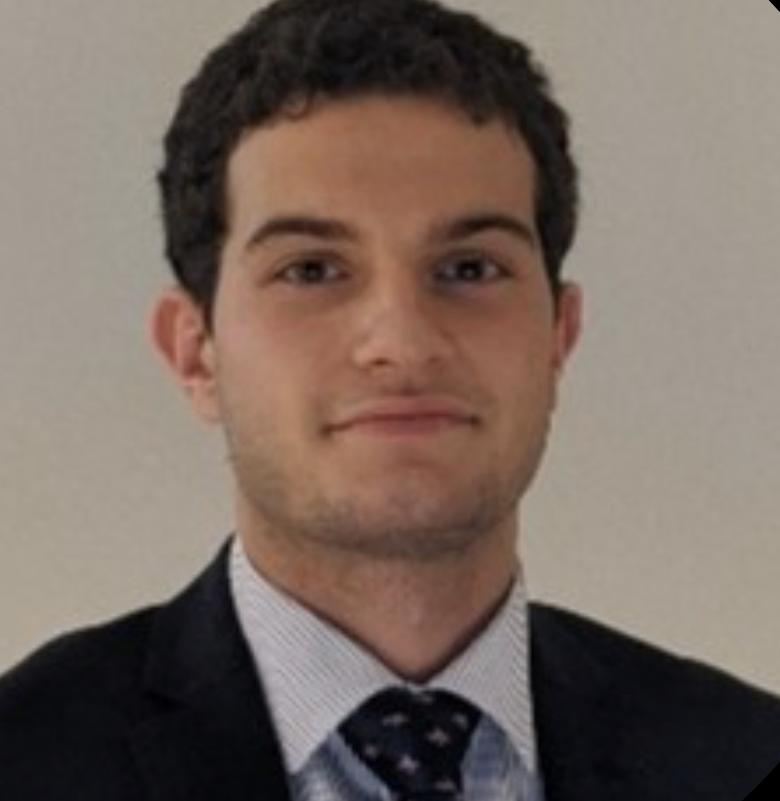 Overall Block Diagram
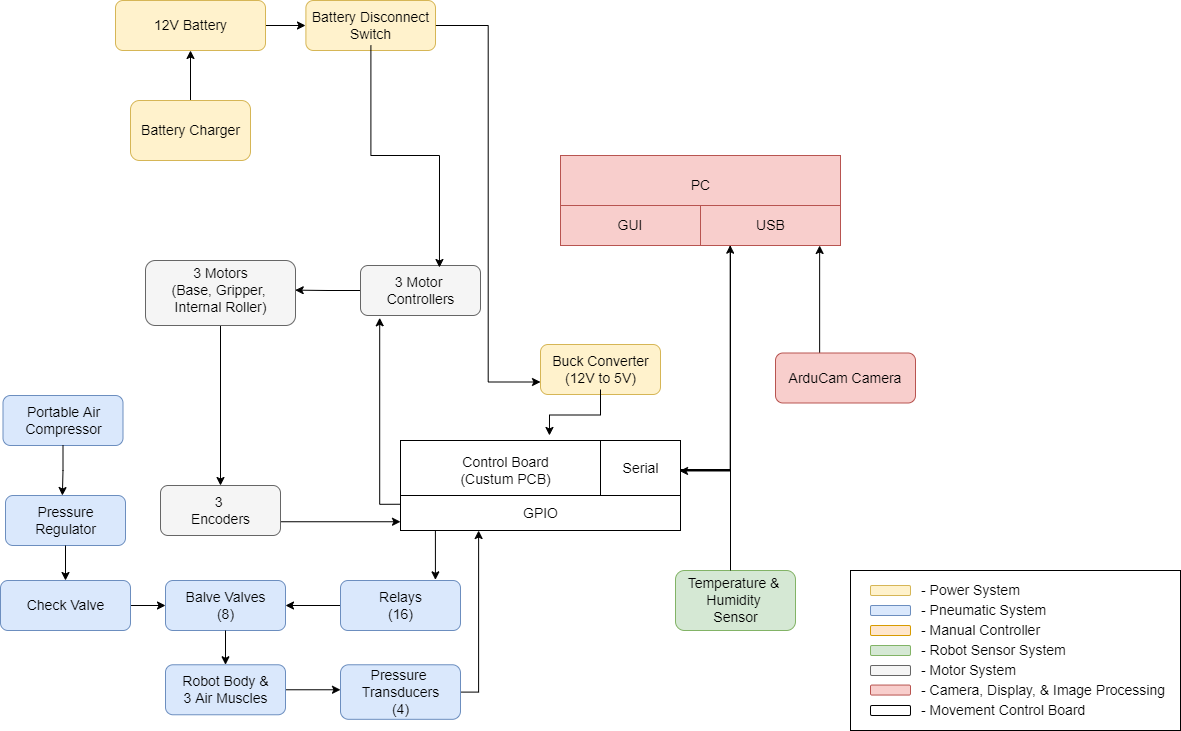 Keyboard Input
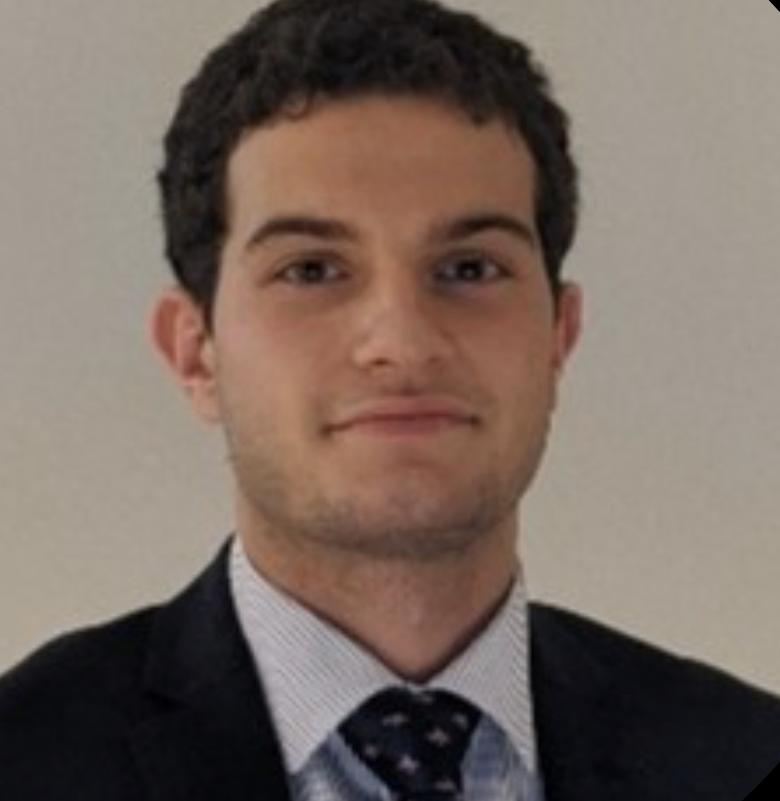 Mechanical Design - Overview
Robot Body
Lengthens through eversion
Artificial Muscles (sPAMs)
Steer robot using series pouches 
Robot Base
Houses robot and controls lengthening speed
Internal Roller
Allows robot to retract 
Tip-Mounted Cap 
Houses sensors and effectors
Pneumatics Controls
Regulate the contraction & expansion of robot
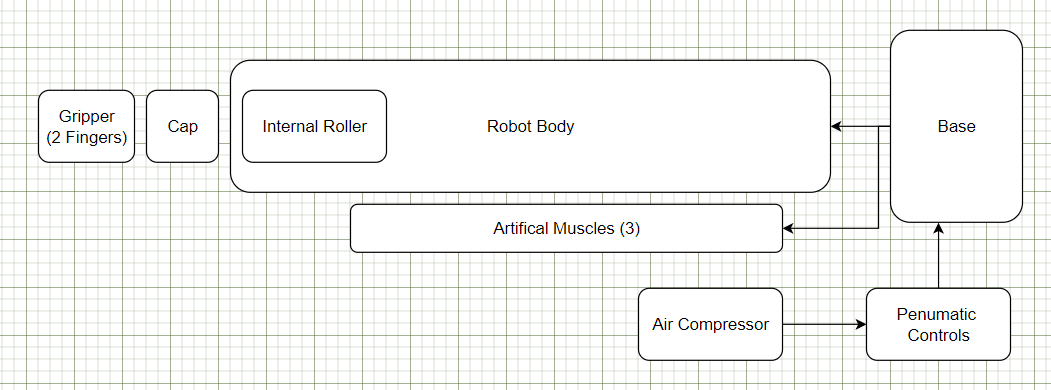 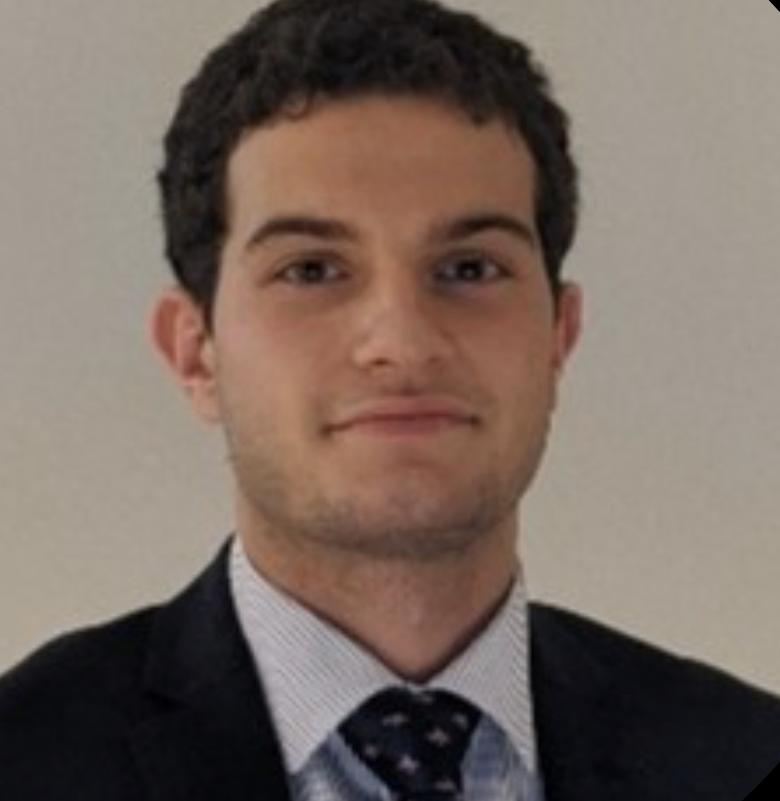 Mechanical Design - Body
LDPE Poly Tubing
Flexible but not stretchable material 
3.18” in diameter
Bursting pressure: 3.2 PSI
Robot body will unspool from the base and evert at the tip using the encouragement of air pressure 
Minimum growth pressure: 0.9 PSI
Max speed: 2 in/s
Base spool motor and solenoid valve must be in sync for the robot to evert smoothly
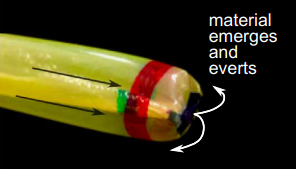 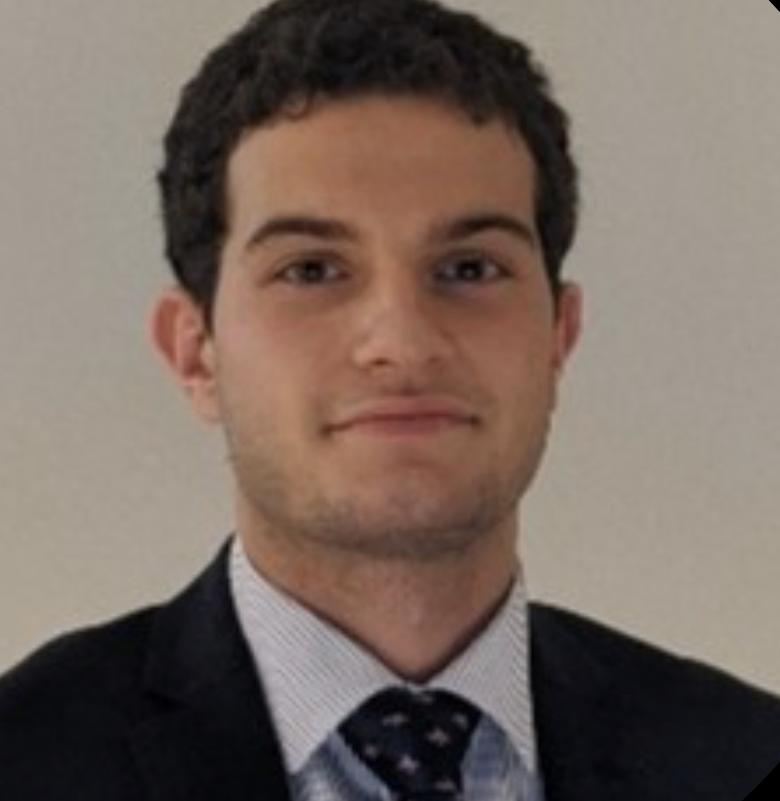 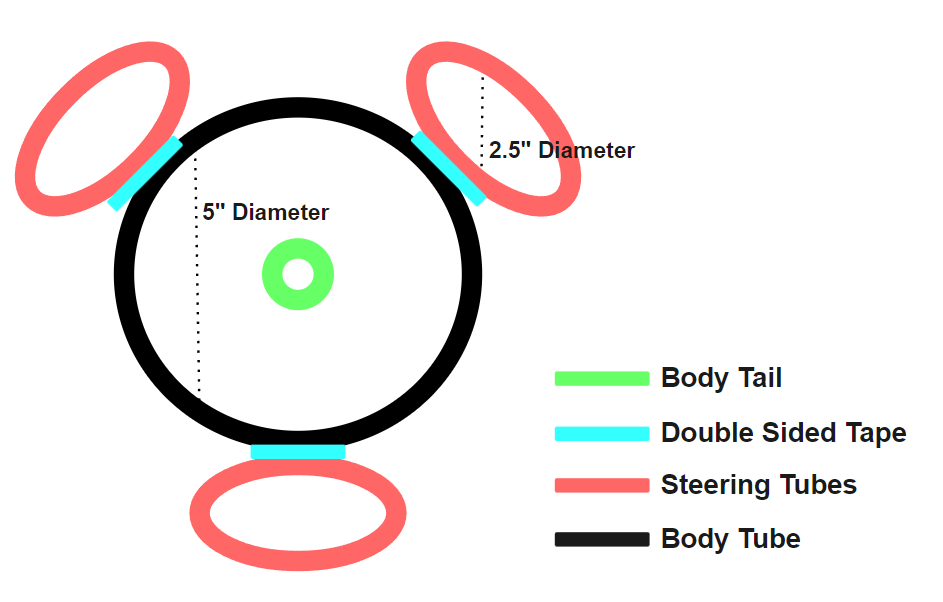 Mechanical Design - Body
There are two different materials that are flexible but not stretchable and easily formable into a vine robot
LDPE plastic is cheaper than Nylon fabrics and has the benefit of already being formed into a tube
LDPE is also thinner and lighter which decreases the pressure needed to lengthen and steer the robot
The benefit of the more durable nylon fabric is not directly applicable to our goals 
We wanted the thinnest possible robot for pneumatic purposes
The size was chosen by analyzing common sizes of vine robots among research labs
The cap was subsequently sized for our robot
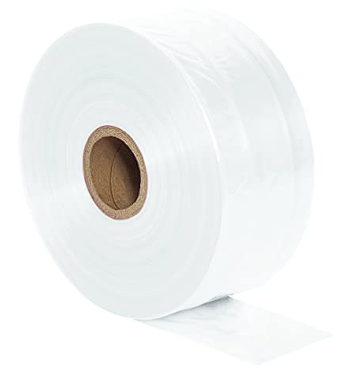 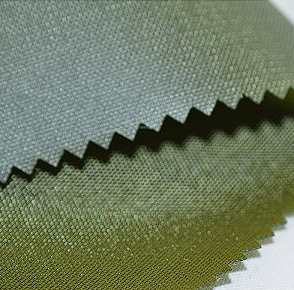 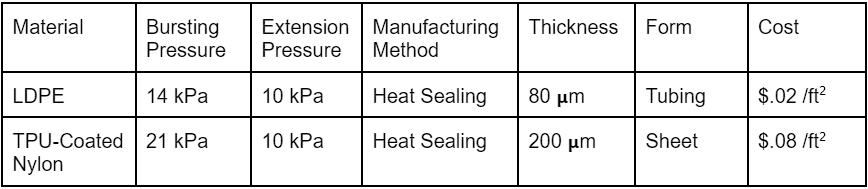 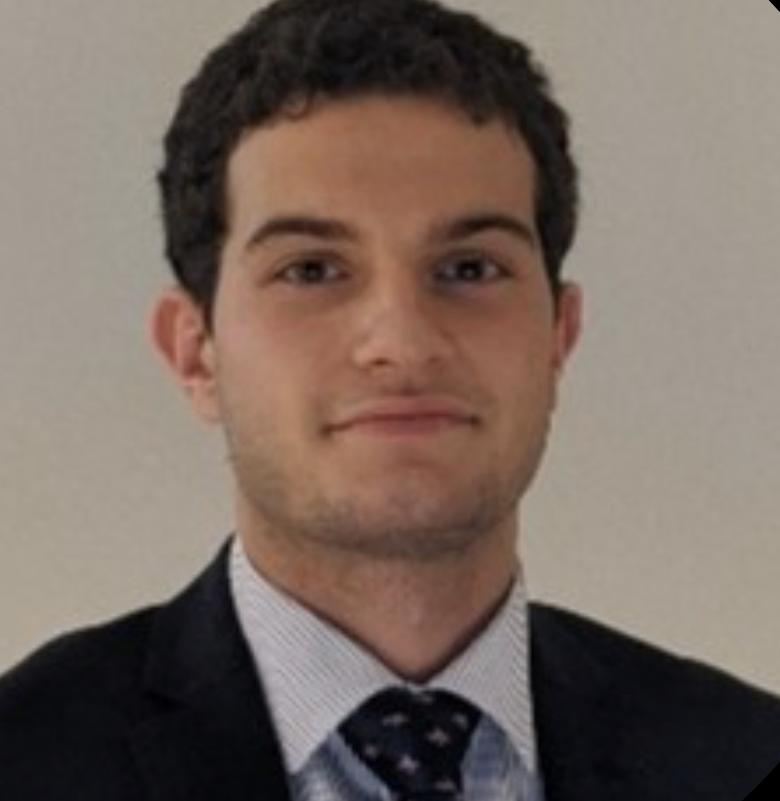 Mechanical Design - sPAMs
Series Pneumatic Artificial Muscles (pouch motors)
O-rings spaced 1.5” apart will create series pouch motors (1.59” diameter)
Three of these sPAMs will be attaches, equidistant from each other around the body of the robot
sPAMs contract when pressurized
Using this mechanic we can steer the robot by pressurizing the sPAMs of the desired direction
Pressure within the sPAMs will be regulated by quickly switching the solenoid valves on and off
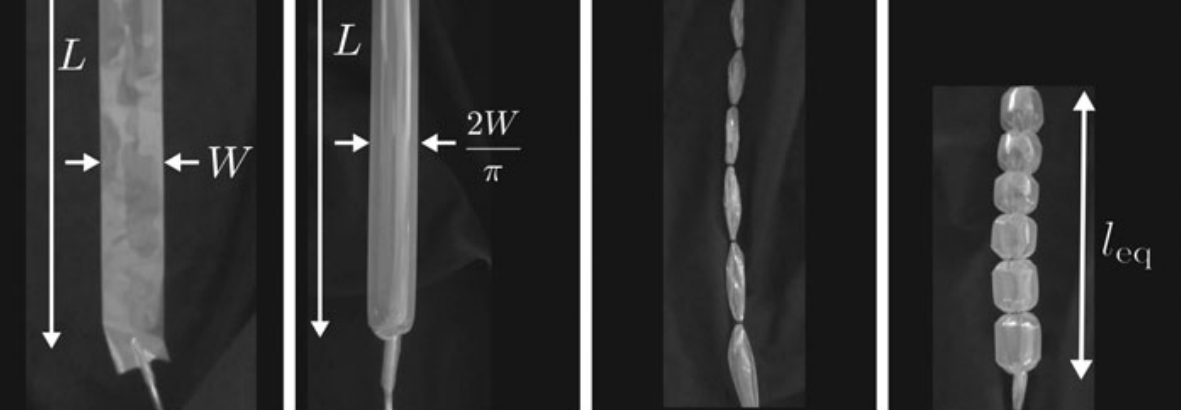 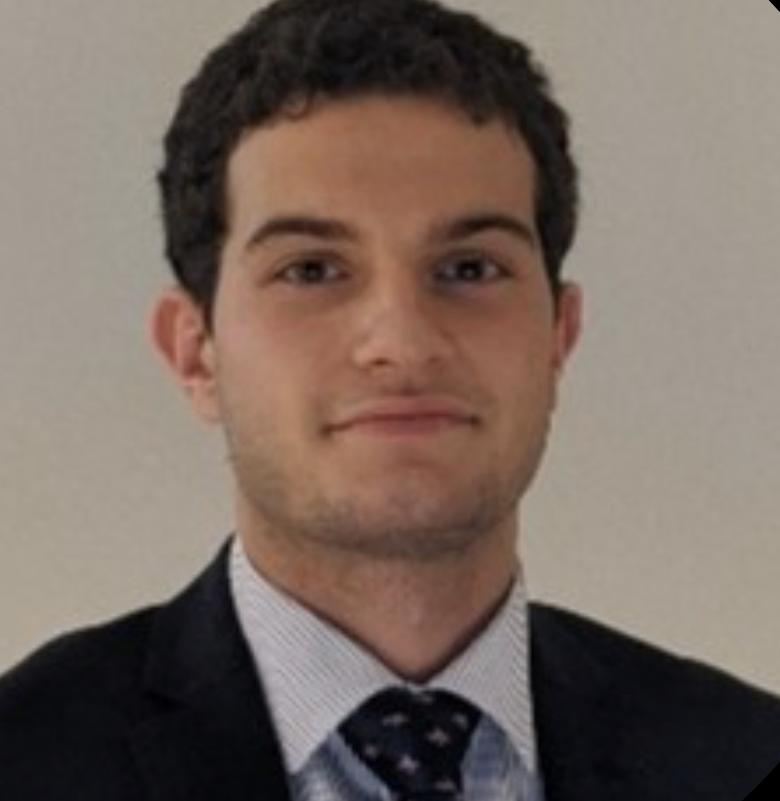 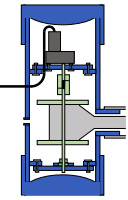 Mechanical Design - Base
The base will be a pressurized chamber with a motor controlled spool inside of it 
The appropriate pressure will be fed into the chamber via an external air supply 
As the pressure increases the motor will allow the spool to unroll, and the robot will evert and lengthen 
The base will use Quik caps to maintain an airtight seal
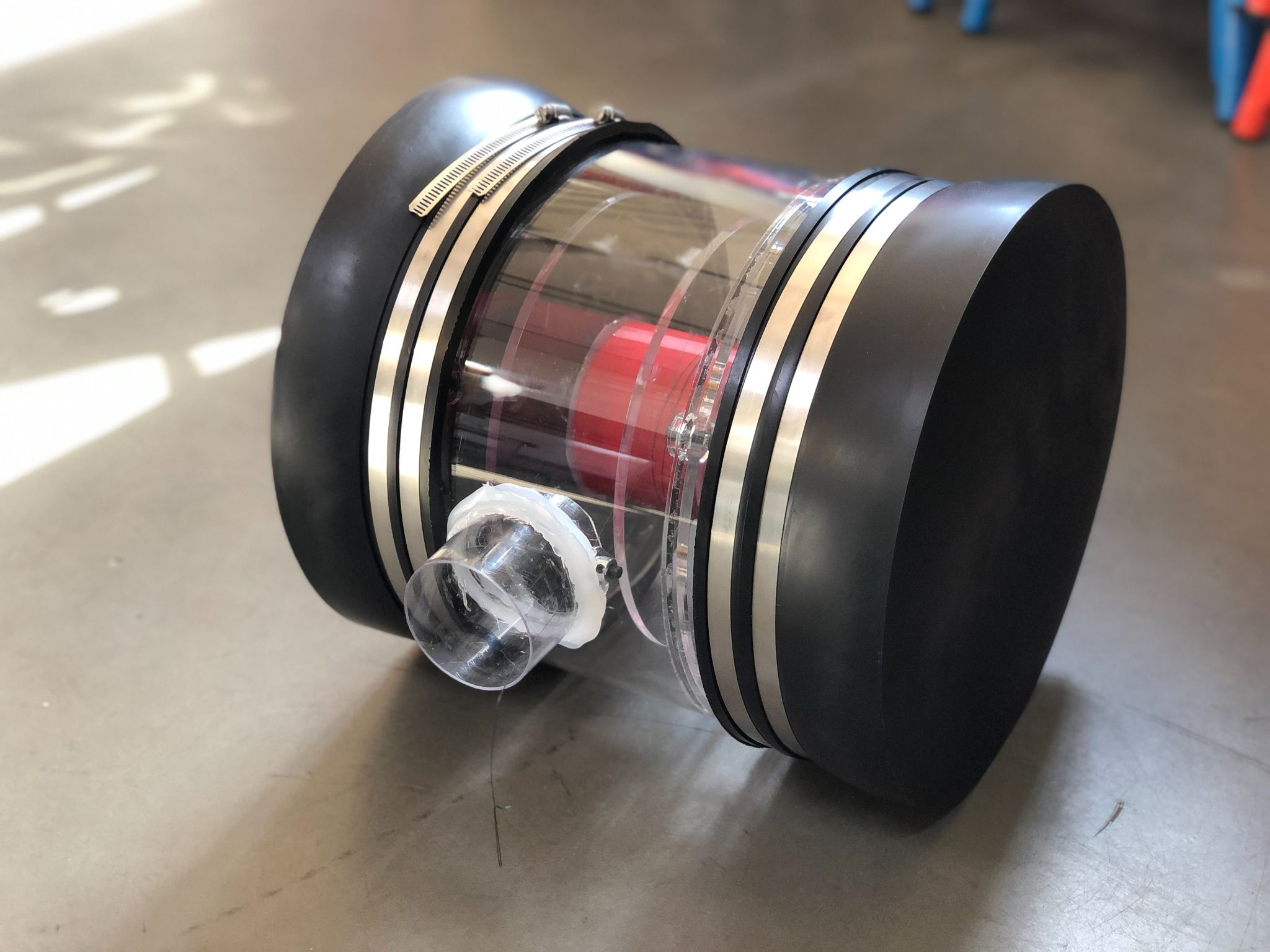 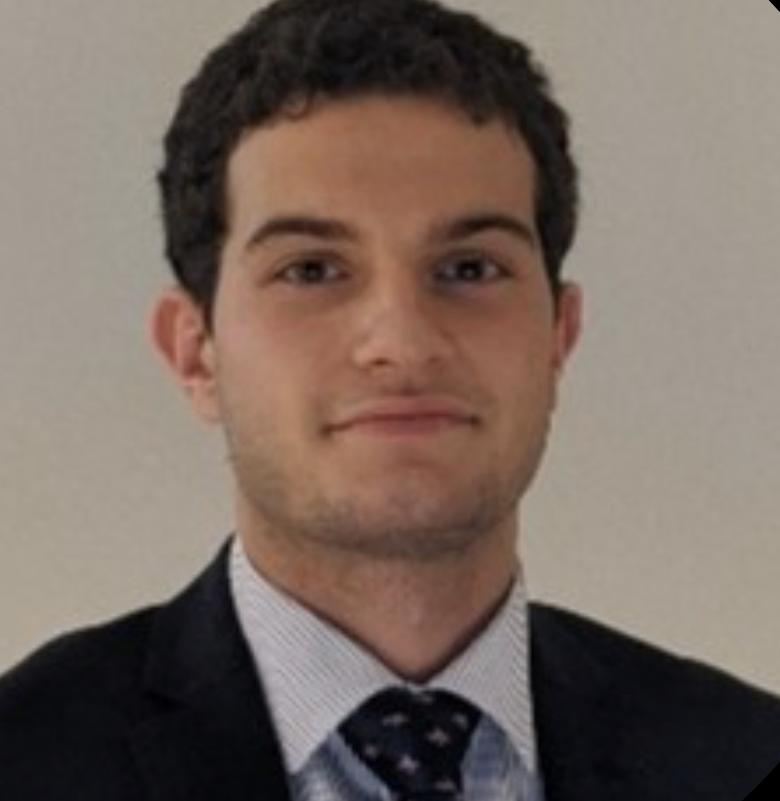 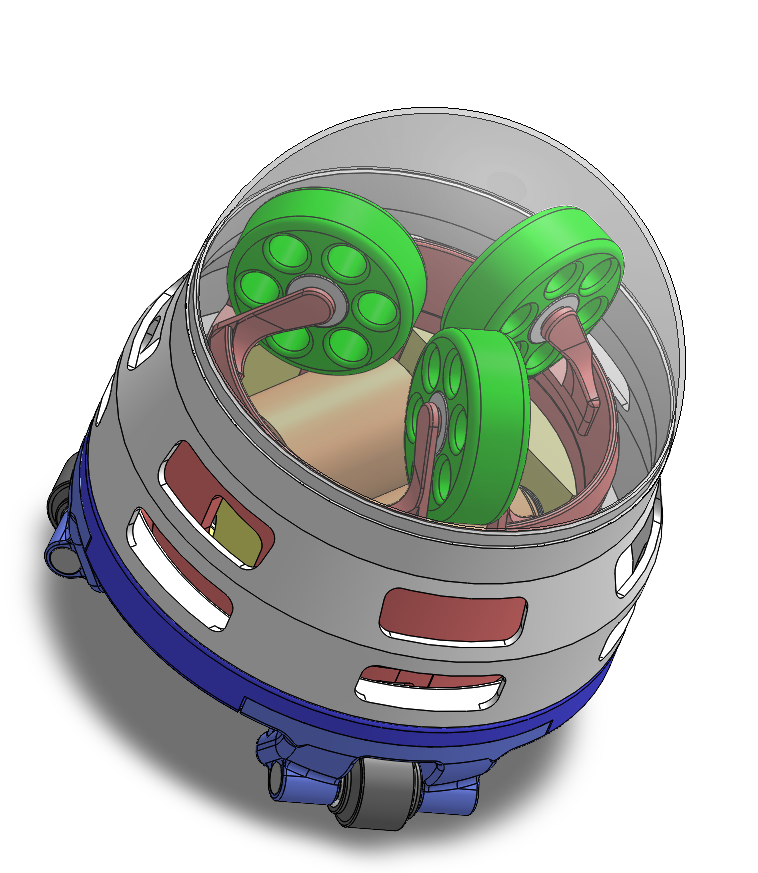 Mechanical Design - Cap
Made mostly of 3D printed materials
The cap provides a solid surface to place our sensors and tip mounted hardware
The design integrates the camera mount and retraction device into a single assembly
The green rollers guide the robot body back towards the retraction device which has a high friction coefficient to grip onto the robot
The magnet array allow the entire assembly to hold onto the soft robot body
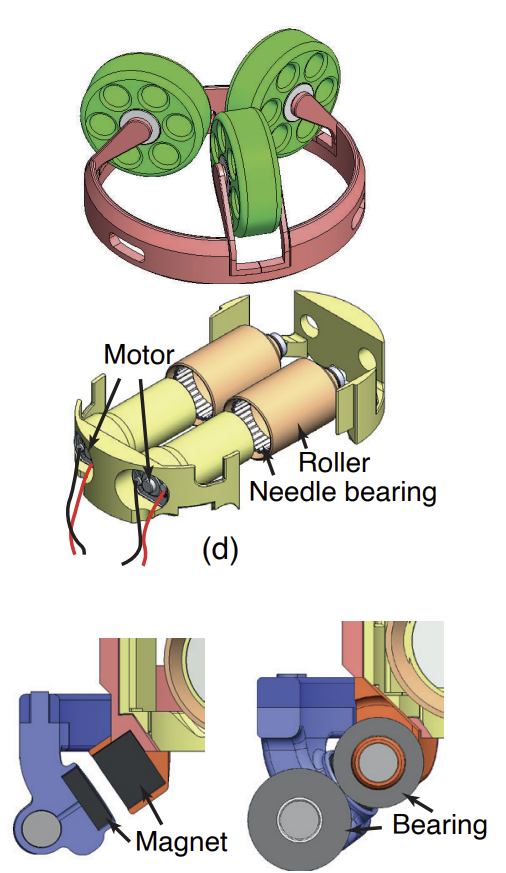 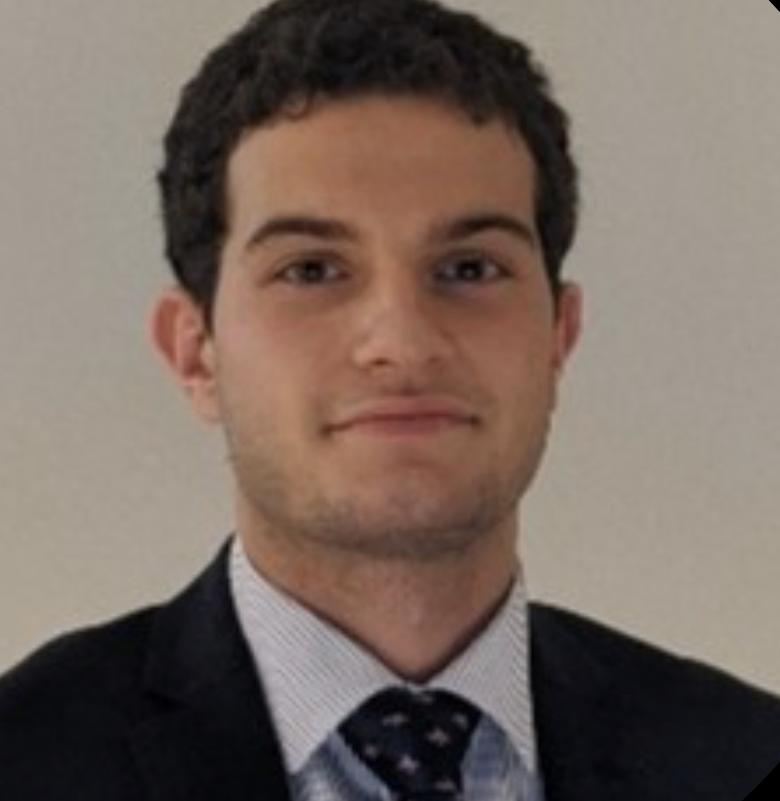 Mechanical Design - Retraction
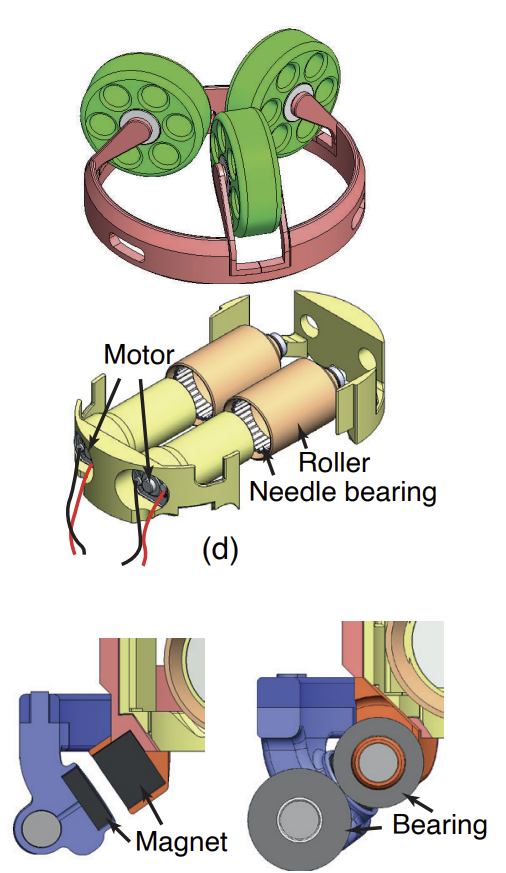 When pulling the robot back from the base it has the possibility of buckling due to the curves the robot is subjected to while lengthening 
A retraction device incorporated at the tip overcomes the buckling issue by retracting from the same angle that the robot is facing at all times
Two motors will drive two high friction rollers to usher the robot back into itself
Simultaneously, the base spool will roll up the robot body
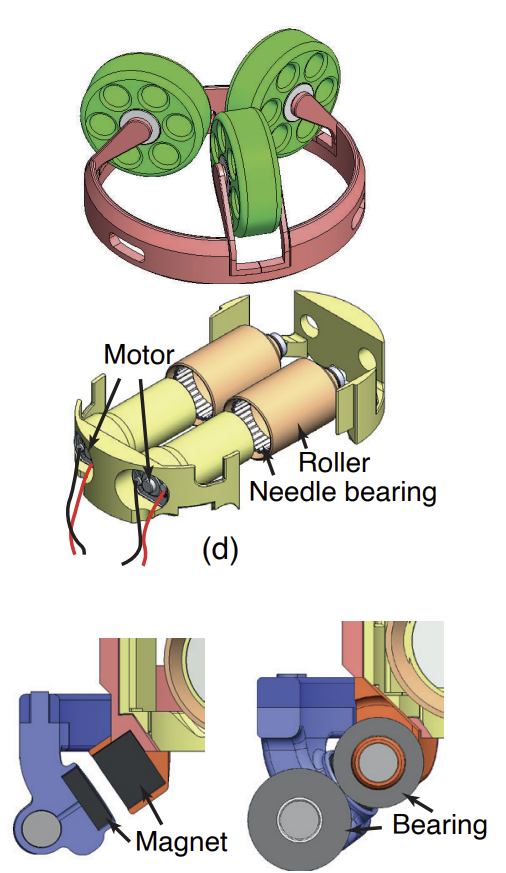 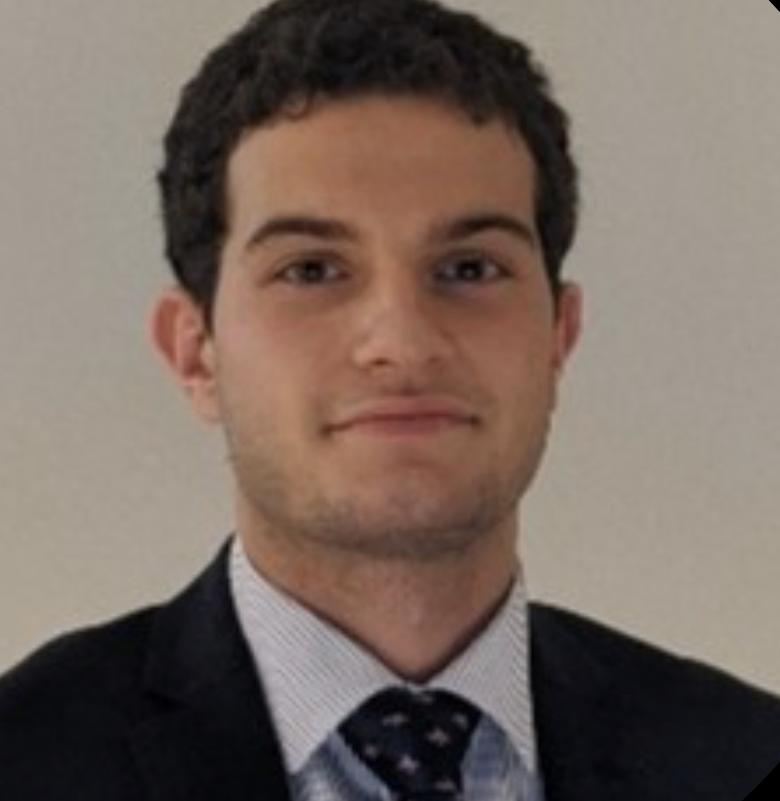 Mechanical Design - Pneumatic Design
A pressure regulator will ensure that we never surpass 4 PSI
We will need around 2.5 PSI to reach our desired speed of 2in/s
Check valves will assure that air doesn’t flow backwards
The relays will open and close the solenoid valves to allow for granular control of the pressure within each tube
Pressure transducers will allow us to receive feedback on the current pressure of each tube
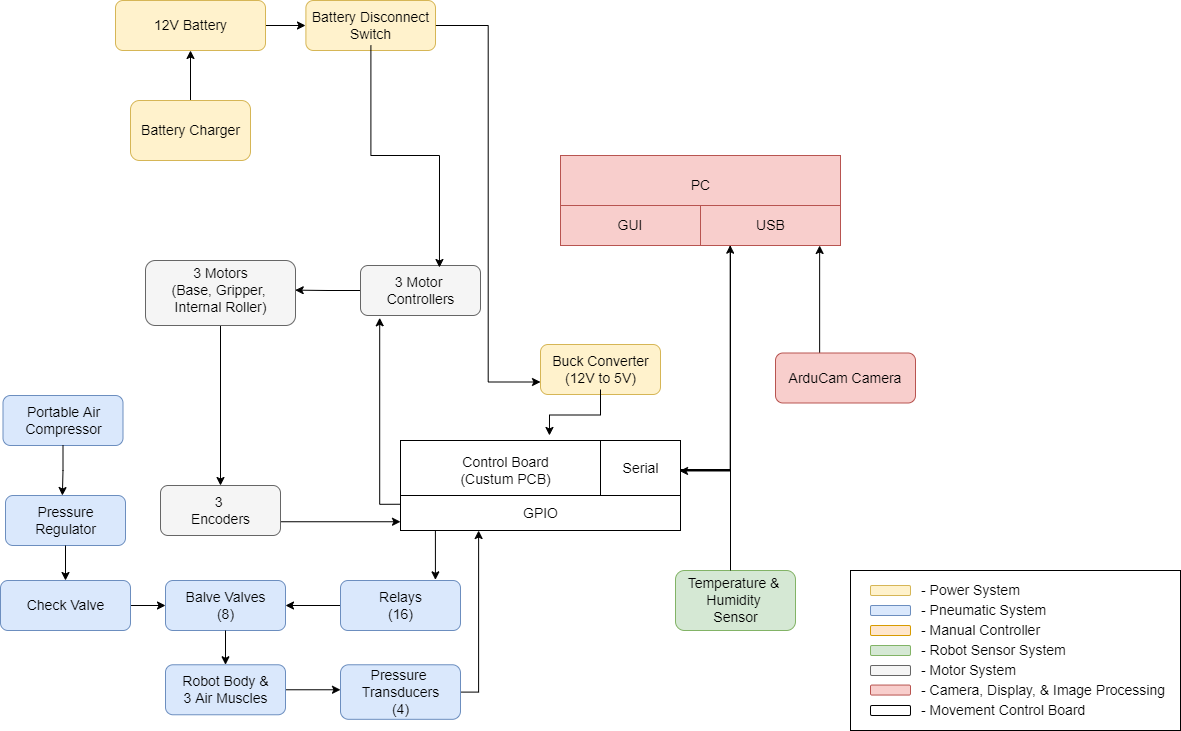 Mechanical Design - Pneumatic harness
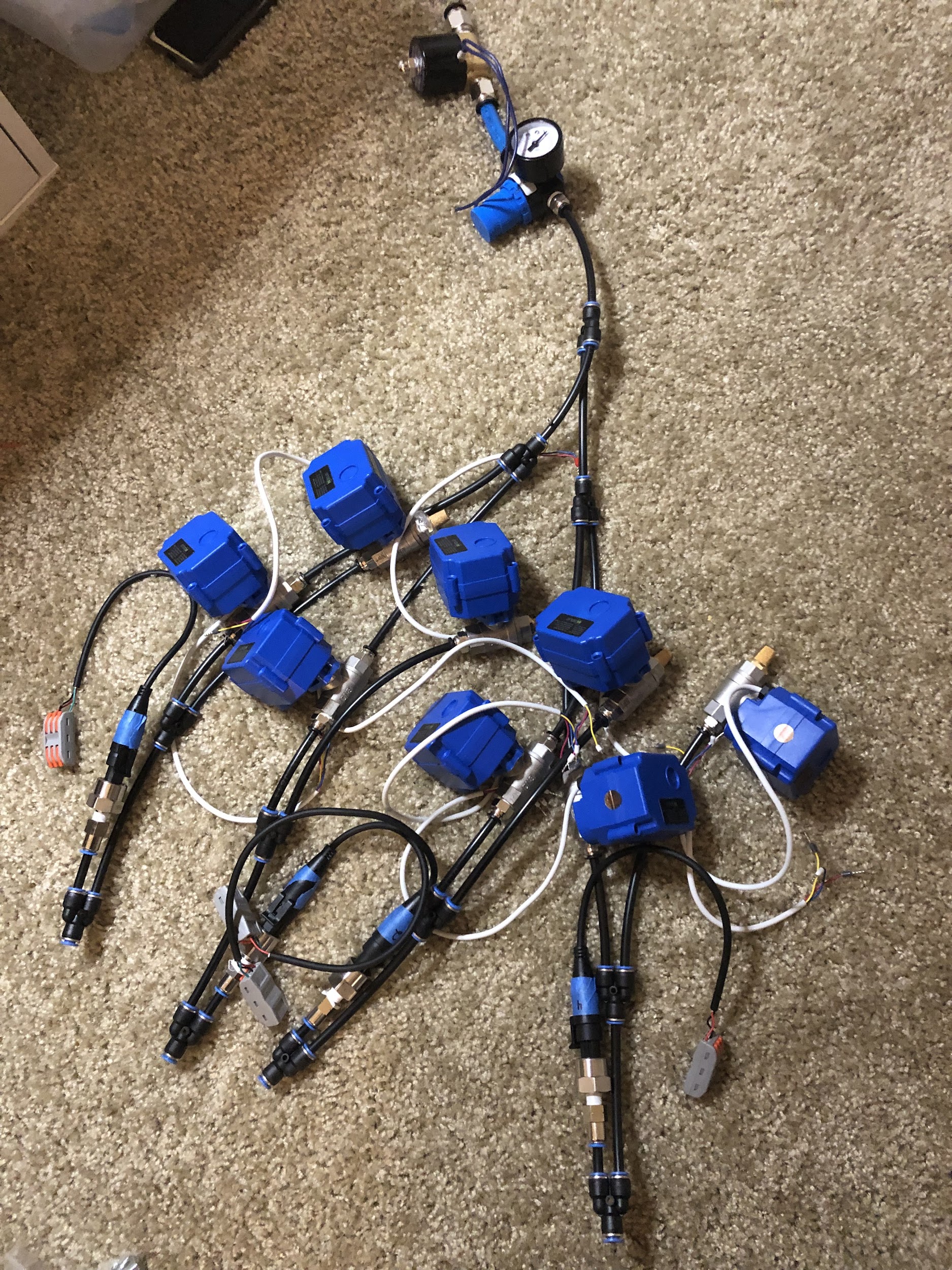 Four ball valves are used to inflate the main body and 3 tubes
We incorporated four additional ball valves in our pneumatic harness to exhaust air out of the robot body
This mechanism will control the airflow and pressure as we grow and retract the soft robot.
Harness will pump air into main body tube and 3 steering tubes
Pressure sensor value will be read back to software via USB serial from PCB 
Serial data from pressure sensors will be parsed in Python GUI on PC via PySerial
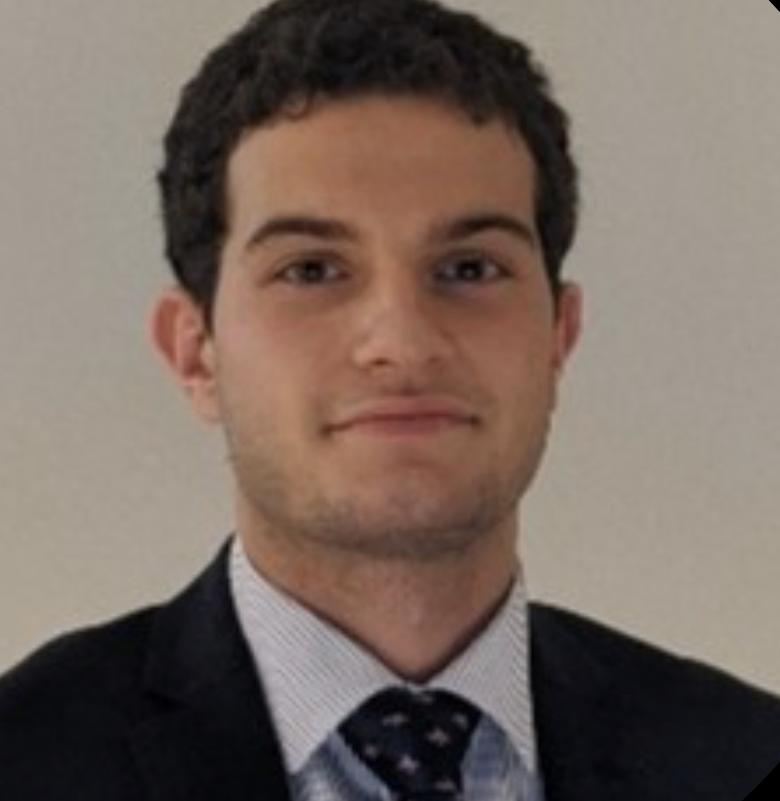 Mechanical Design - Steering Mechanics
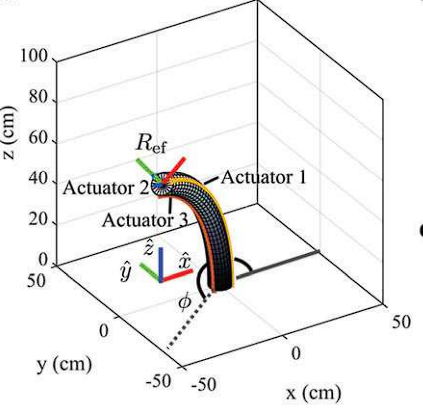 Given the three steering muscles, turning in any one direction may seem confusing 
Imagine the tip of the robot as drawing on a 2D plane
The theta angles represent the positioning of the muscles on the robot body 
Plugging target coordinates into the x and y will give us a target summation of pressures necessary to reach that coordinate 
Next we assume that one of the muscles has a pressure of zero and solve for the other two pressures
The c constant will allow us to account for different tube sizes
Hardware Design - Design Overview
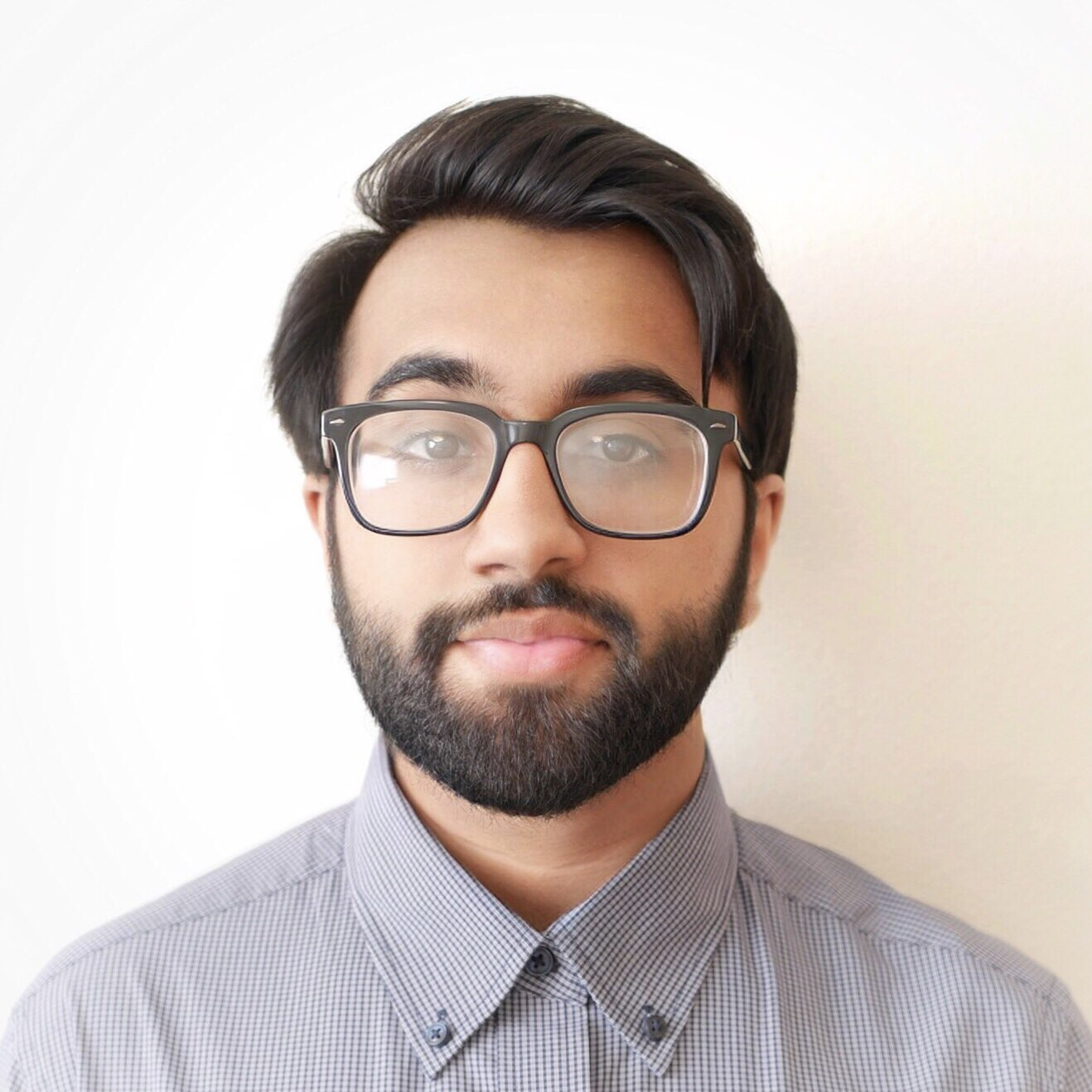 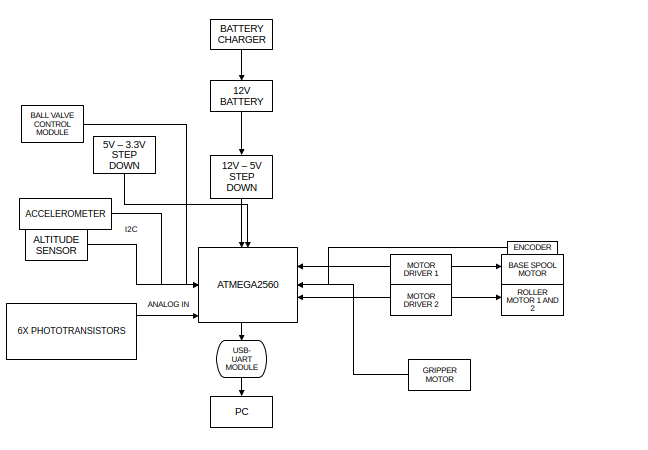 4x PRESSURE SENSORS
Hardware Design - Microcontroller
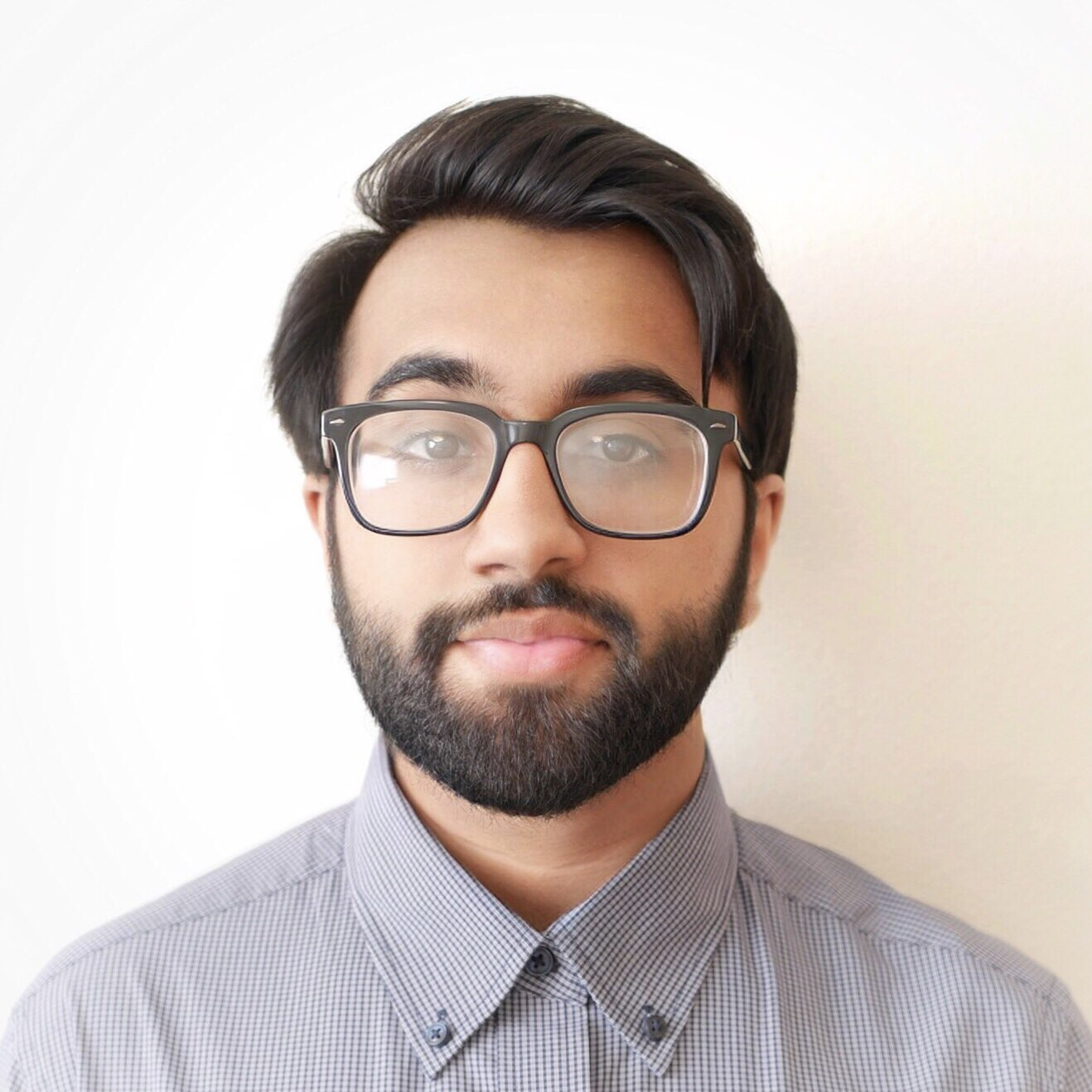 ATmega2560
Includes enough digital/analog inputs
PWM outputs
I2C, SPI, UART
Hardware Design - Microcontroller Schematic
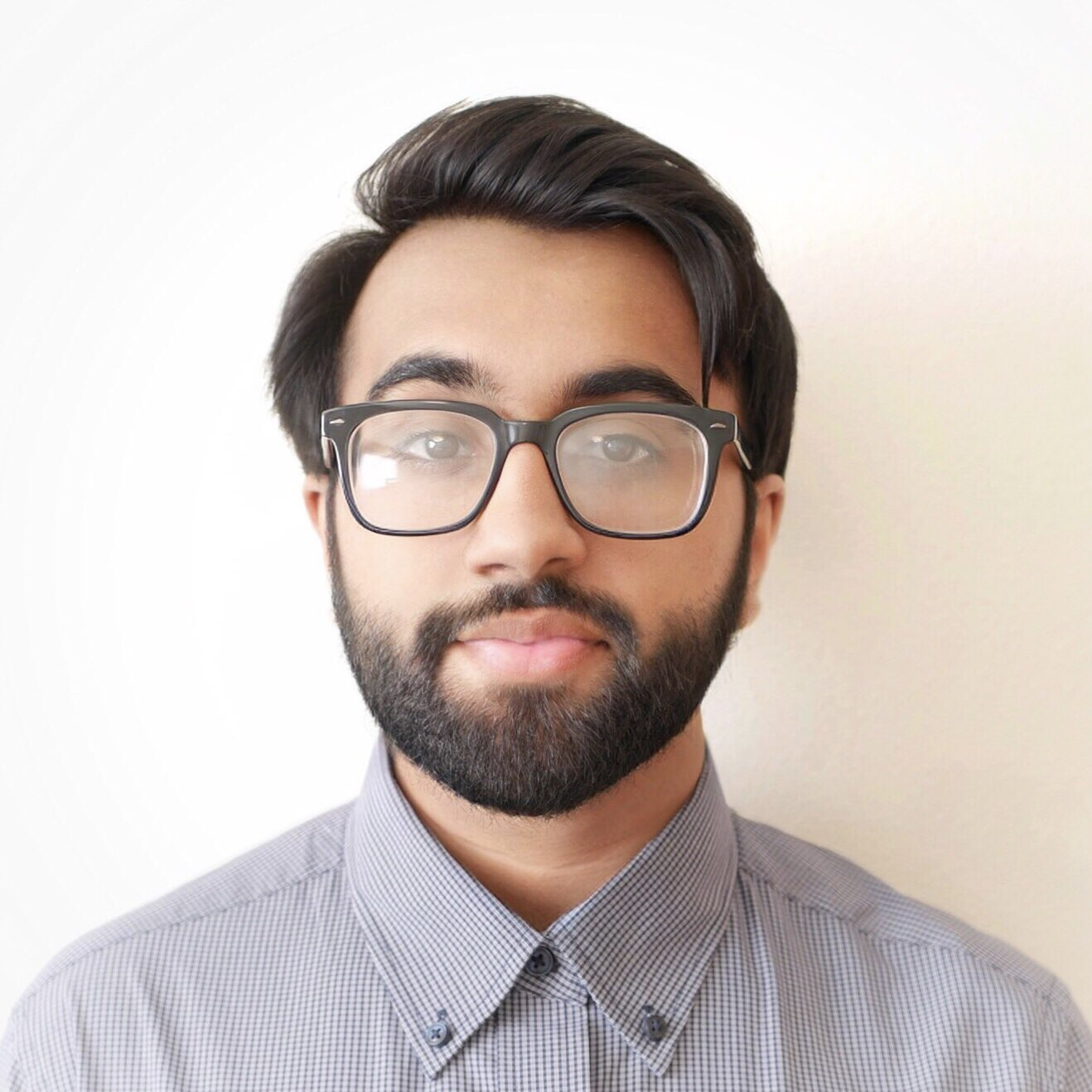 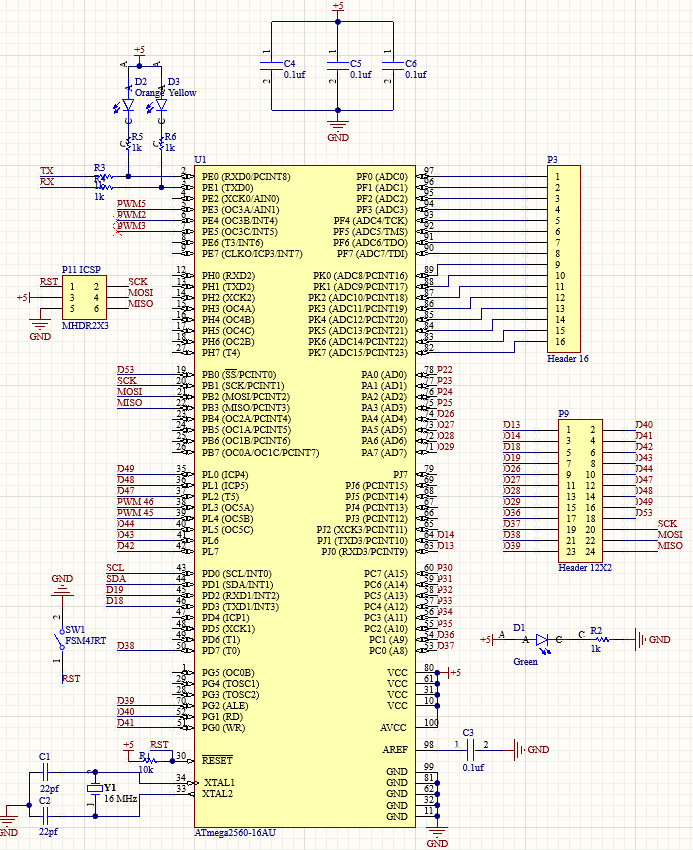 ICSP programming interface
LEDs for power, serial
Reset switch
Bypass capacitors
Headers for digital/analog pins
USB serial interface with CH340G and 47589-0001 micro usb
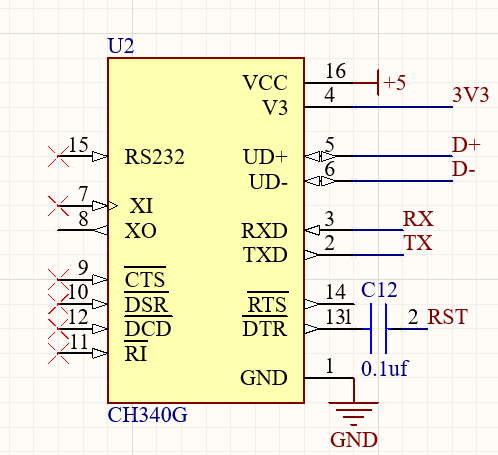 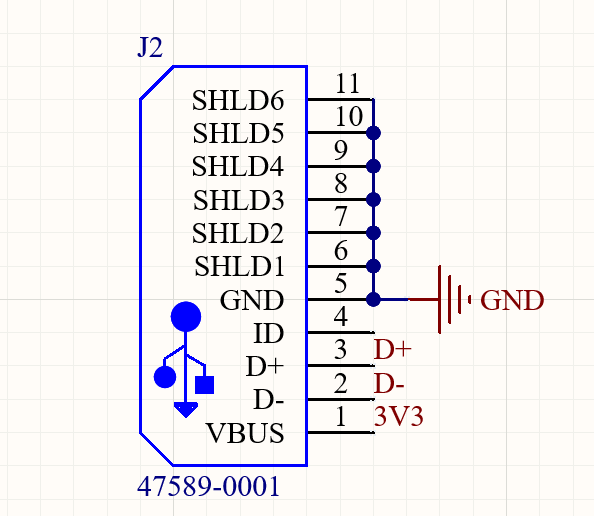 Hardware Design - Motors / Motor Driver
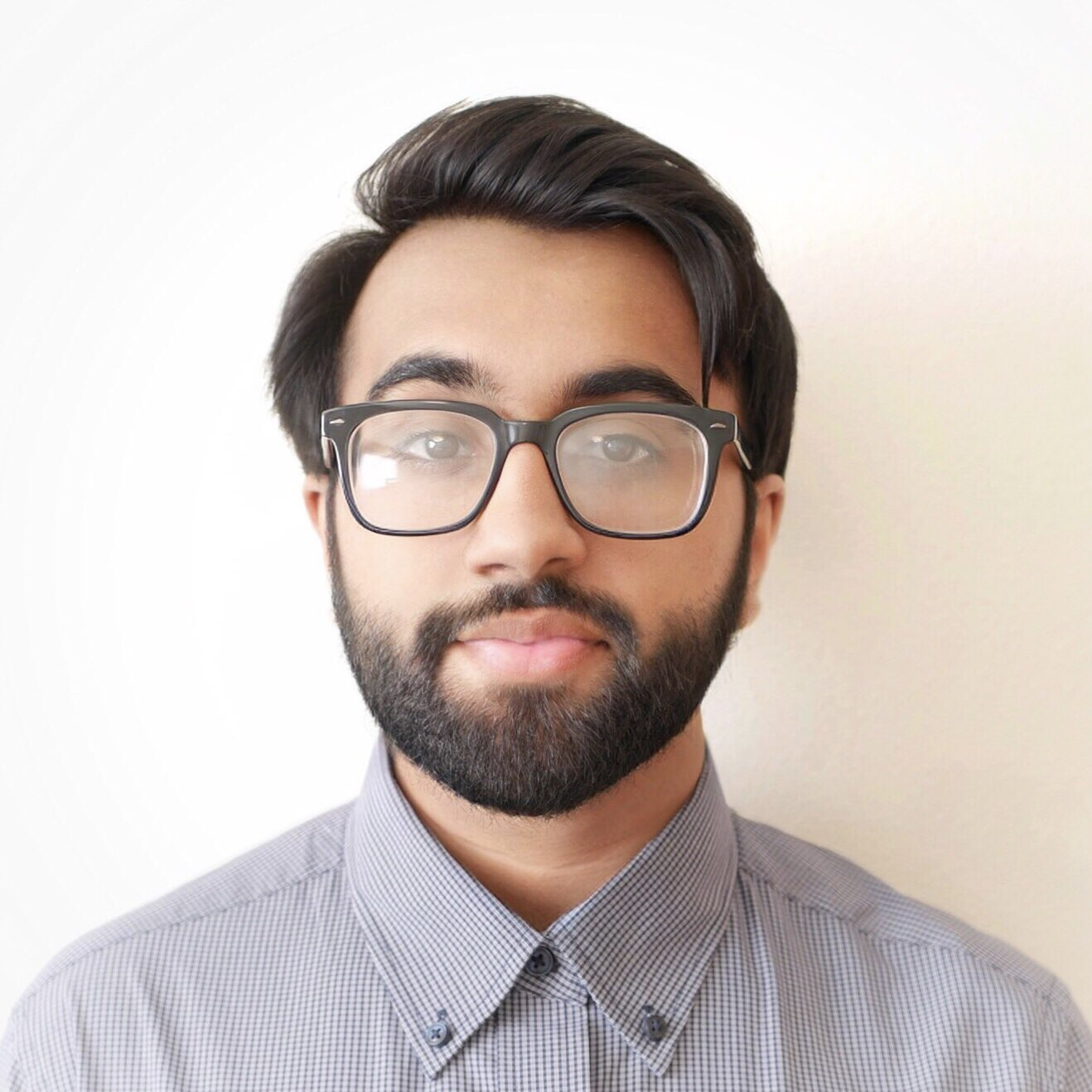 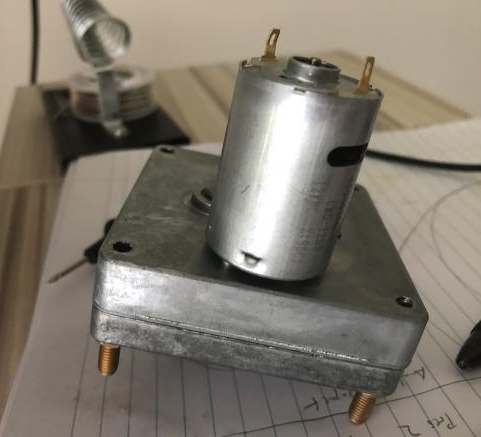 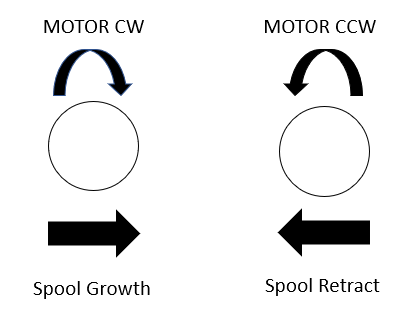 12VDC Squareface Gearmotor
Base motor - Drives spool
2x Metal Gearmotor
Roller motors
SG90 Servo Motor
Gripper 
L293 Motor Driver
Used to drive the 3 gearmotors
Motor Encoder
Used to detect motor position
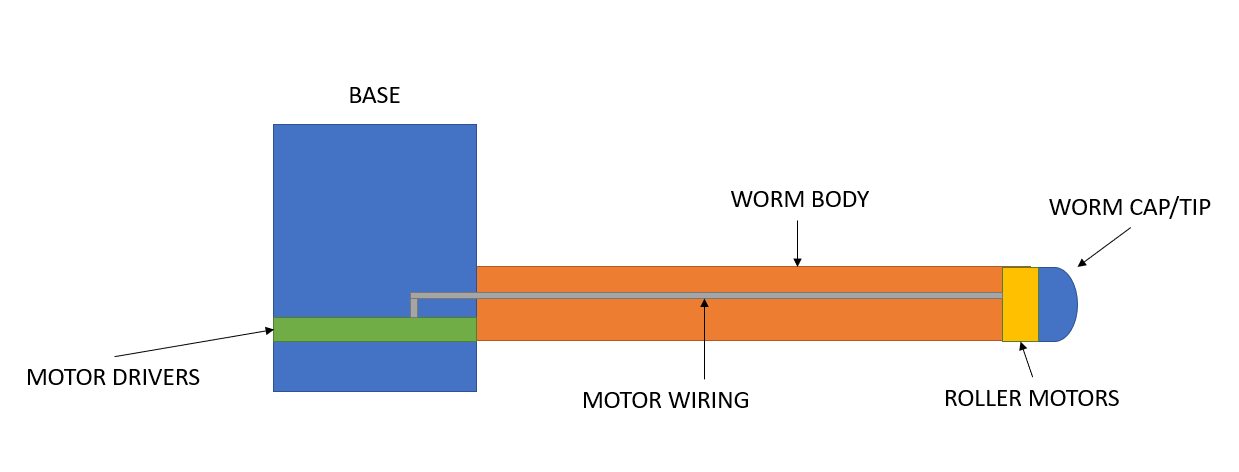 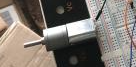 BASE MOTOR
GRIPPER
GRIPPER MOTOR
Hardware Design -  Motor Schematic
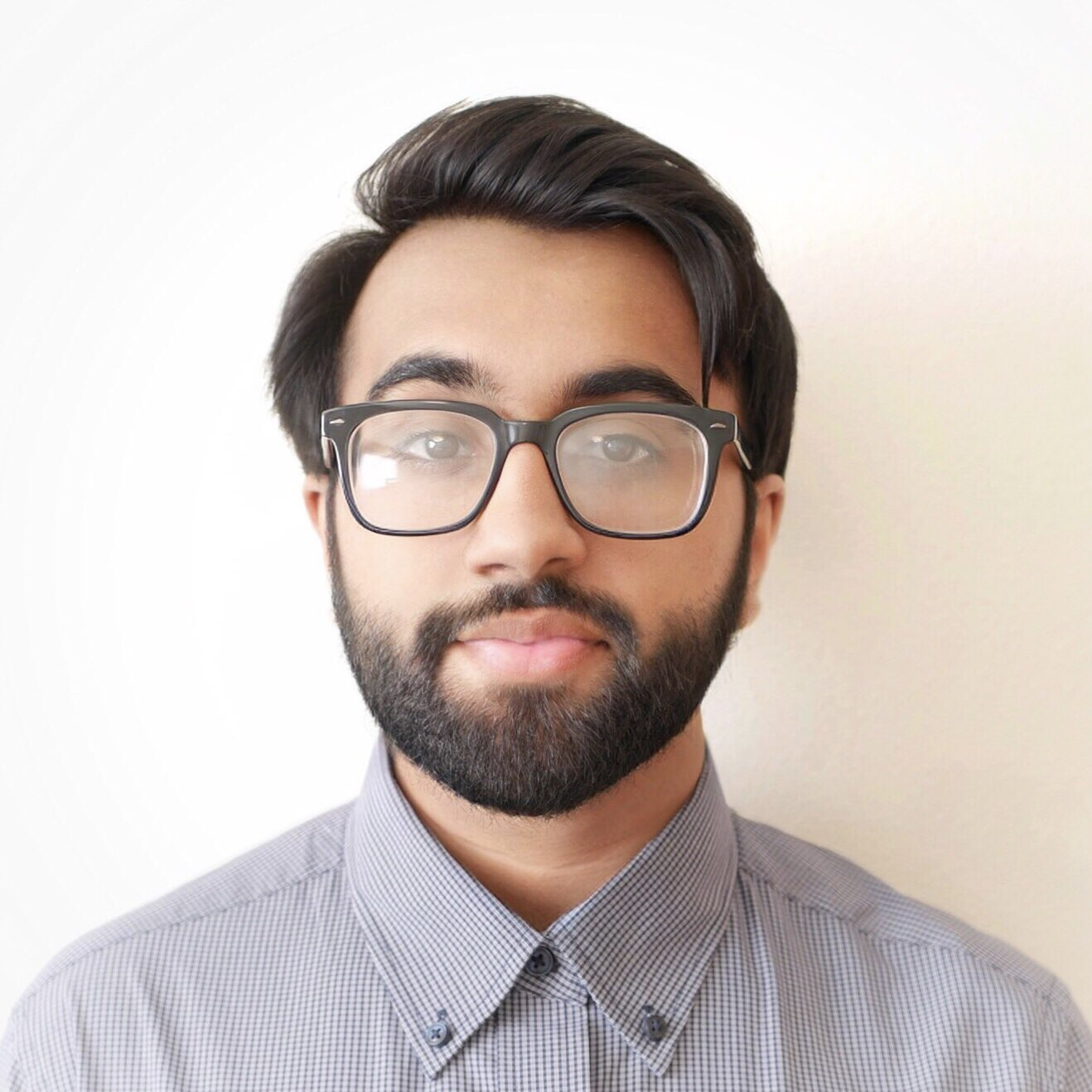 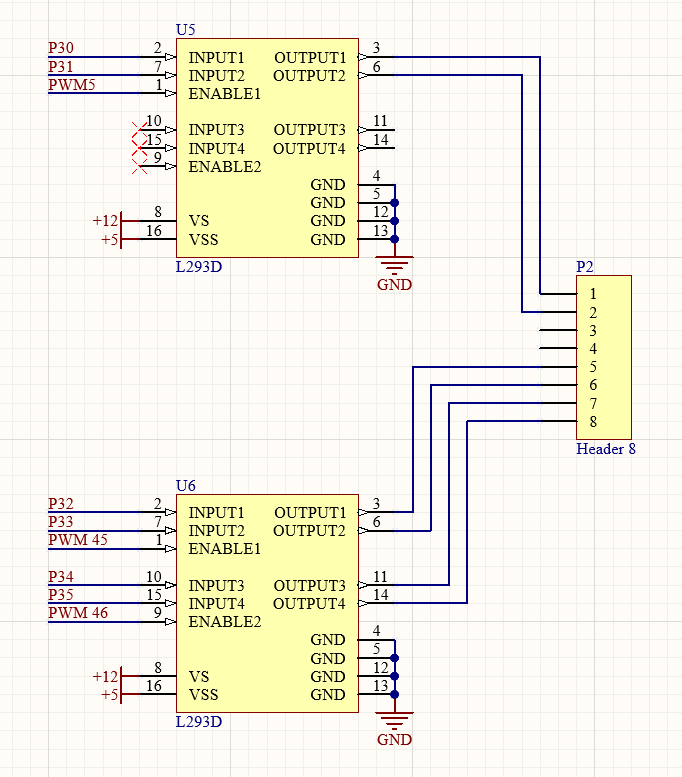 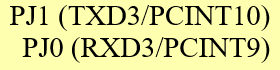 Pins to interface with encoders
Hardware Design -  Motor Design Block Diagram
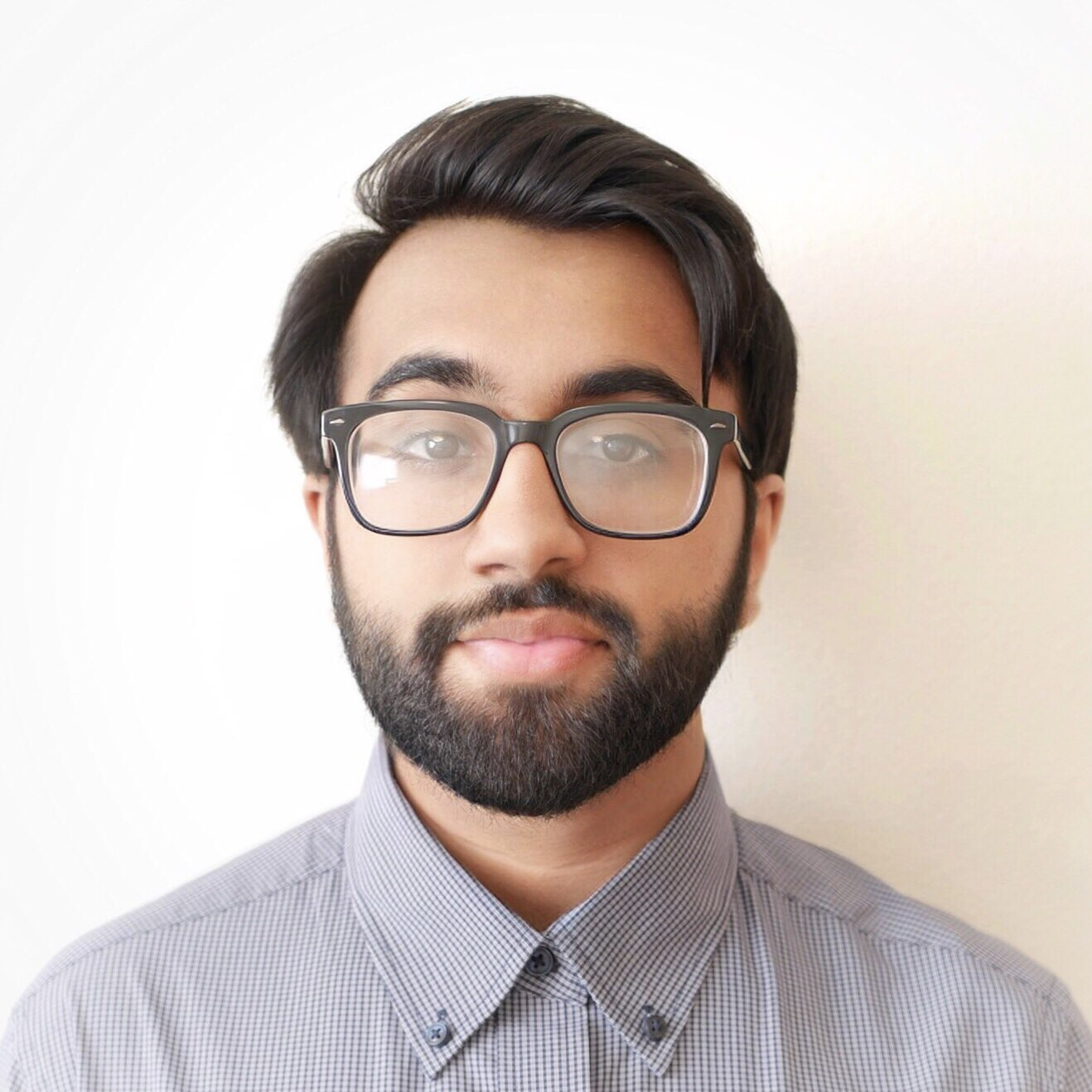 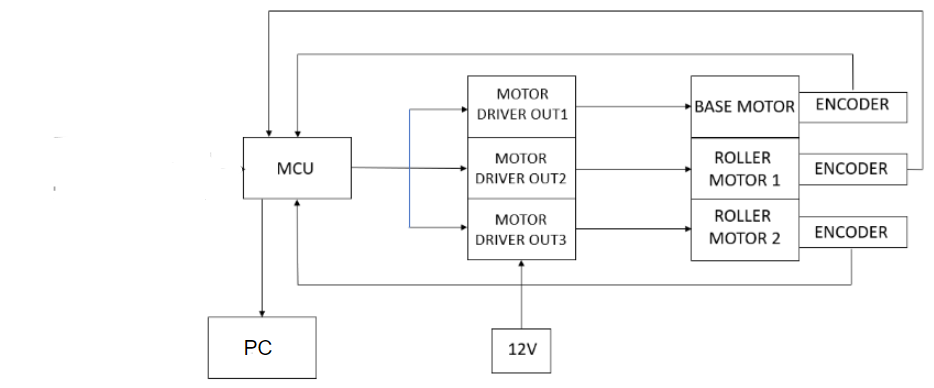 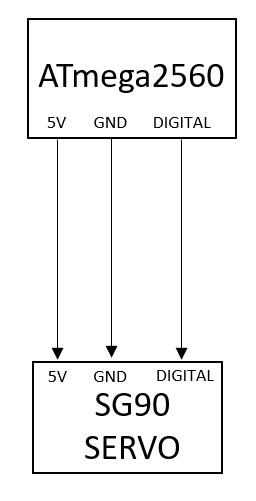 Hardware Design - Altitude Sensor
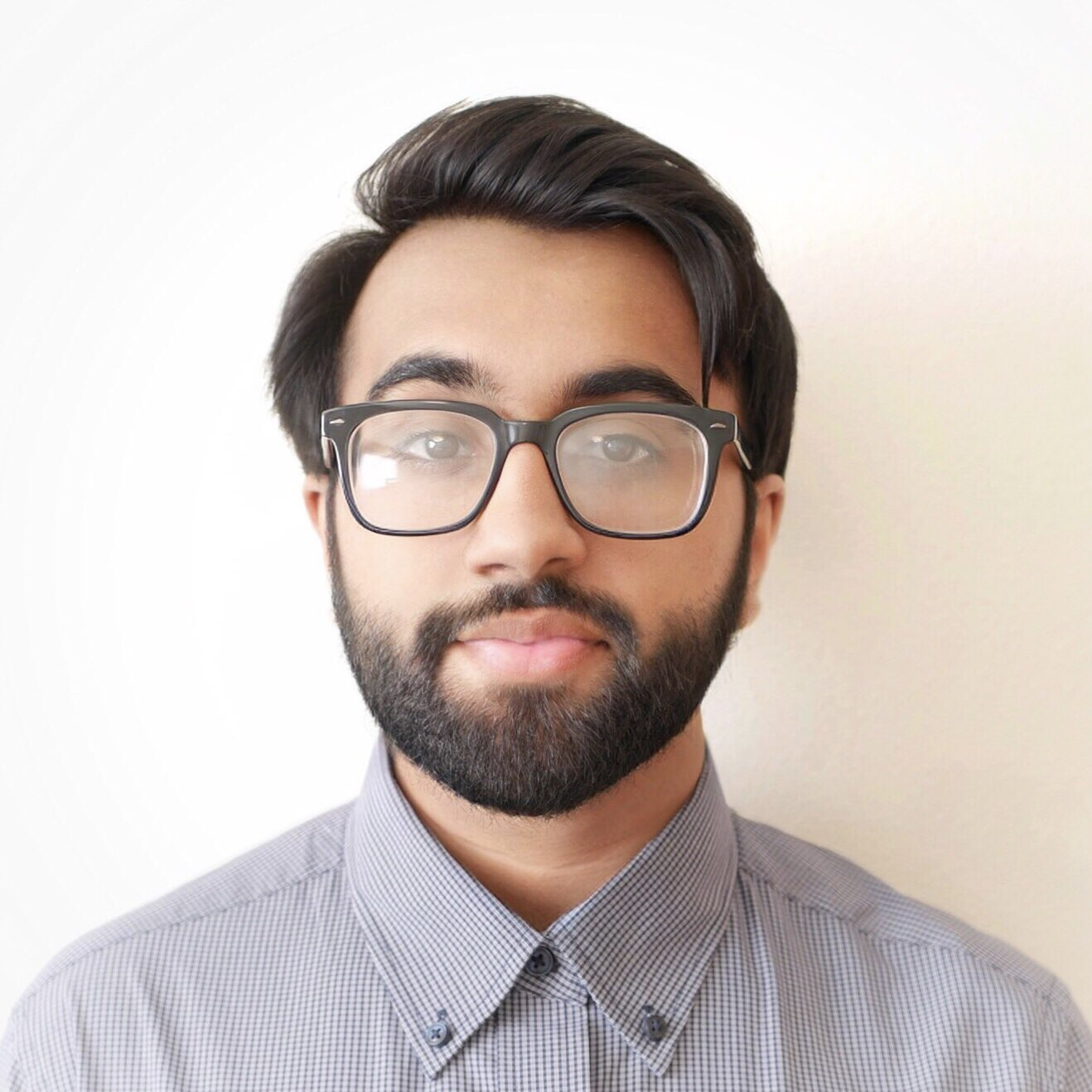 MPL3115A2
Sends Altitude data to Atmega2560, which then sends it to a computer USB serial to be displayed on GUI
Placed on worm cap
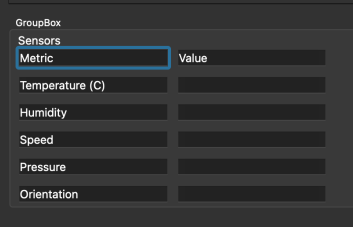 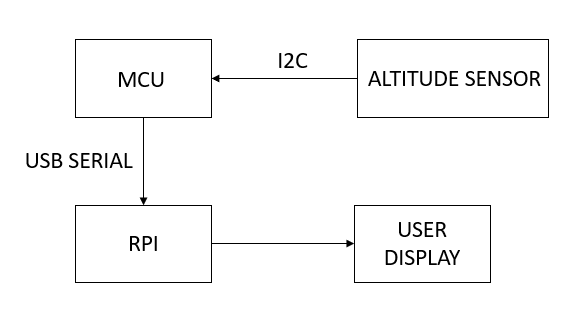 Hardware Design - Logic Level Conversion
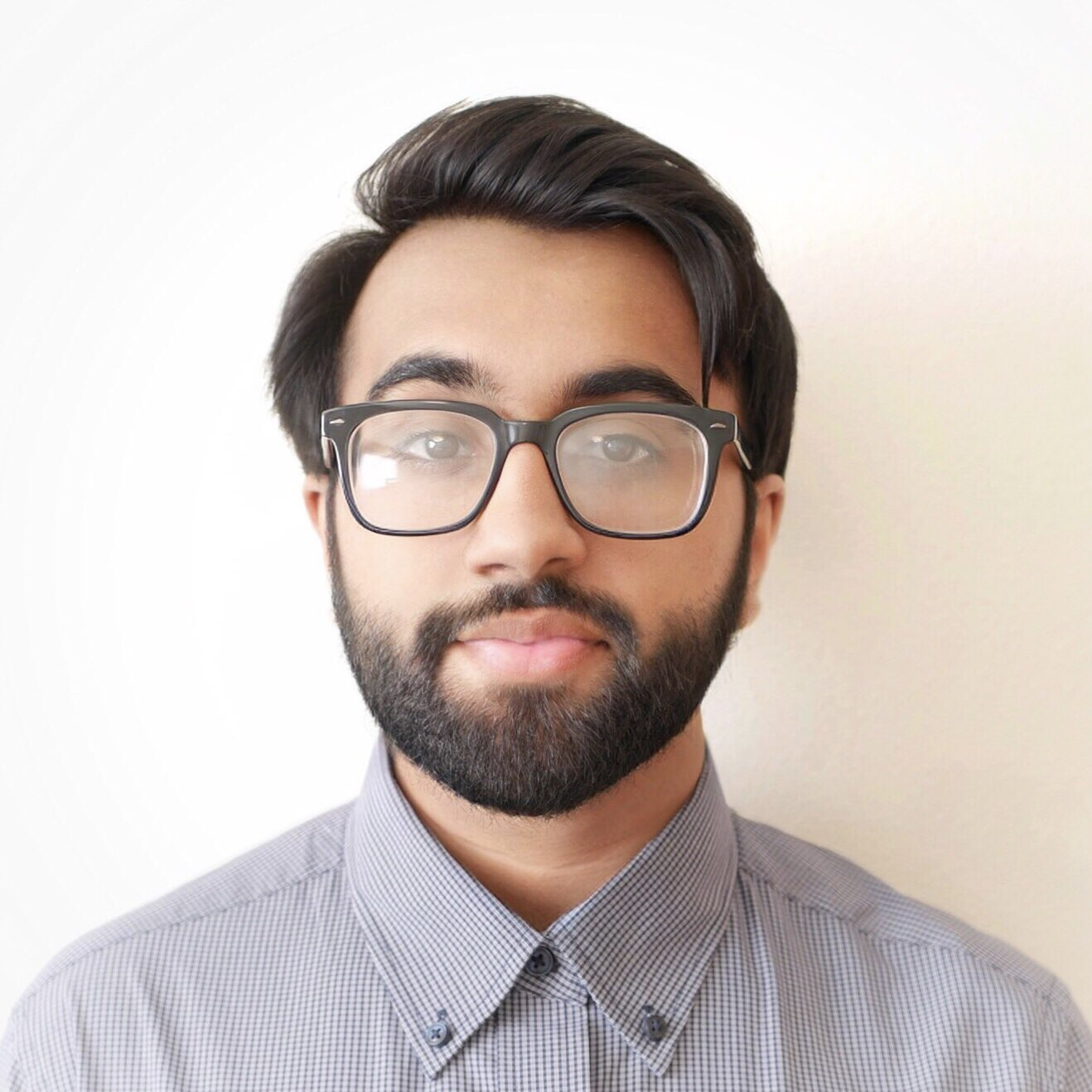 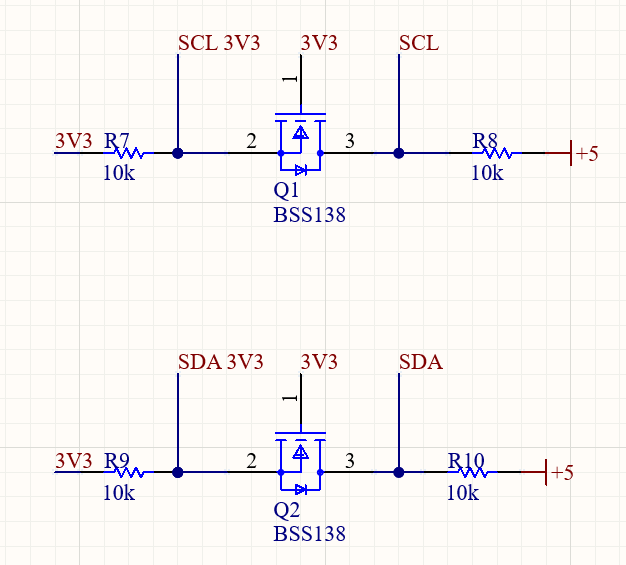 Atmega2560 is a 5V device so the 3.3V Altitude sensor requires level conversion
Used BSS138 N-channel FET
I2C pins converted to 3.3V
PCB has outputs for SDA, SCL, and 3.3V for sensor to interface with
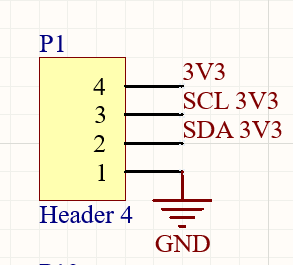 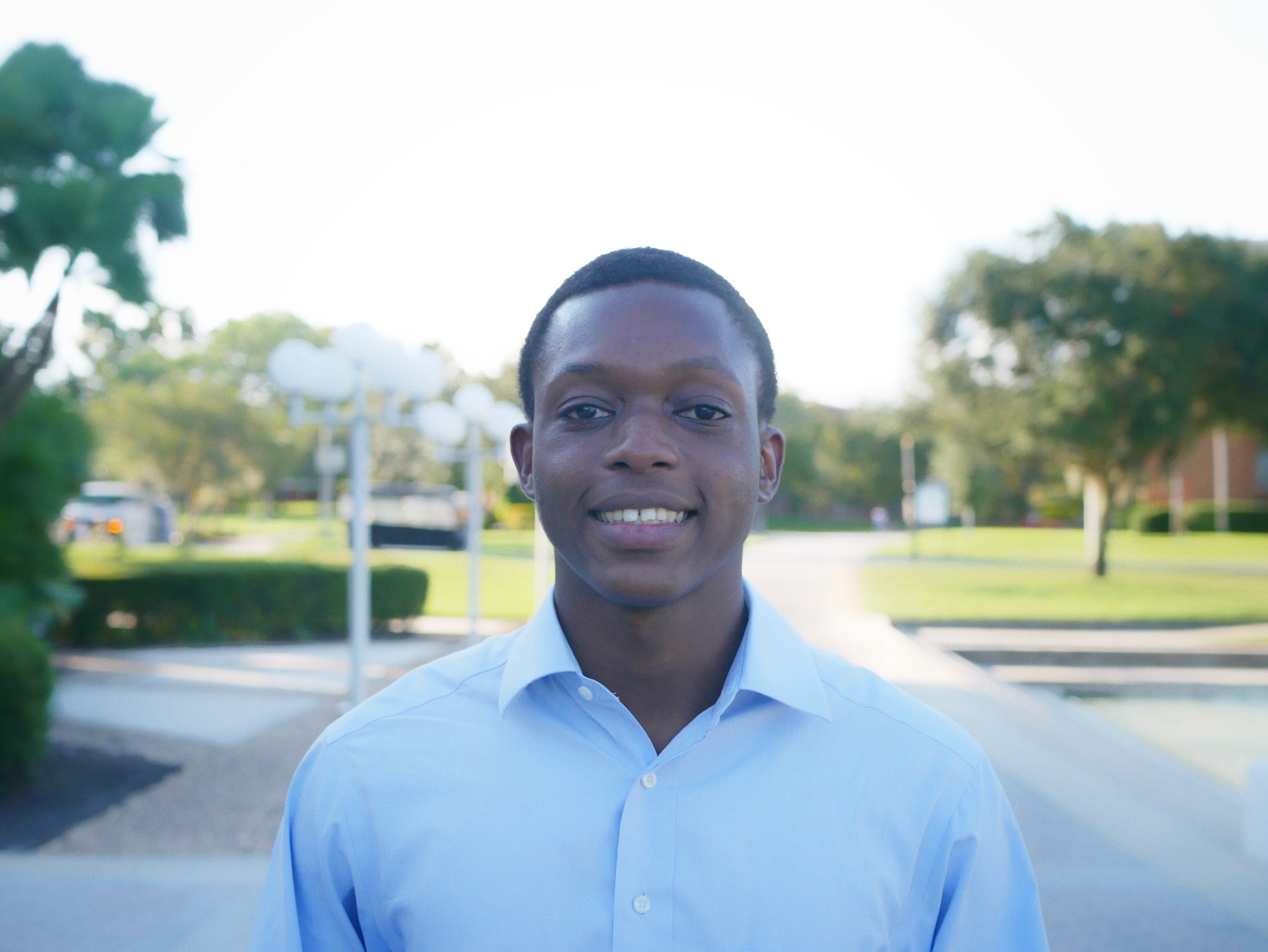 Battery
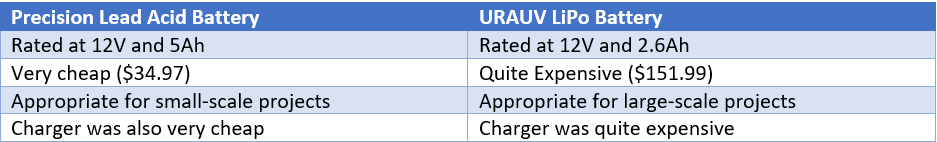 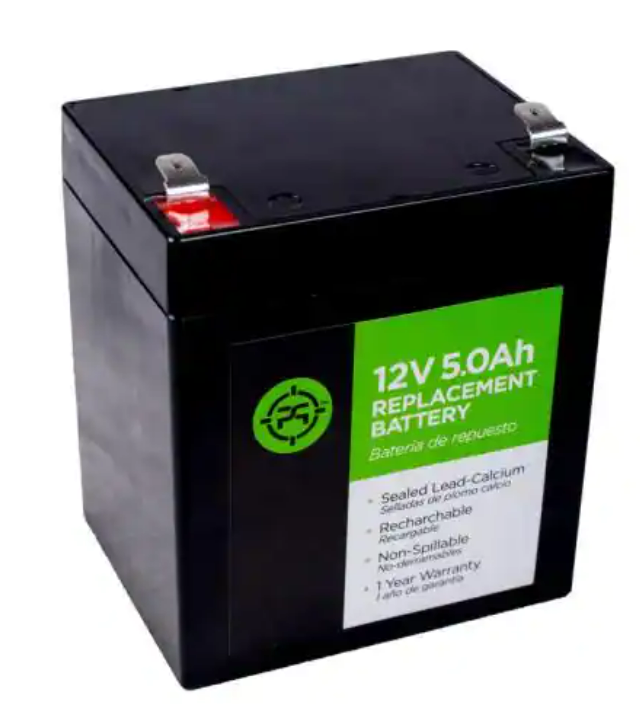 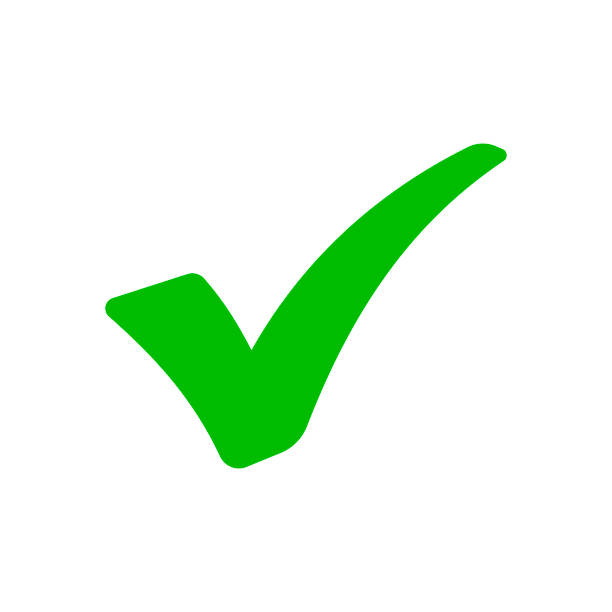 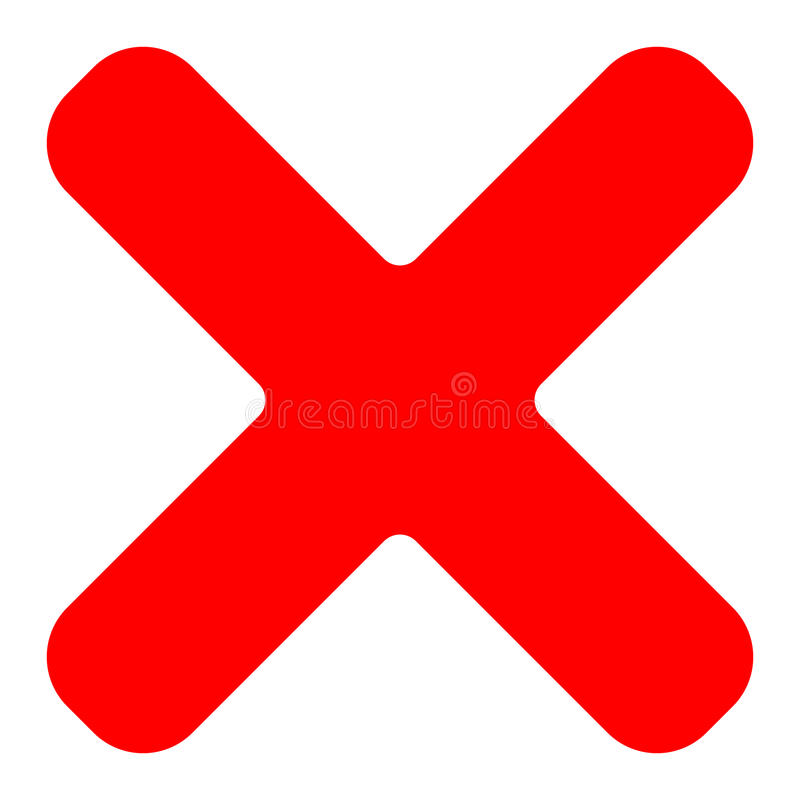 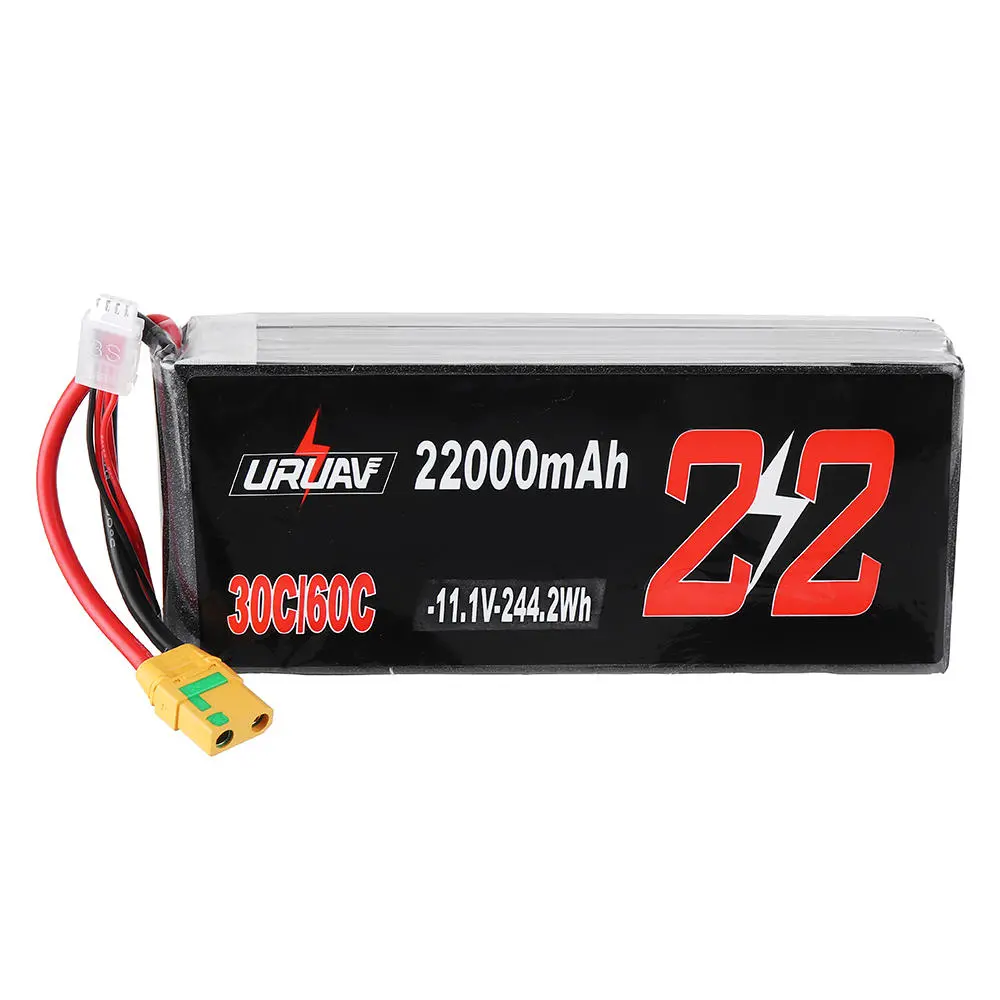 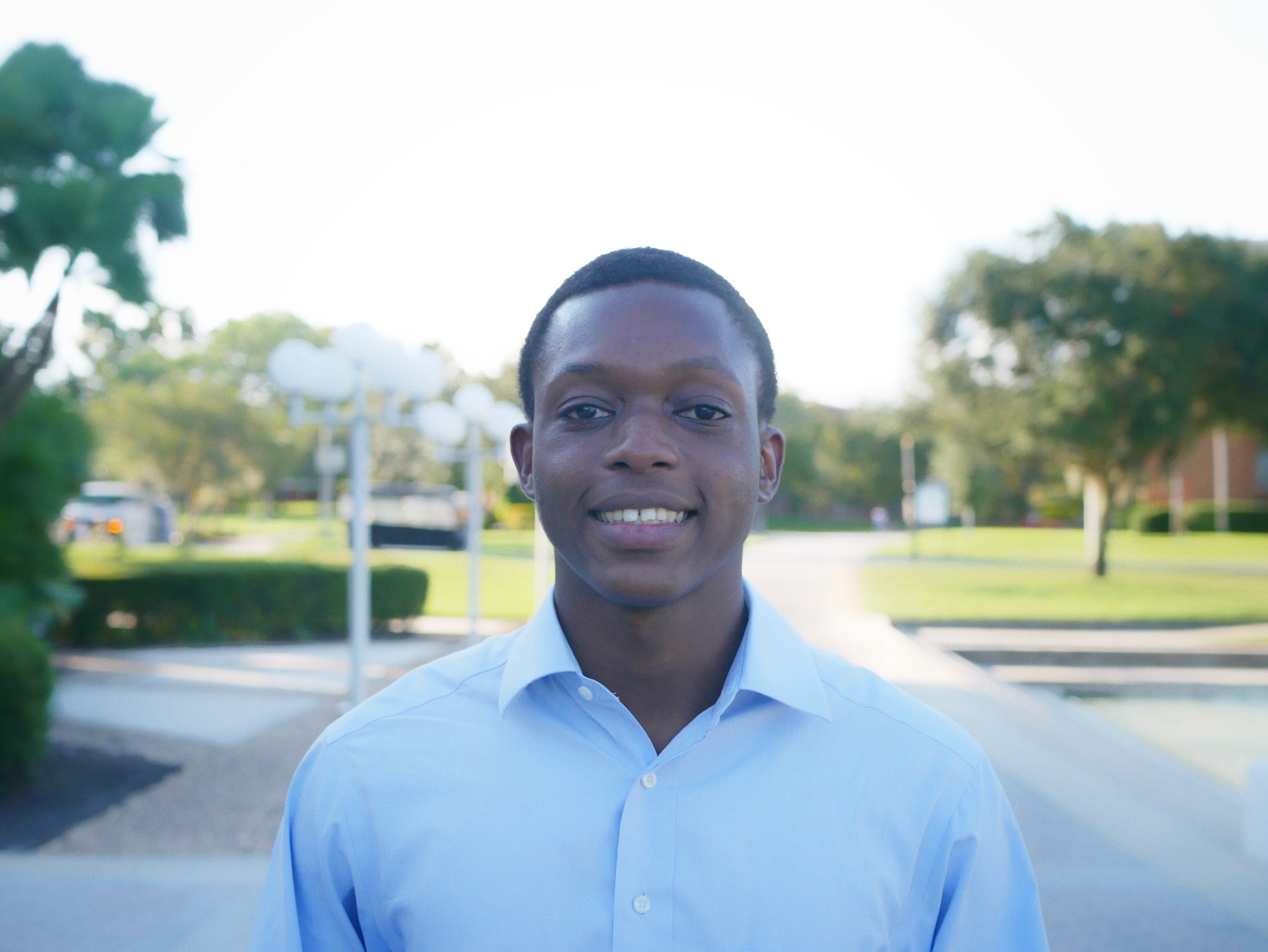 Power Design Block Diagram
Will power the robot using a 12V precision battery which will be charged by  a 4 amp viking battery charger. 
The 12V power will step down to 5V to power the atmega and a 5V  steps down to a 3.3V to power our altitude sensor.
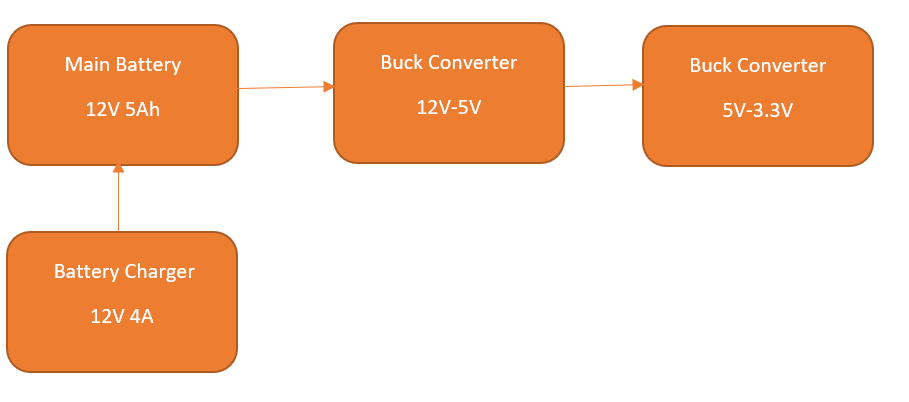 Hardware Design - Power Conversion
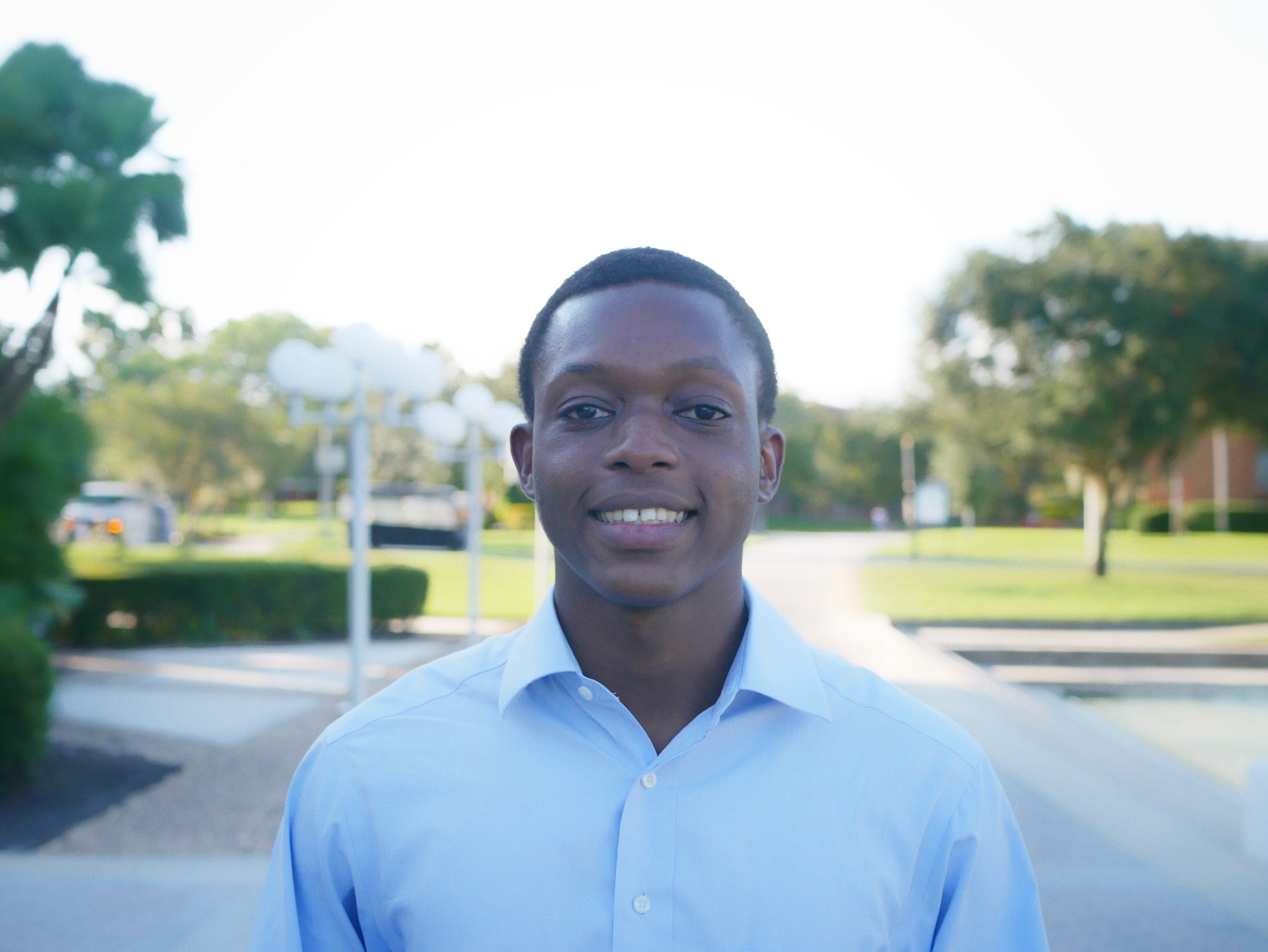 PCB takes 7-28VDC, converts to 12V, 5V, 3.3V 
12V used to power motors and pneumatics
5V used to power MCU
3.3V used to power altitude sensor
PJ-002A Power jack for power input
ADP160 for 5V to 3.3V 
R-78E5 for 7-28V to 12V
Added extra power outputs with TB003 terminal blocks
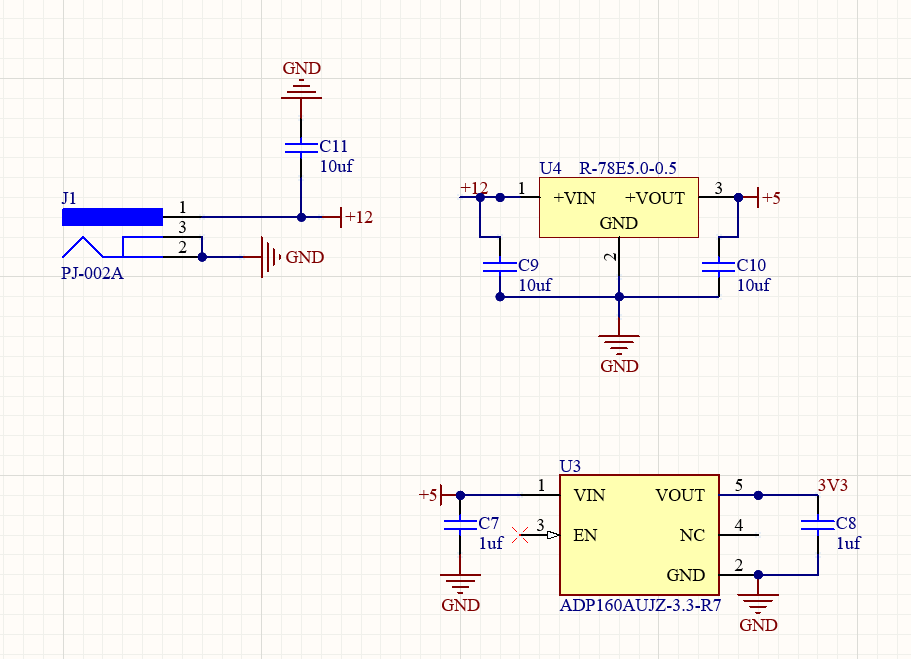 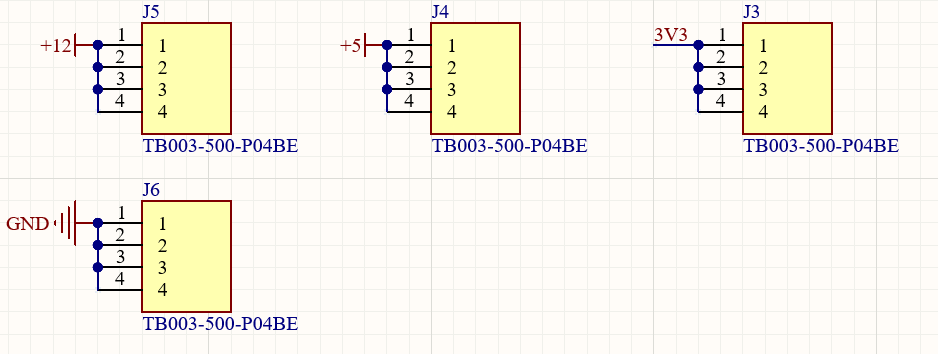 Hardware Design - PCB Schematic
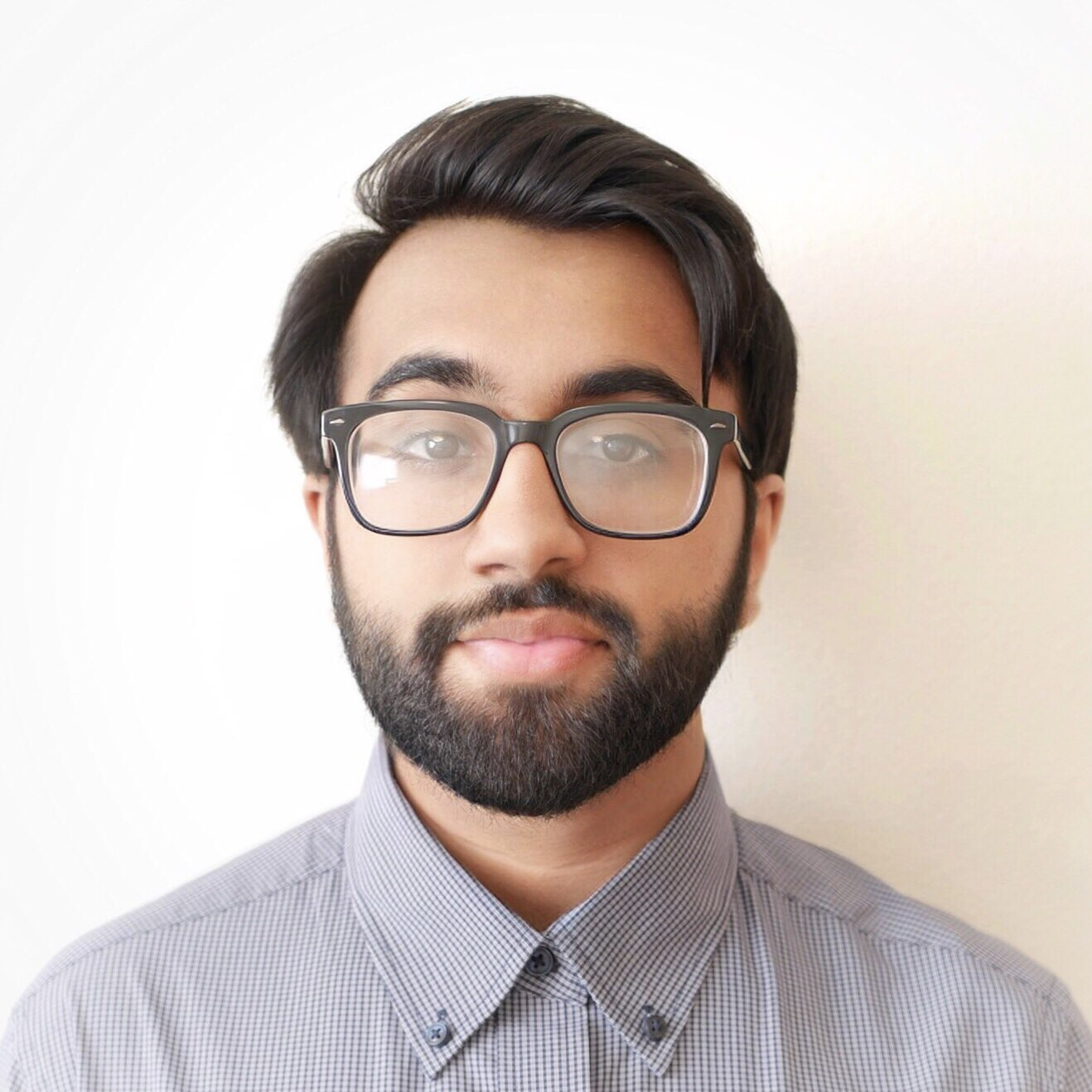 Includes integrated schematics for all hardware, located at base of worm
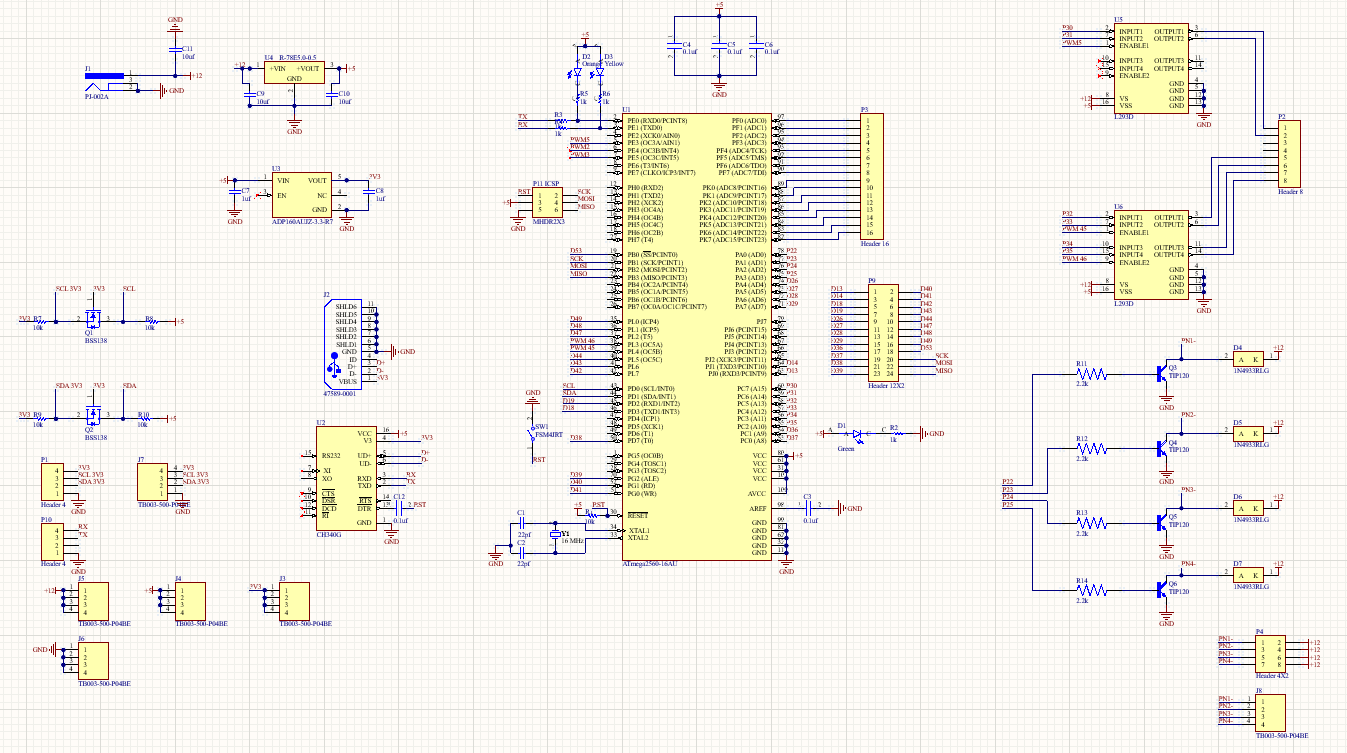 Hardware Design - PCB Layout
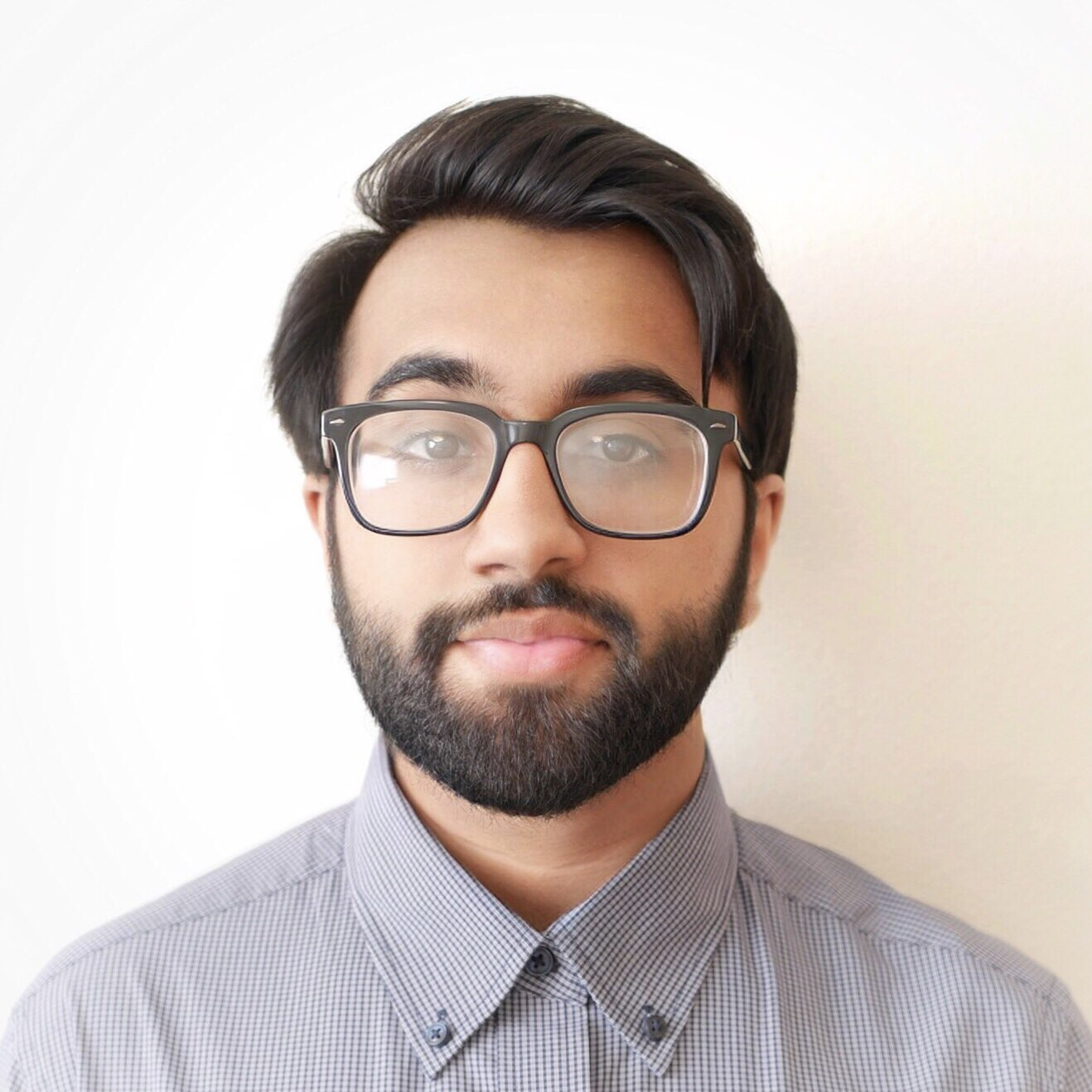 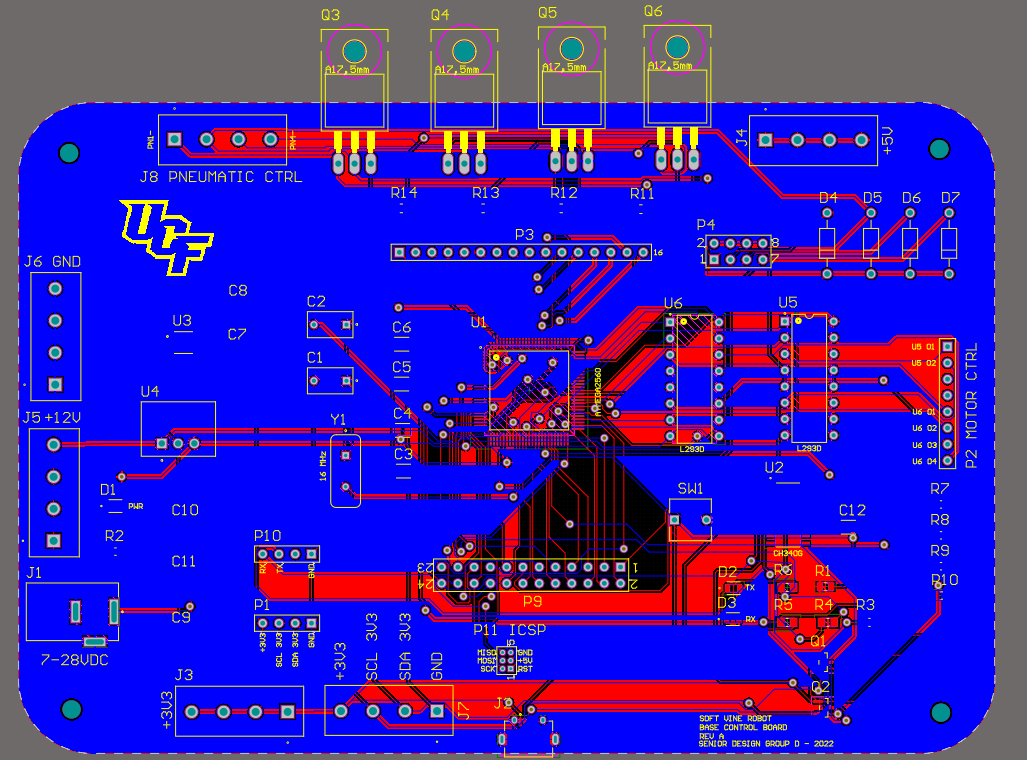 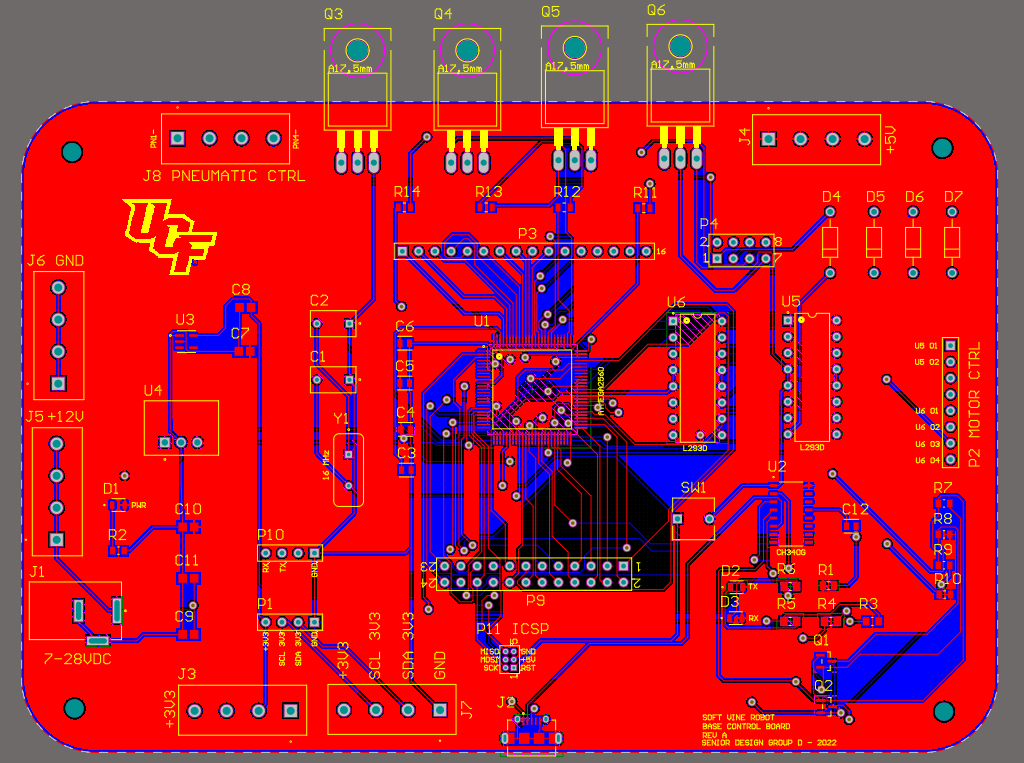 Hardware Design - PCB 3D Model
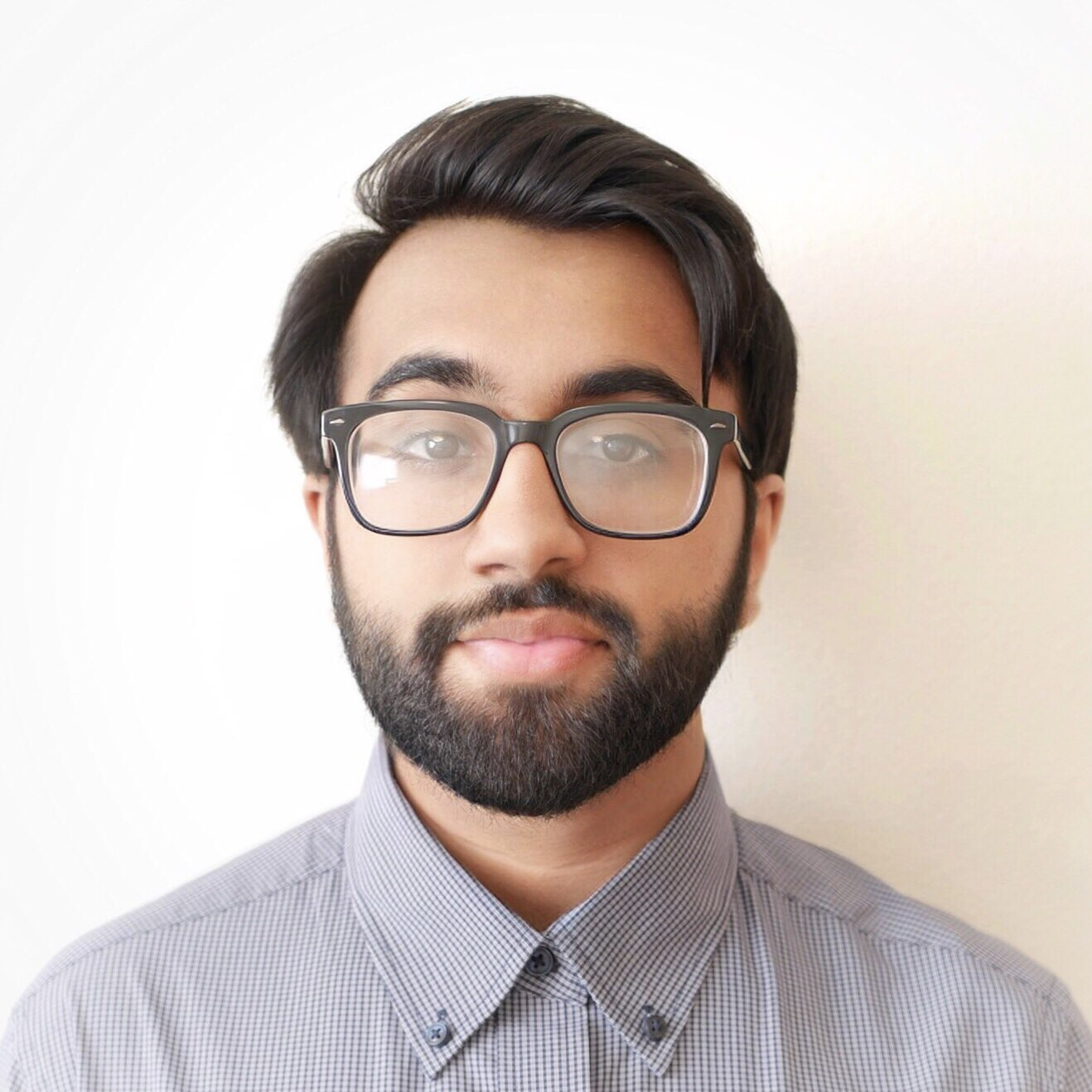 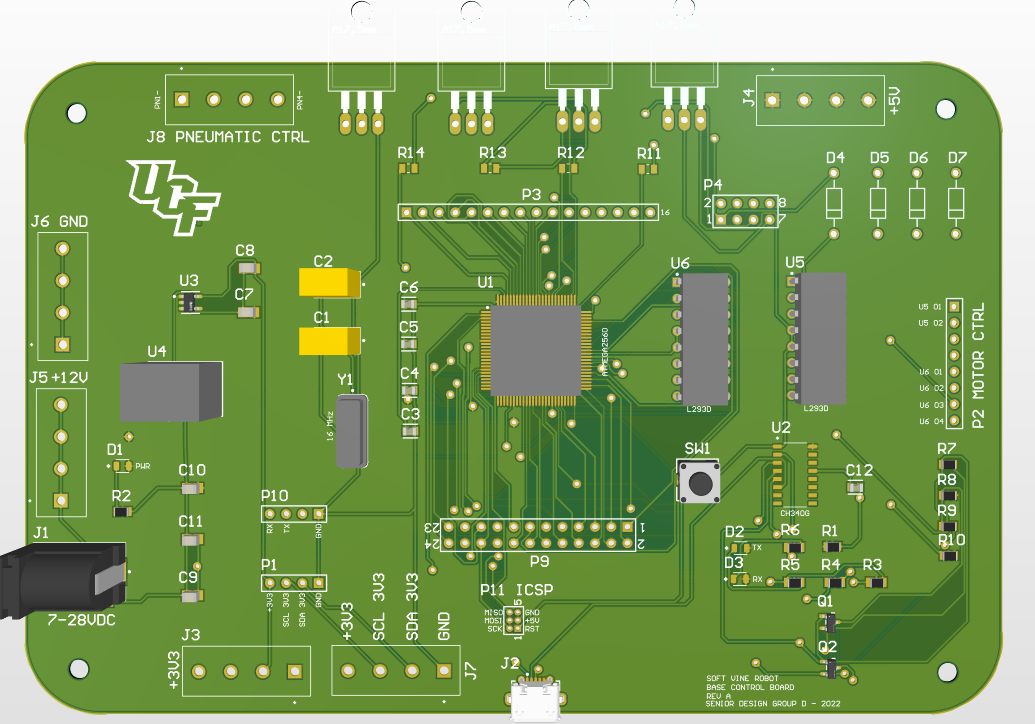 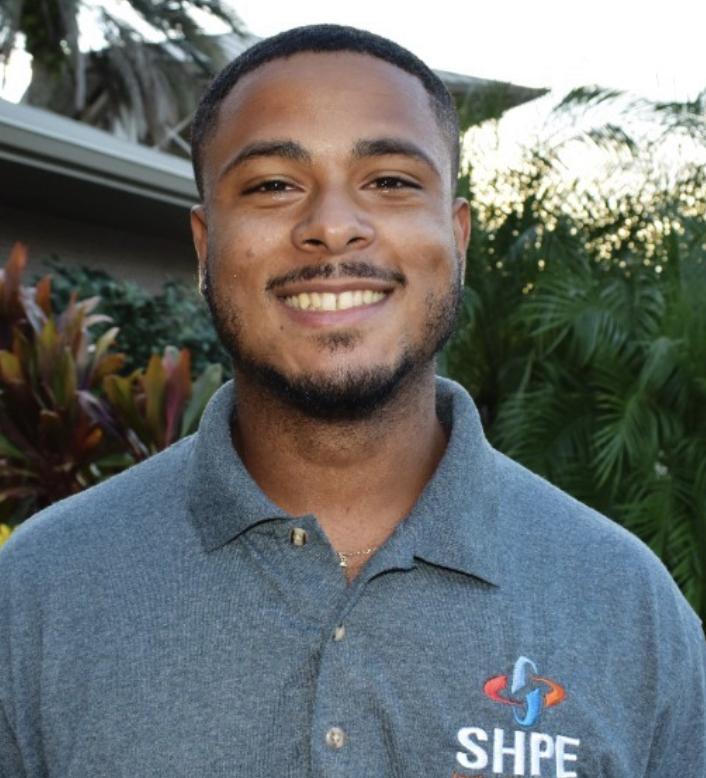 Overall Diagram
Software Design
PC
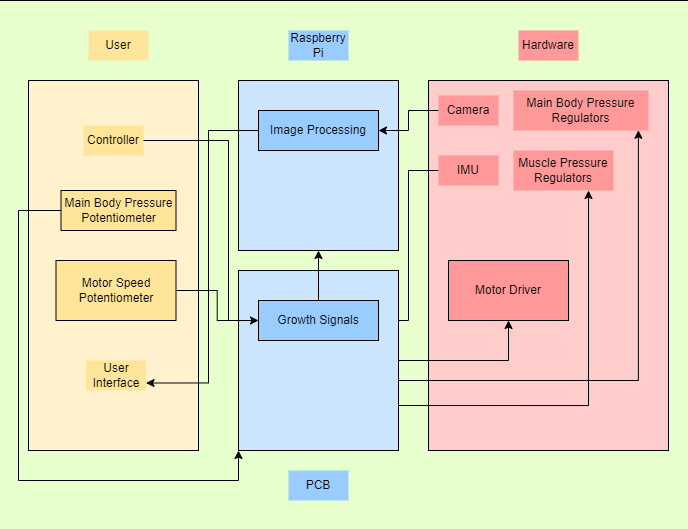 Facilitates communication between project components
Allows User Interaction and feedback from sensors
Handles Computer Vision aspect for autonomous navigation
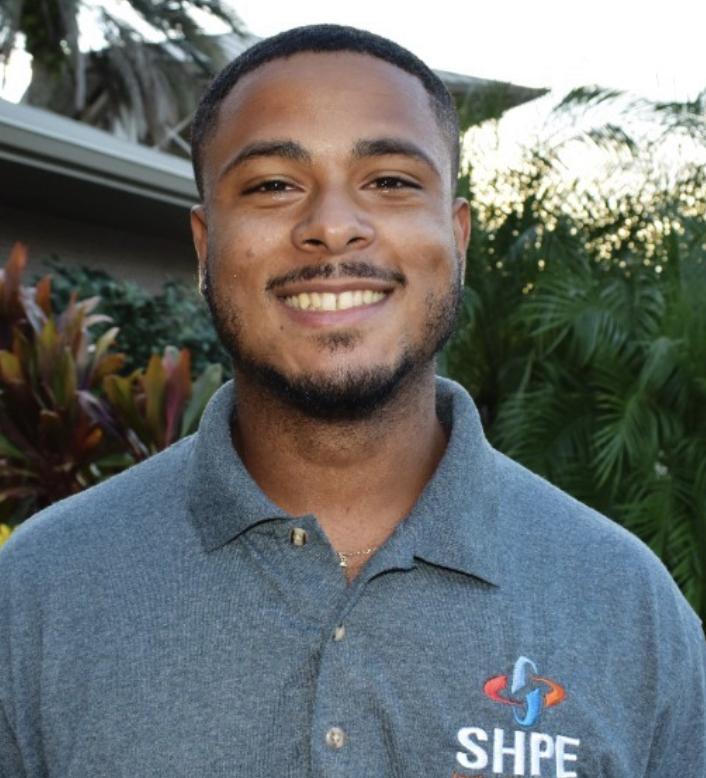 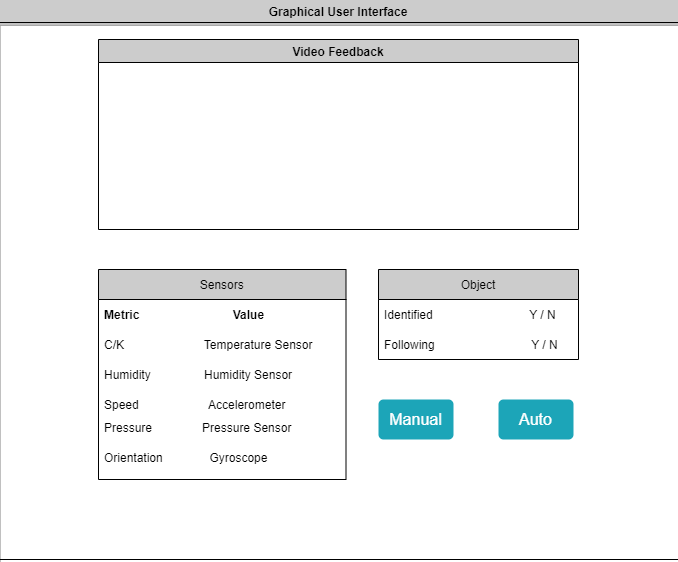 User Interface
Implemented using PyQt Python Framework
Presents user with live feedback from all sensors 
Uses feedback from camera so the user can navigate 
Allows mode switching between manual and autonomous mode
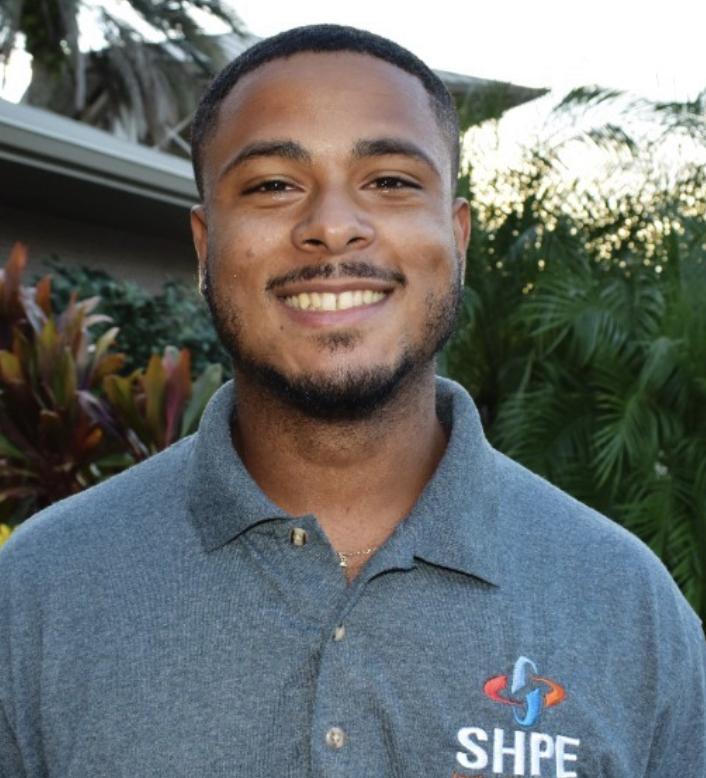 Manual vs Autonomous Mode
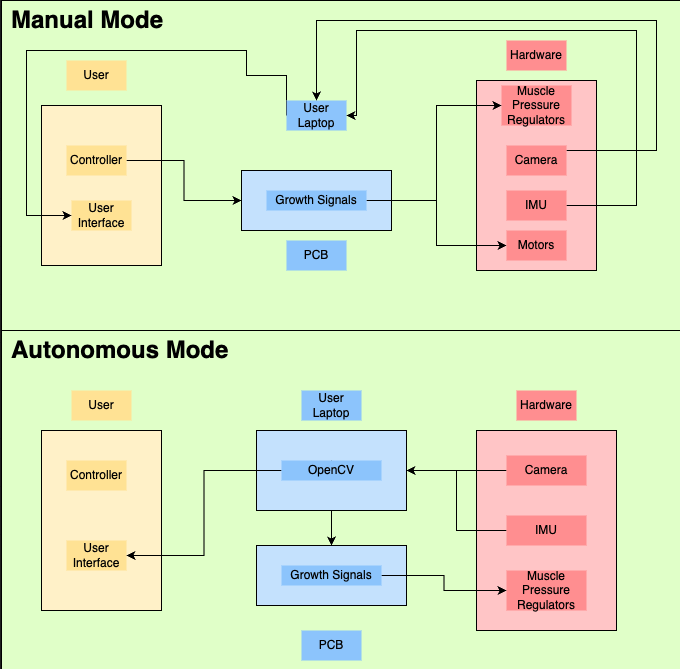 Manual Mode:
GUI sends signals to PCB board which controls pneumatics and motors 
Sensors interact with the PC to report information back to the UI
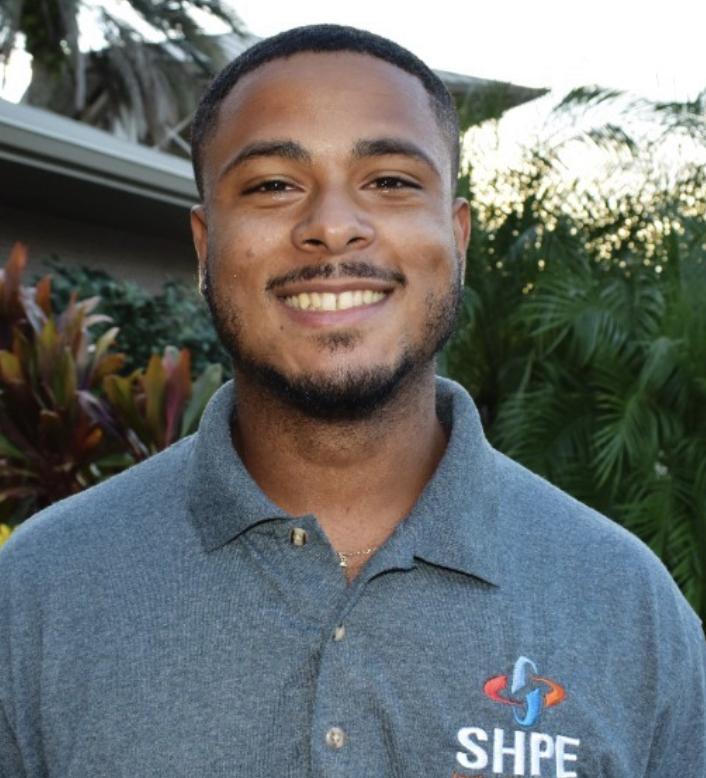 Manual vs Autonomous Mode
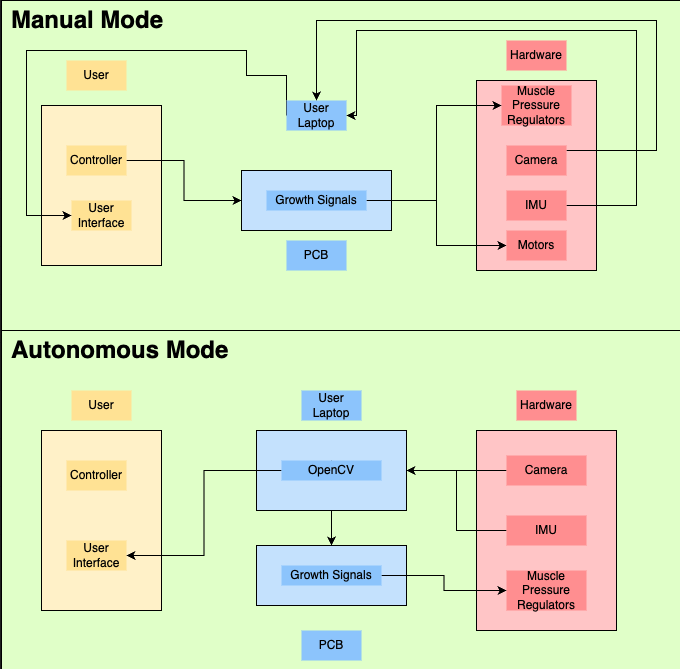 Autonomous Mode:
PC handles heavy CV computation 
PCB gets the growth signal from algorithm and controls motors and pneumatics
Sensors and camera send feedback to UI
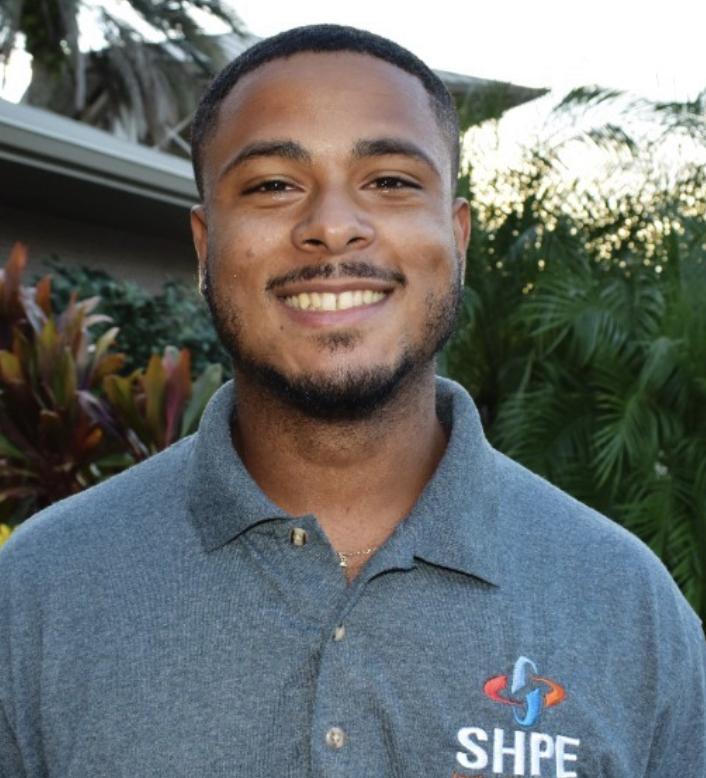 Computer Vision
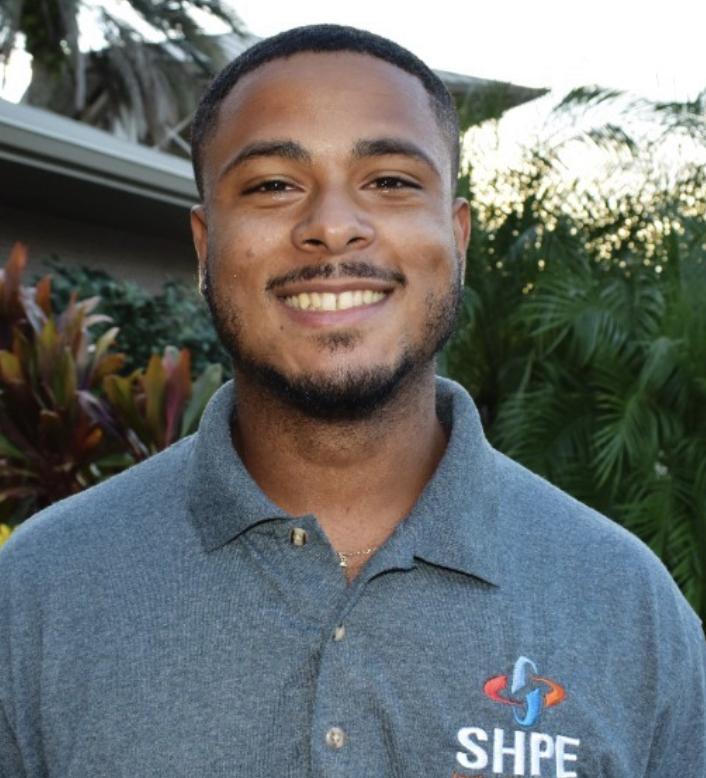 Computer Vision
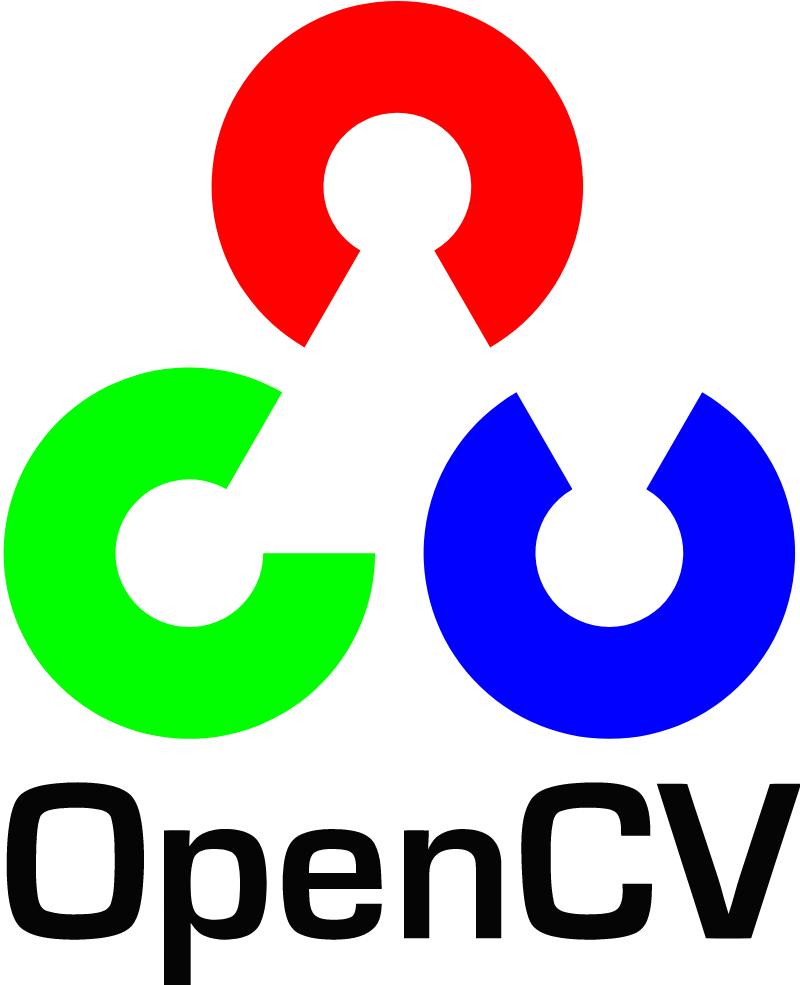 OpenCV focuses on Image Processing, Video Capturing, and analysis including Face Detection and Object Detection.
Cross-platform open-source library that provides tools for any kind of image and video processing.
Important modules: .imgproc, .video, .Videoio and .imgcodecs.
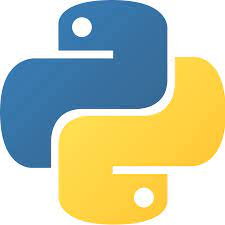 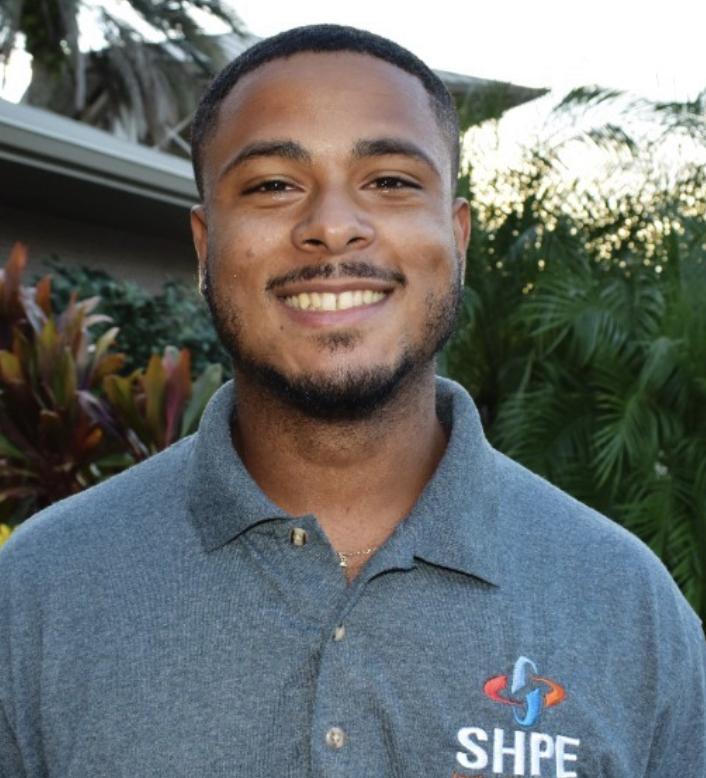 Object Tracking
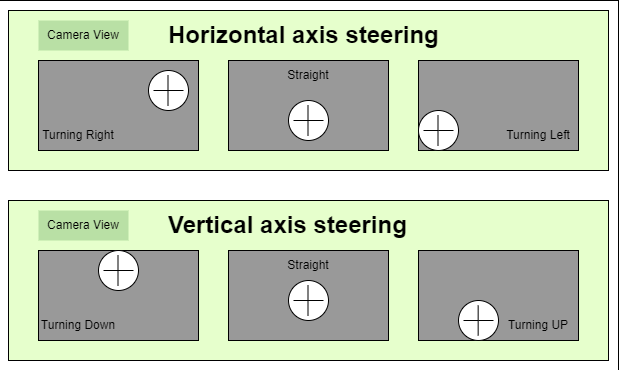 Will implement an a frame-related grid that allows the tracking algorithm to determine which way the robot should move so the object is centered and reachable
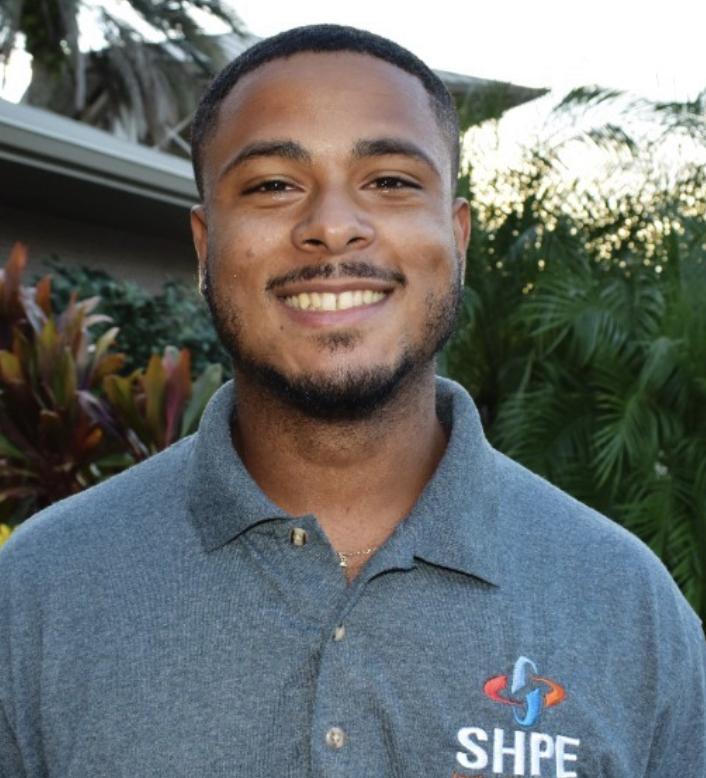 Sensor Signal Transmission
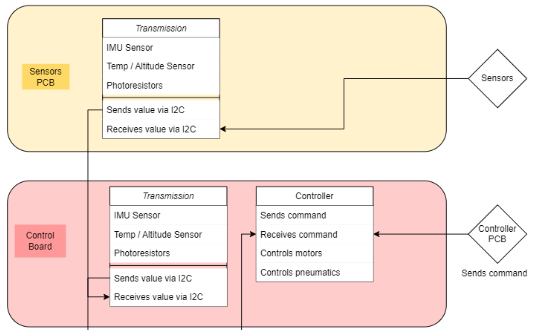 The sensor data will be received and sent among the PCBs via I2C
Transmission data will be transferred among all PCBs all the way to the UI
Controller signals will be received by main PCB and used for motor and pneumatic control
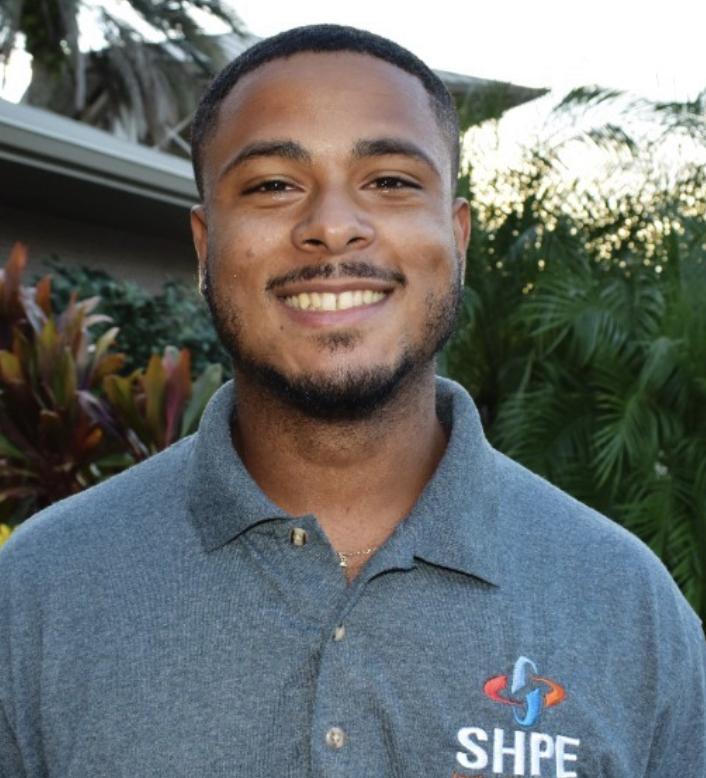 Testing
Motor testing
Breadboard prototyping/testing with Atmega2560 and L293 motor driver to control motors
Pneumatic testing
Breadboard prototyping/testing  with Atmega2560 and TIP120 transistor to control pneumatic 
Bursting pressures and max turning radius
Airtight seal of the base
CFM at each PSI characterization
Mechanical Testing 
Retraction and spool synchronization
Gripper servo tactile strength  (water bottle test) 
Software Testing
Image processing using camera 
UI test with PyAutoGUI
Sensor Testing
Altitude, pressure, and phototransistor testing with Atmega2560
Electromechanical Test/Integration
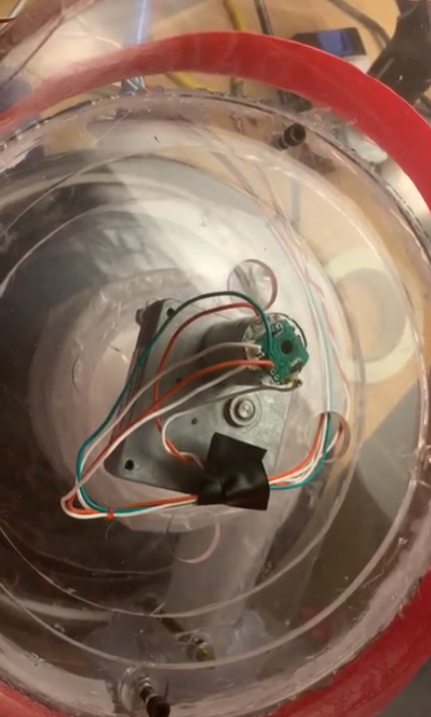 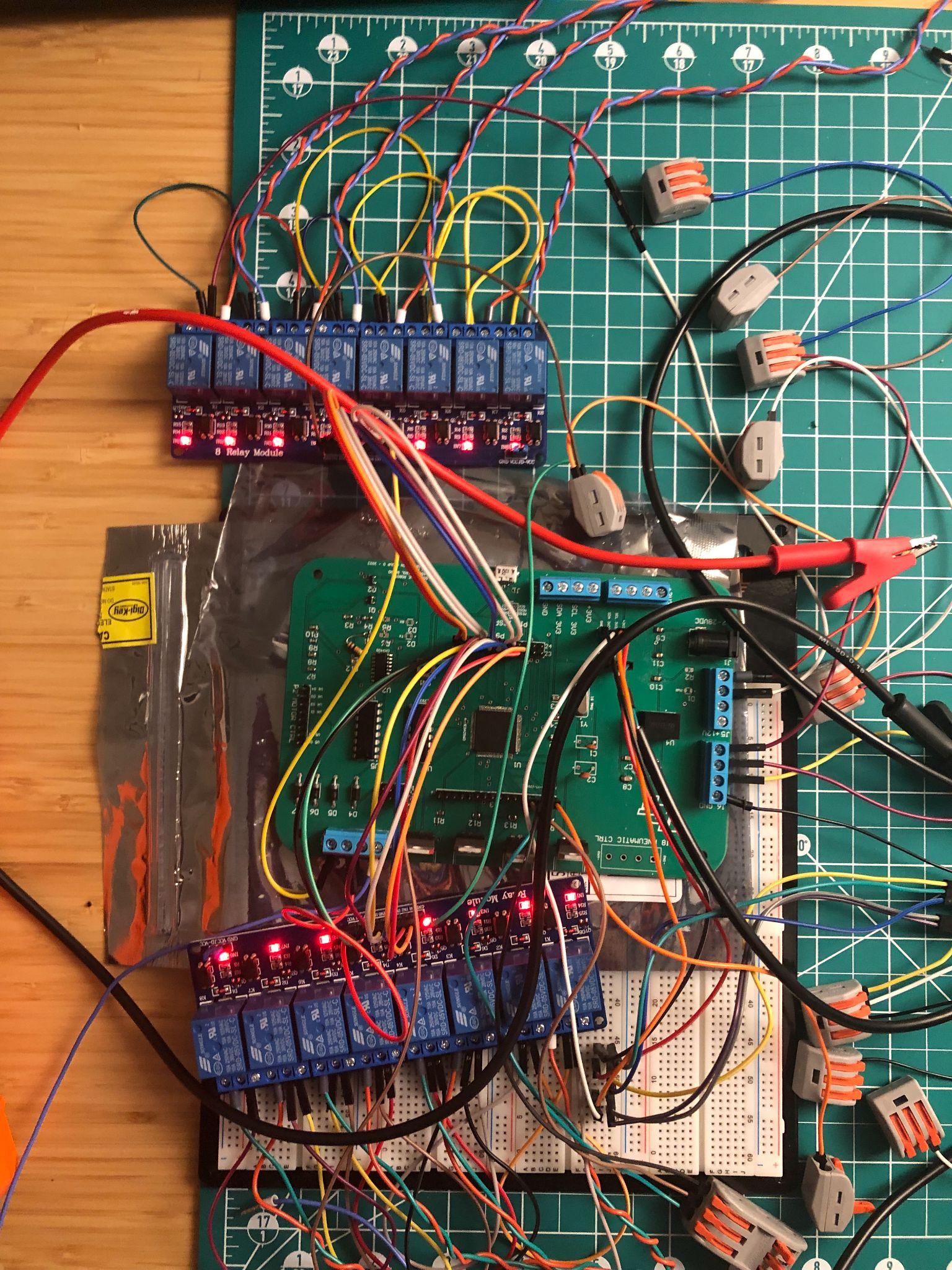 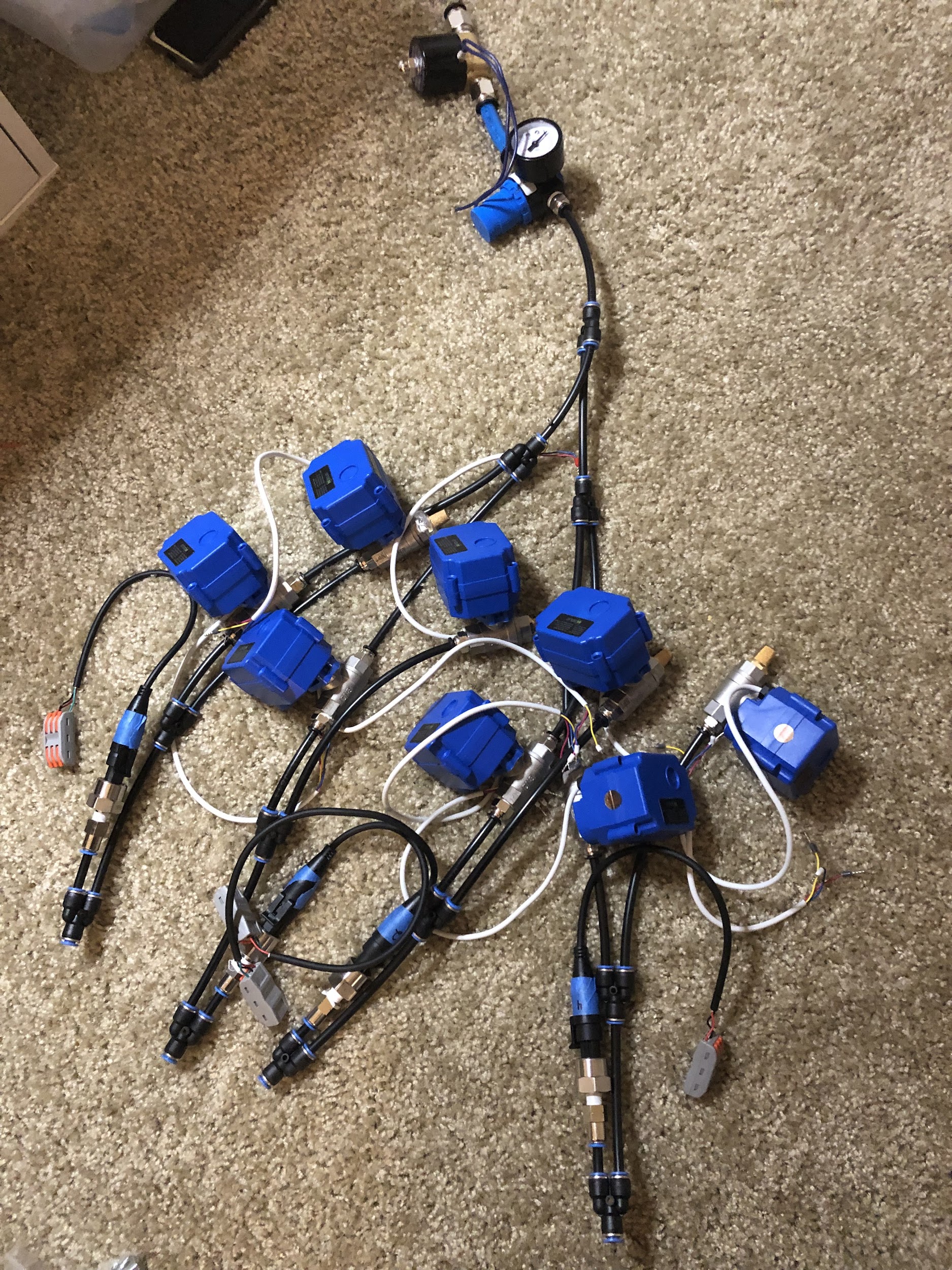 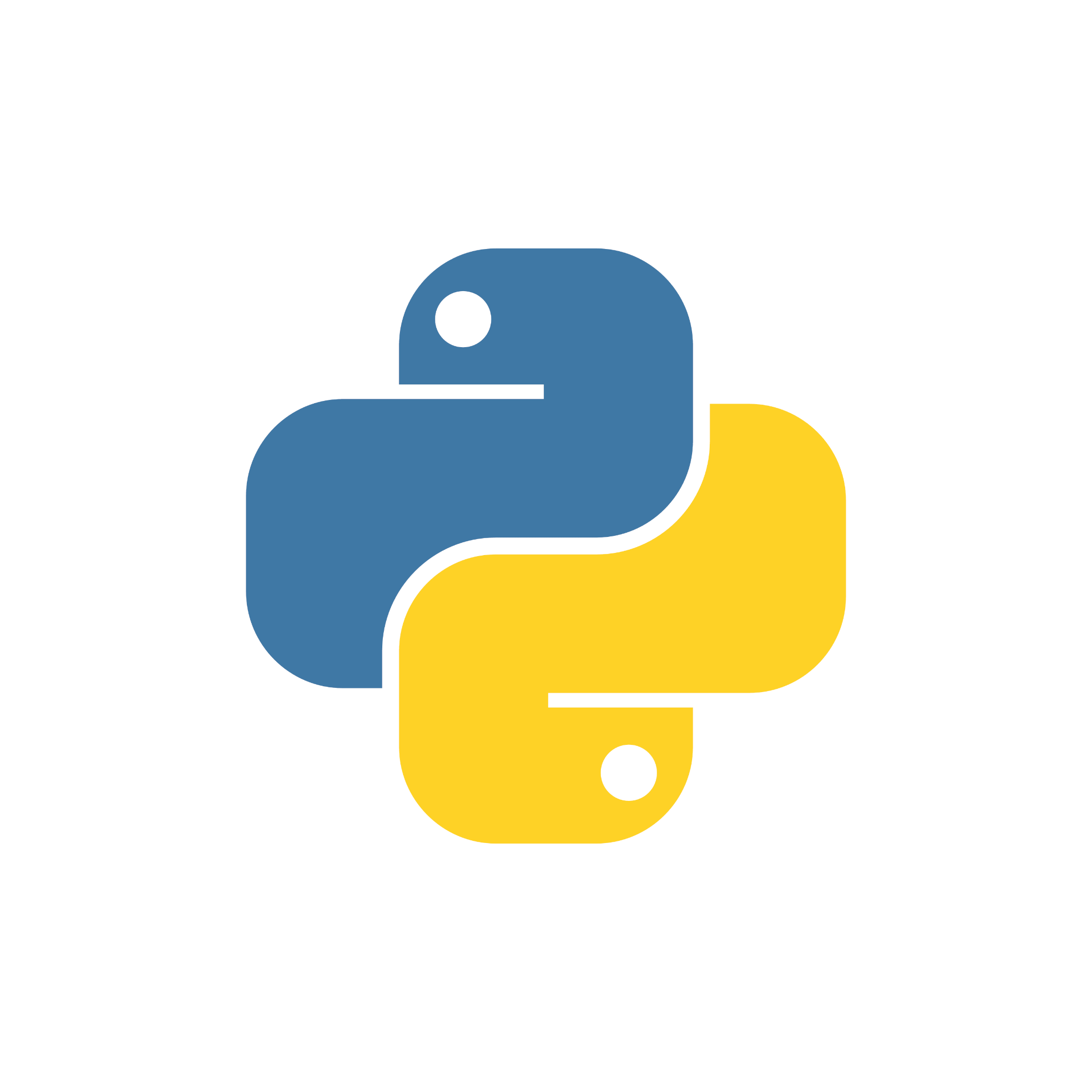 Software Integration
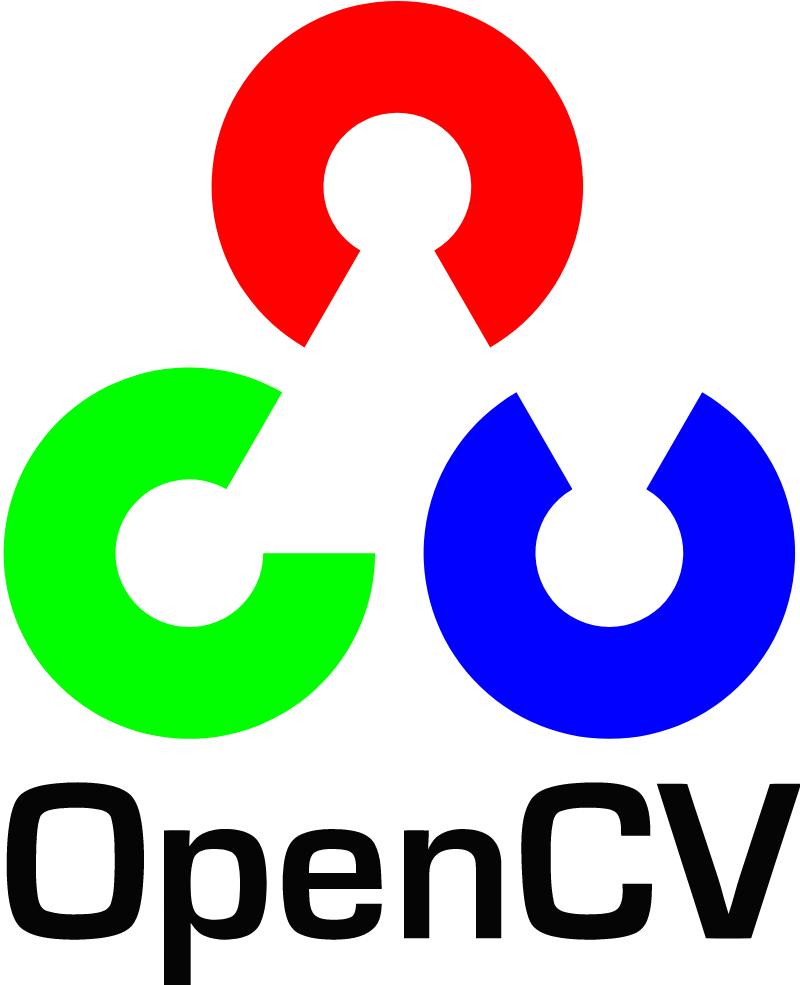 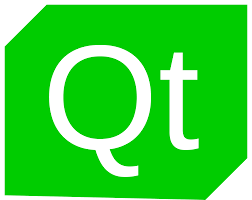 Software used:
Python:
OpenCV
PyQt6
Qt Designer
PySerial 
Arduino IDE :
C++ for Atmega
Visual Studio Code
VSCode live Debugger
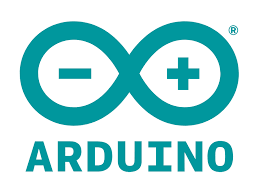 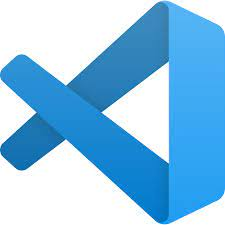 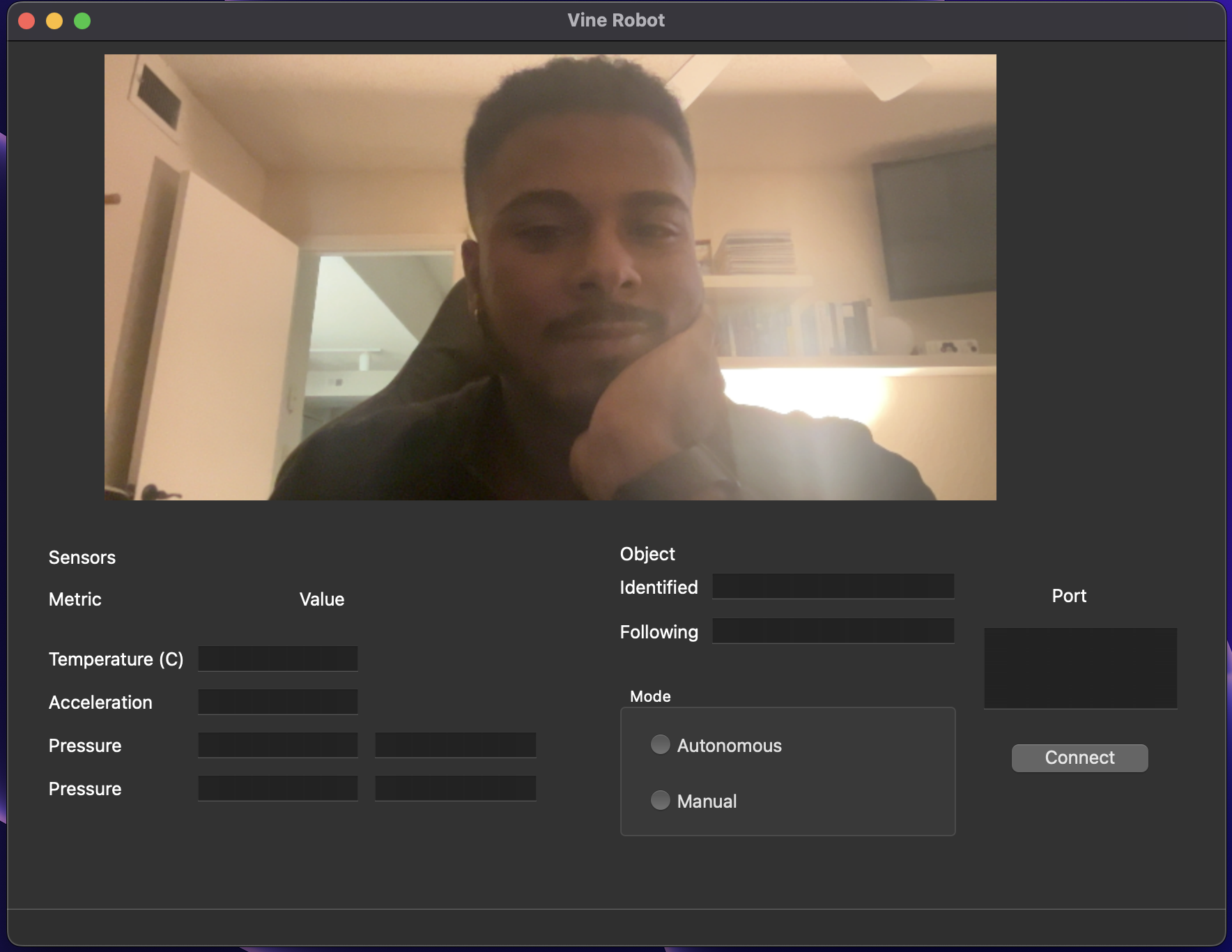 Camera Feedback
Port input
Sensor feedback
Mode selector
Debug Window
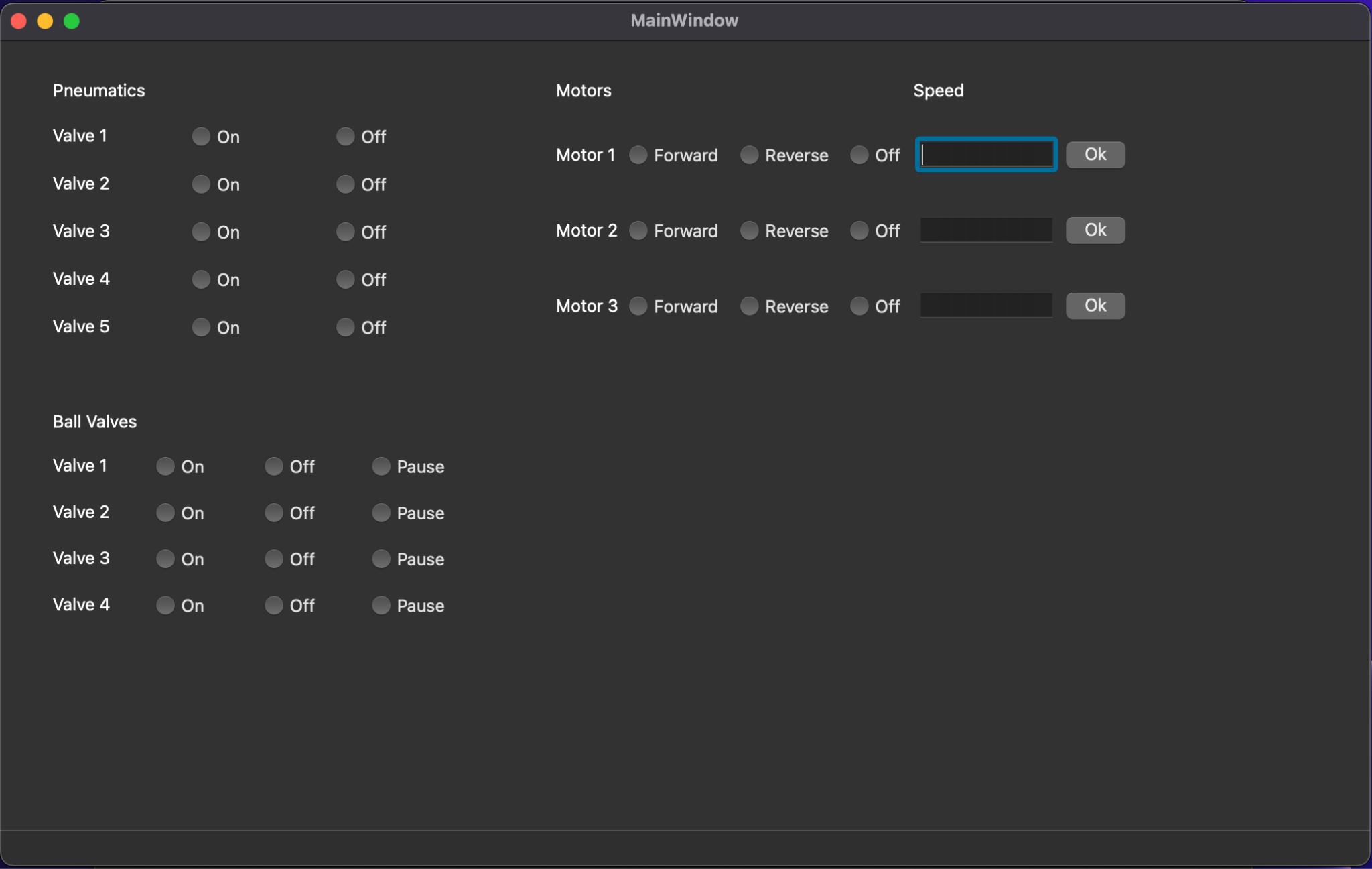 Buttons for testing each valve/motor
Test Setup
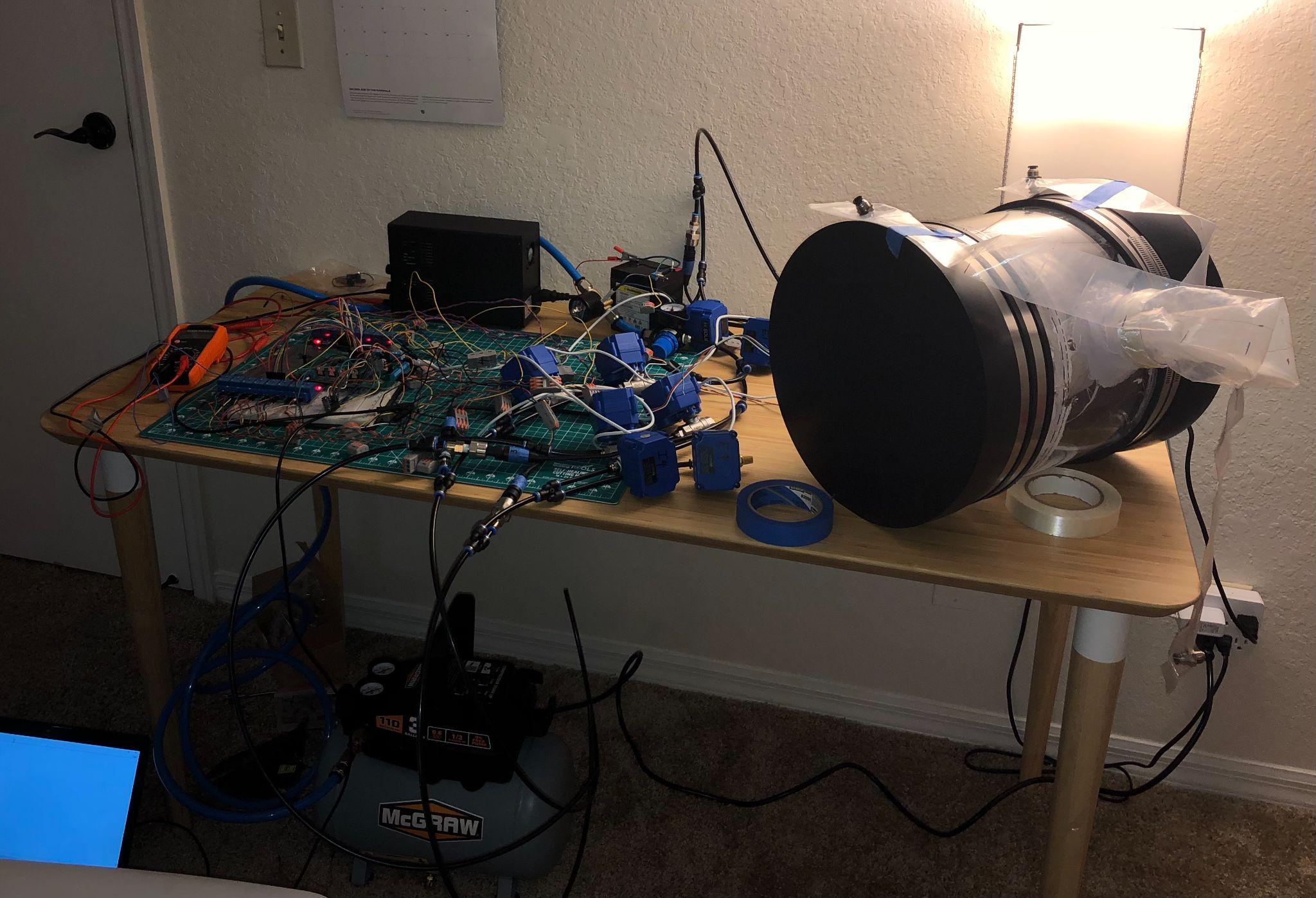 Battery
Electronics
Base/Body
Pneumatic
Harness
PC
Air Compressor
Robot Control Testing - Growth
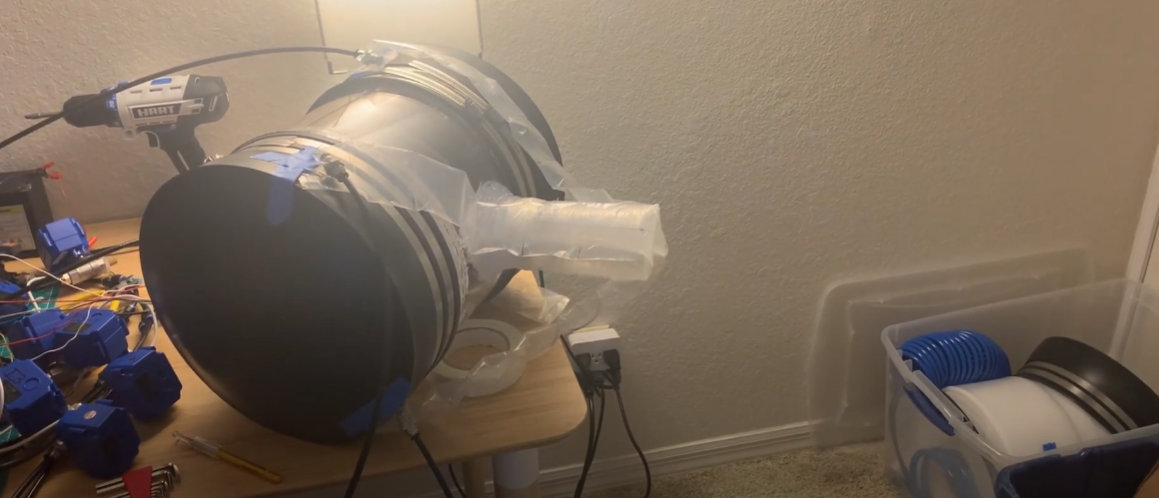 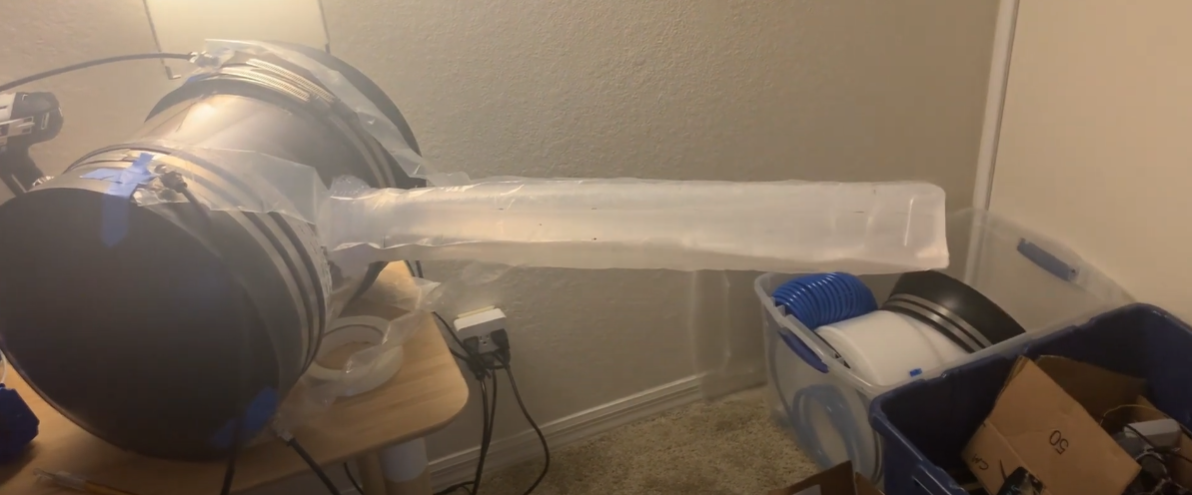 Robot Control Testing - Steering
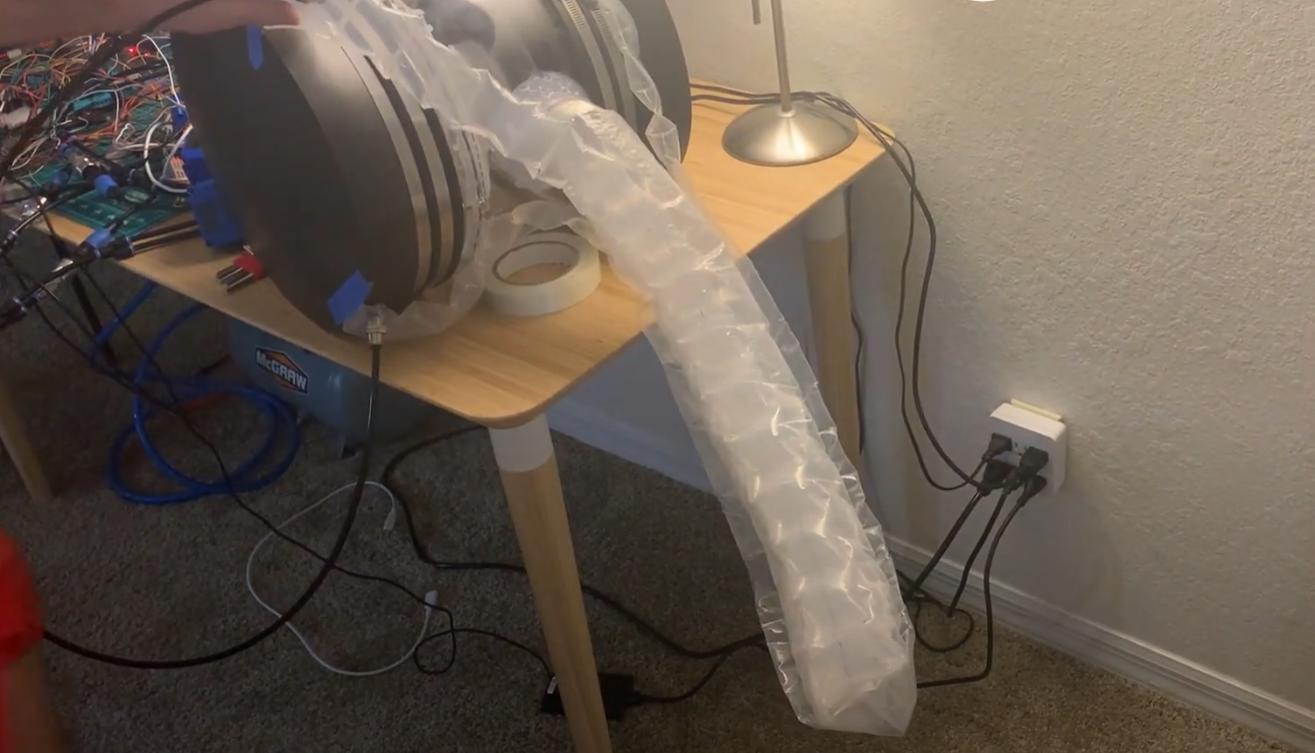 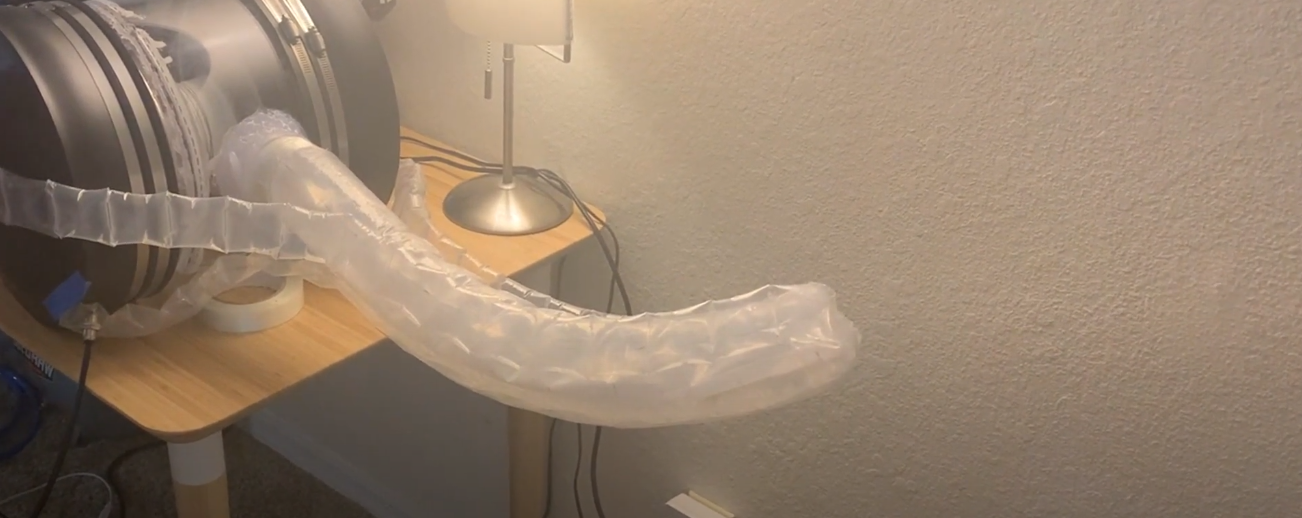 Robot Control Testing - Cap
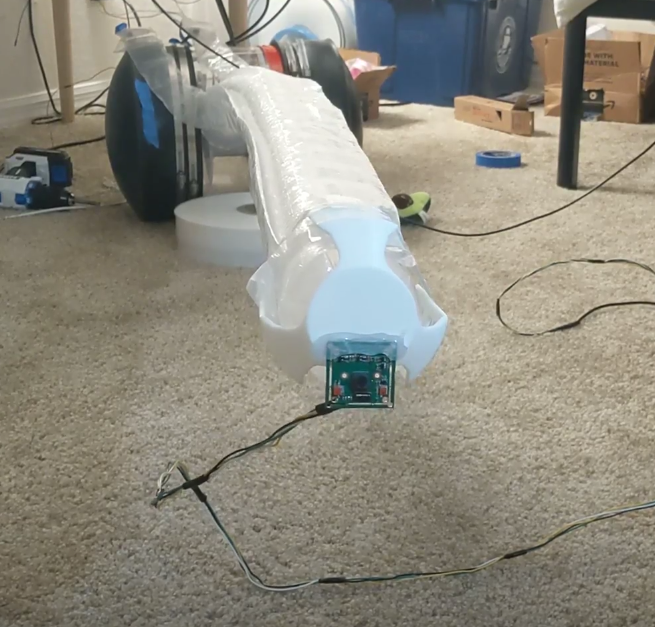 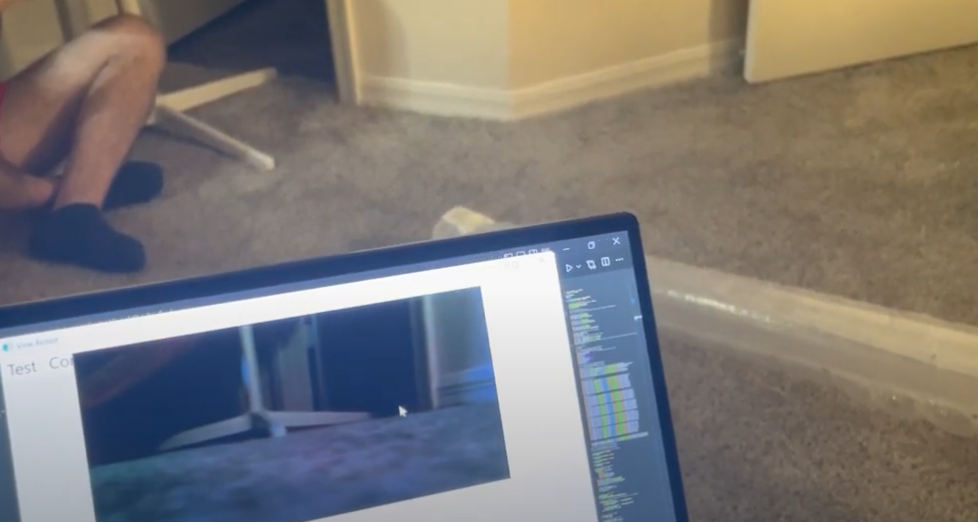 Budget
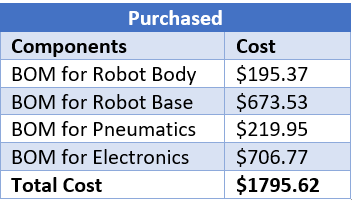 Successes 						Difficulties
Base and body were airtight 
Succeeded in manually controlling all robot movements
PCB can properly control all digital/analog signals and control the motor 
Python software can interface with PCB and read/write data to control robot
Pneumatic harness works as expected
Unable to integrate roller motors due to time constraint
Unable to make robot autonomous due to time constraint